PHÒNG GD- ĐT QUẬN LONG BIÊN
TRƯỜNG MẦM NON HOA SỮA
Lĩnh vực: Phát triển ngôn ngữ
Đề tài: Thơ”Hoa cúc vàng”
Giáo viên: Khúc Thị Thúy Huyền
Độ tuổi: 4- 5 tuổi
Năm học 2021-2022
Hoa cúc vàng
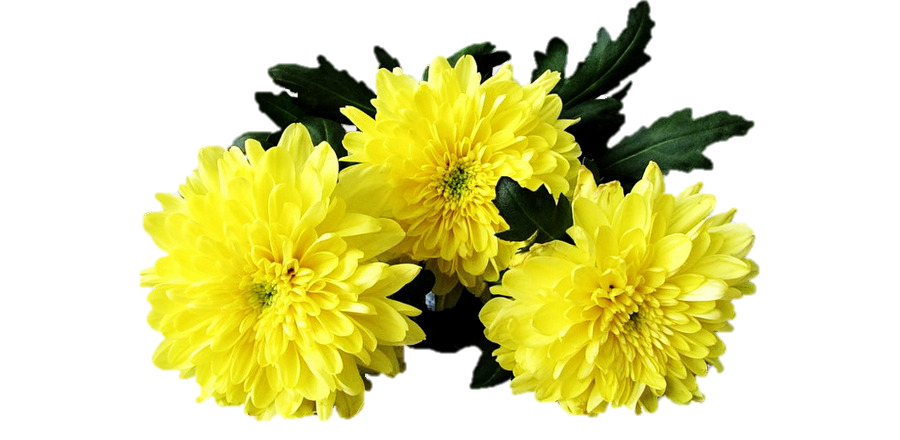 Suốt cả mùa đông
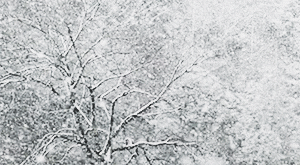 Nắng đi đâu miết
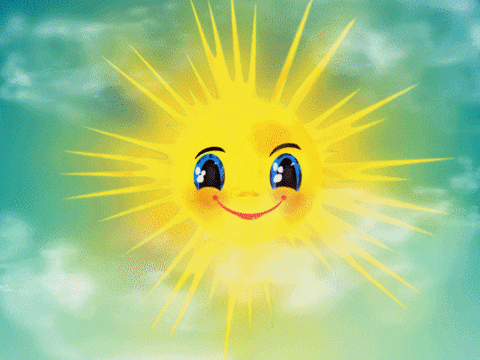 ???
Trời đắp chăn bông
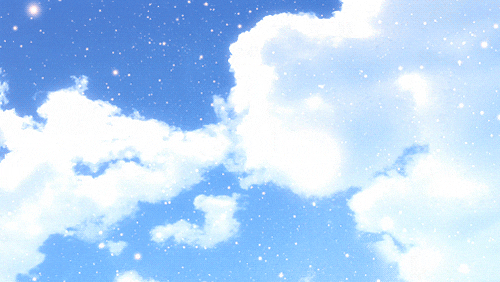 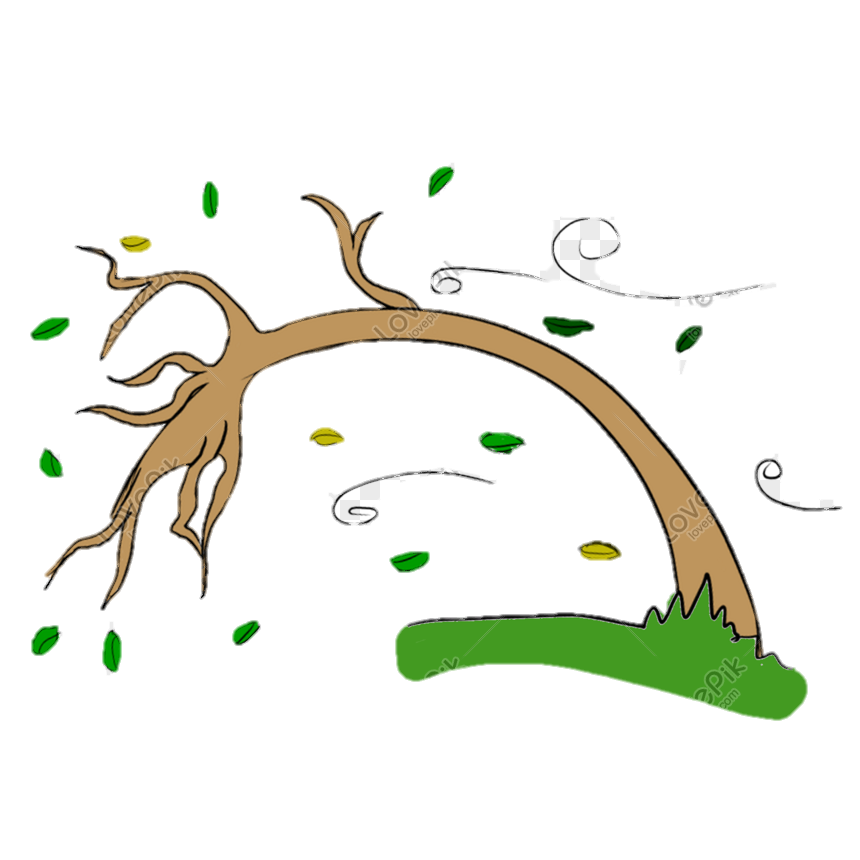 Còn cây chịu rét
Sớm nay nở hết, đầy sân cúc vàng
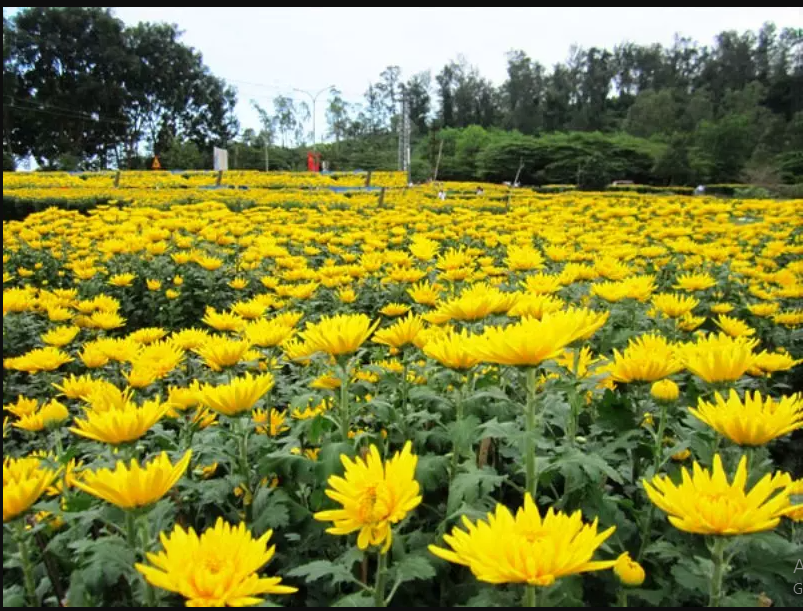 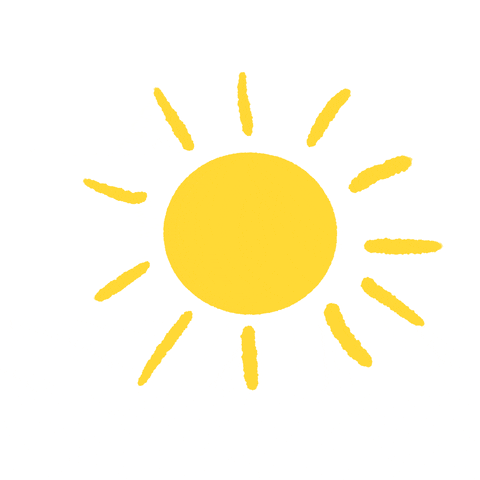 Thấy mùa xuân đẹp
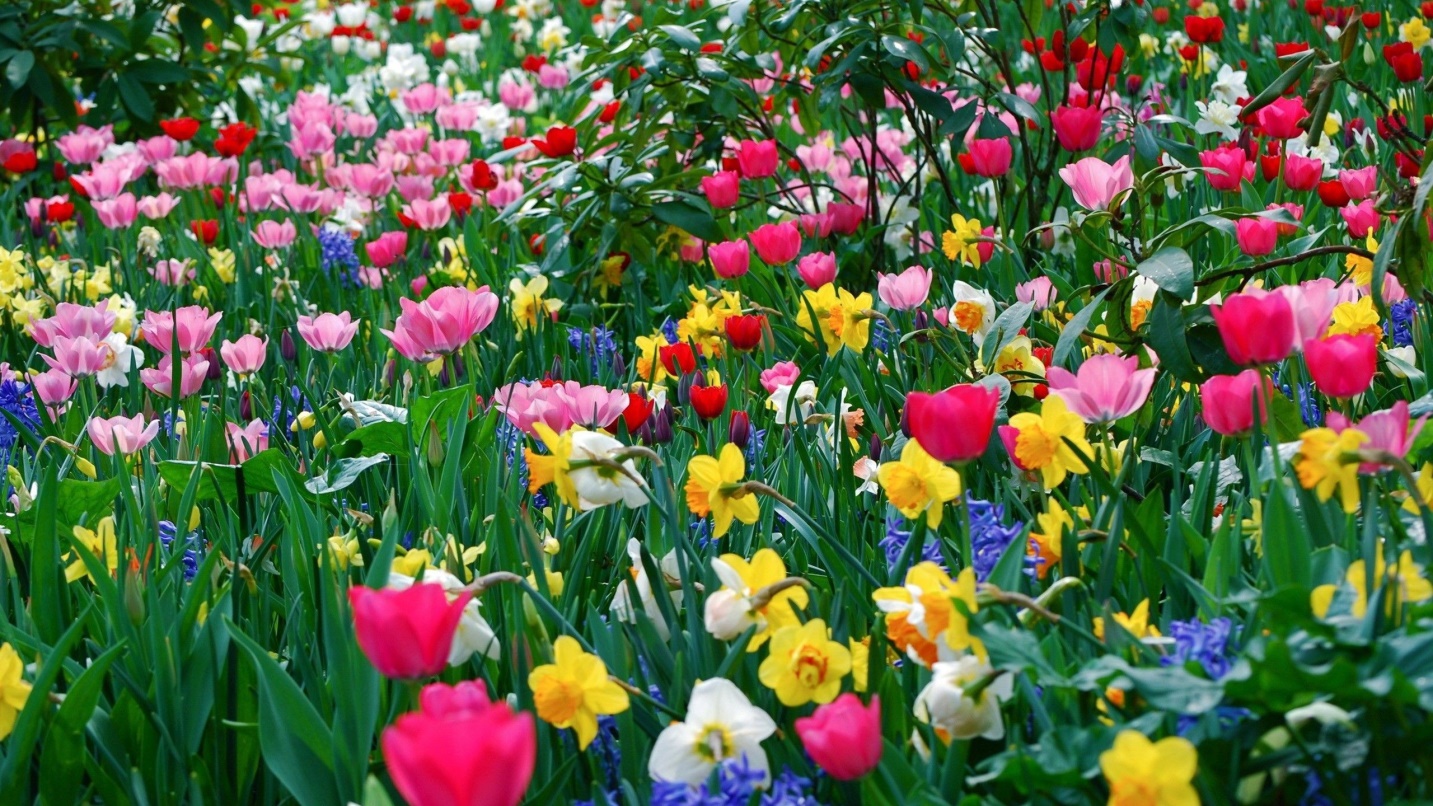 Nắng lại về chăng
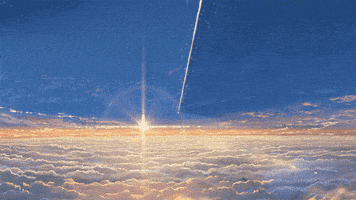 Ồ chẳng phải đâu mùa đông nắng ít
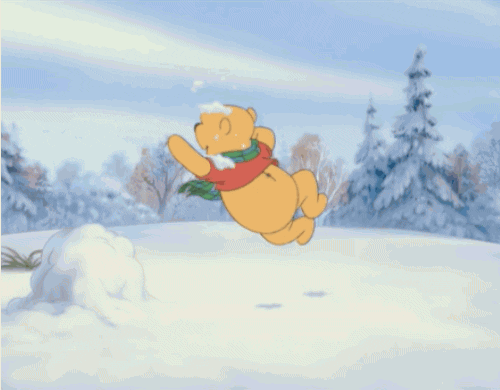 Cúc gôm nắng vàng
Vào trong lá biếc
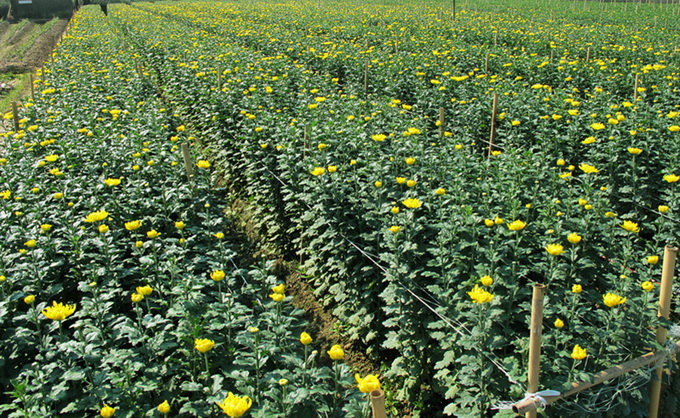 Chờ cho đến tết 
Nở bung thành hoa
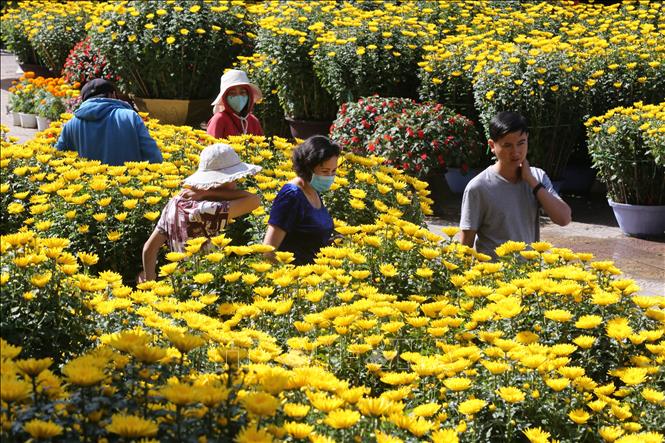 Rực vàng hoa cúc 
Ấm vui mọi nhà
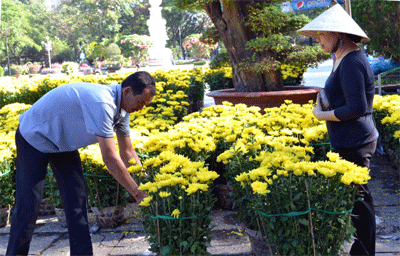 Hoa cúc vàng
Suốt cả mùa đông
Nắng đi đâu miết
Trời đắp chăn bông
Còn cây chịu rét 
Sớm nay nở hết
Đầy sân cúc vàng
Thấy mùa xuân đẹp
Nắng lại về chăn
Ồ chẳng phải đâu
Mùa đông nắng ít
Cúc gôm nắng vàng 
Vào trong lá biếc 
Chờ cho đến tết 
Nở bung thành hoa
Rực vàng hoa cúc ấm vui mọi nhà
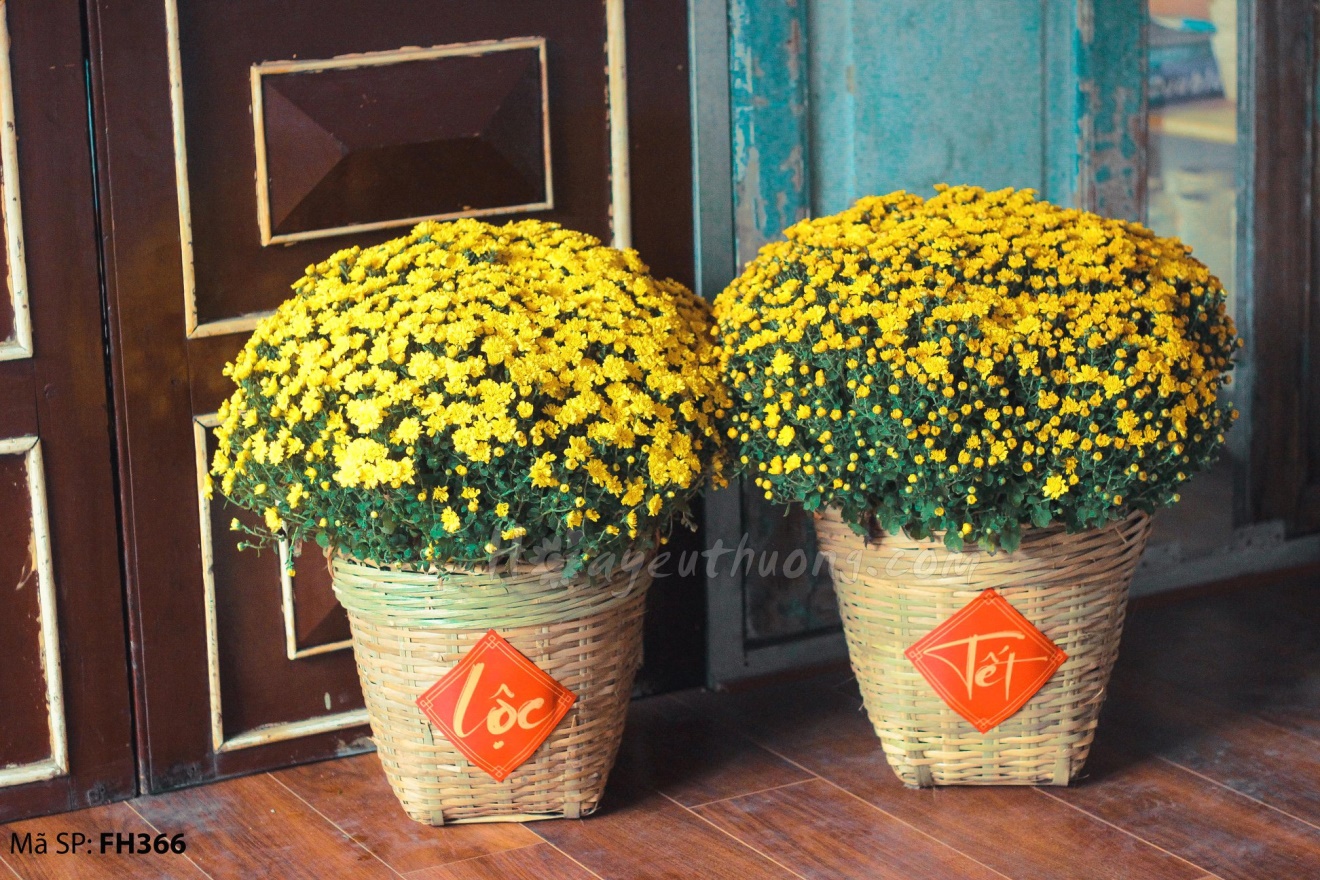 Câu 1
Câu 2
Câu 4
Câu 3
Câu 1:bài thơ tả hoa cúc màu gì ?
Hoa cúc Trắng
B. Hoa cúc vàng
C. Hoa cúc họa mi
D. Tất cả các loại hoa cúc
Quay lại
Câu 1:bài thơ tả hoa cúc màu gì ?
o
Hoa cúc Trắng
B. Hoa cúc vàng
C. Hoa cúc họa mi
D. Tất cả các loại hoa cúc
Quay lại
Câu 2: suốt cả mùa đông.................
Nắng đi đâu miết
B. Sớm nay nở hết
C. Còn cây chịu rét
D. Nắng lại về chăn
Quay lại
o
Câu 2: suốt cả mùa đông.................
Nắng đi đâu miết
B. Sớm nay nở hết
C. Còn cây chịu rét
D. Nắng lại về chăn
Quay lại
Câu3: trong bài thơ hoa cúc sẽ nở rộ vào mùa nào ?
Mùa hè
B. Mùa đông
C. Mùa thu
D. Mùa xuân
Quay lại
Câu3: trong bài thơ hoa cúc sẽ nở rộ vào mùa nào ?
Mùa hè
B. Mùa đông
o
C. Mùa thu
D. Mùa xuân
Quay lại
Câu 4: bài thơ nói về cái gì ?
Tết
B. Mùa đông
C. Hoa cúc
D. Nắng
Quay lại
Câu 4: bài thơ nói về cái gì ?
Tết
o
B. Mùa đông
C. Hoa cúc
D. Nắng
Quay lại
Vòng quay may mắn
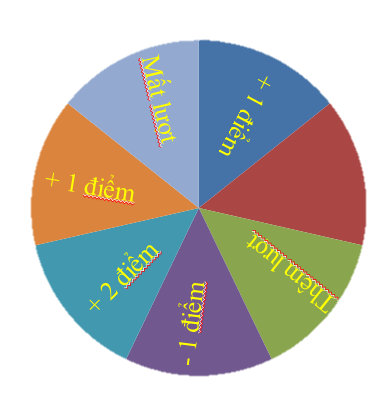 stop
skip
Trái táo may mắn
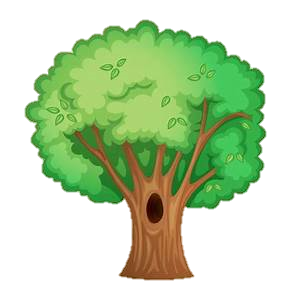 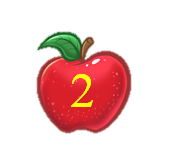 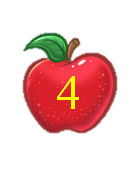 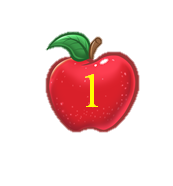 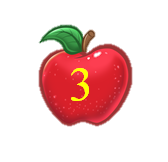 Câu 1: người ta thường dùng hoa cúc vàng để làm gì ?
Câu 1: người ta thường dùng hoa cúc vàng để làm gì ?
Đáp án: 
- cắm hoa 
- cúng
- Buôn bán
Trồng
.............
Quay lại
Câu 2: trong bài thơ vào mùa đông có nắng không ?
Câu 2: trong bài thơ vào mùa đông có nắng không ?
Đáp án: không
Quay lại
Câu 3: vì sao tết người ta thường mua hoa cúc để trong nhà ?
Câu 3: vì sao tết người ta thường mua hoa cúc để trong nhà ?
Bởi vì :
Hoa cúc rất đẹp
Hoa cúc màu vàng như đem lại niềm may mắn
Quay lại
Trái táo may mắn
Quay lại
Táo đã đầy rồi
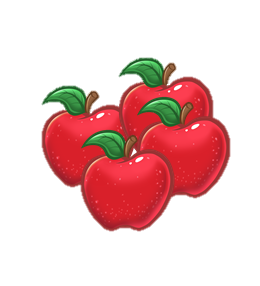 ?
?
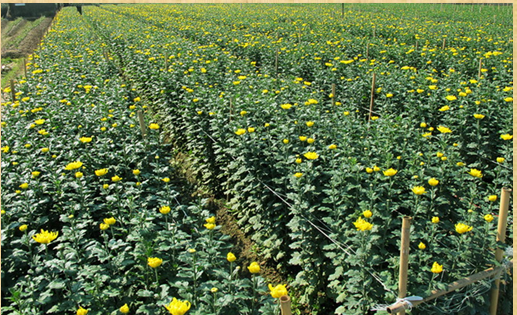 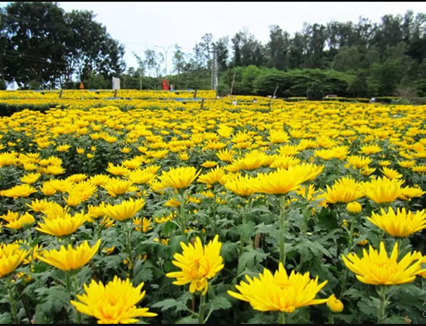 ?
?
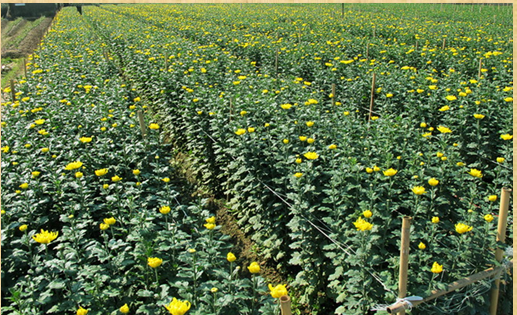 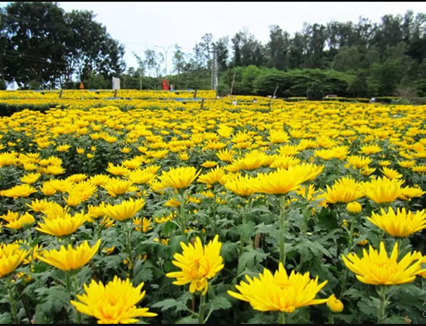 ?
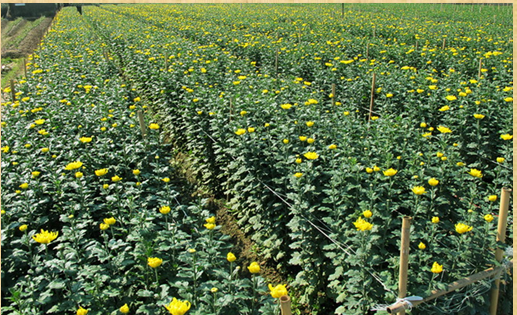 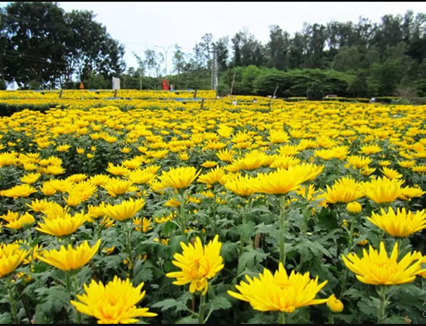 Gợi ý : 1 loài hoa màu vàng có 10 chữ bắt đầu bằng chữ Hoa
C    ú   c     v    à    n     g
Gợi ý : 1 loài hoa màu vàng có 10 chữ bắt đầu bằng chữ Hoa
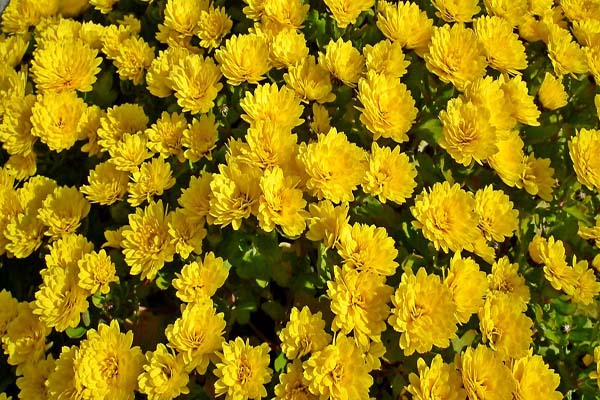 Quay lại
Gợi ý: 1 thứ màu trắng bồng bềnh trên bầu trời
Đ       á         m        m       â         y
Gợi ý: 1 thứ màu trắng bồng bềnh trên bầu trời
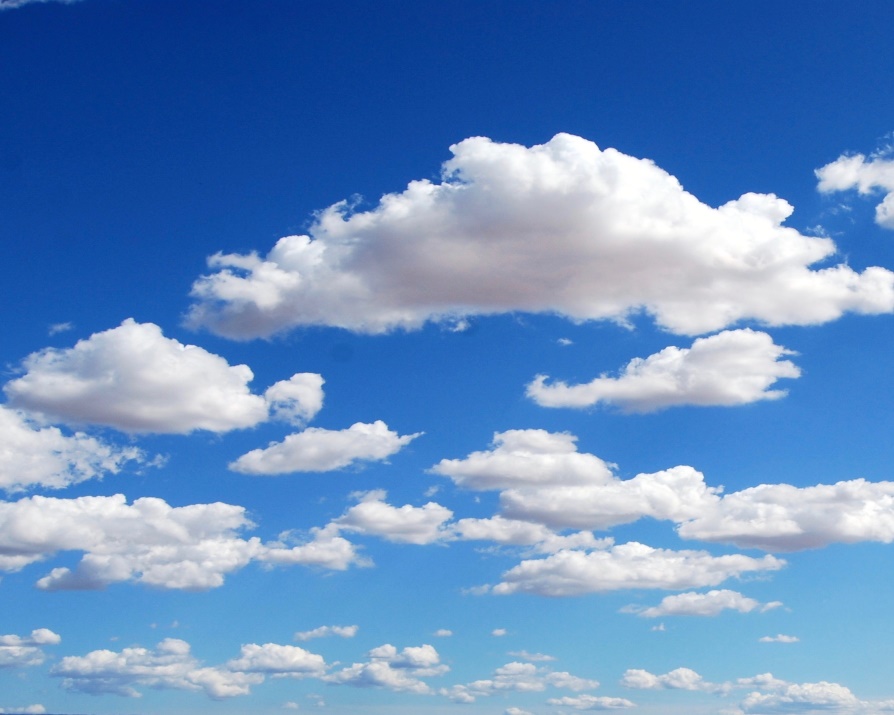 Quay lại
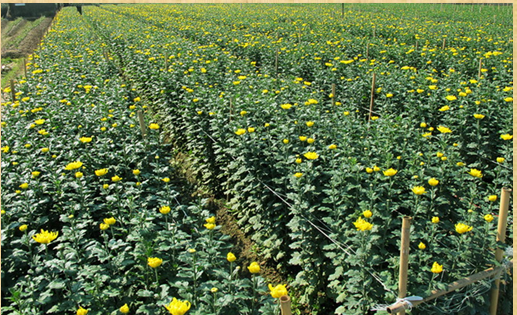 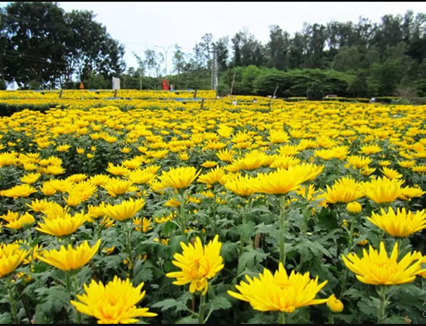 Hai bức tranh trên khác nhau chỗ nào
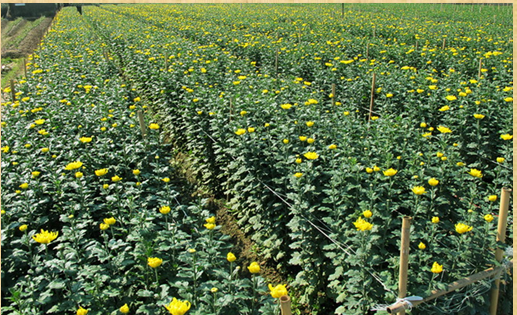 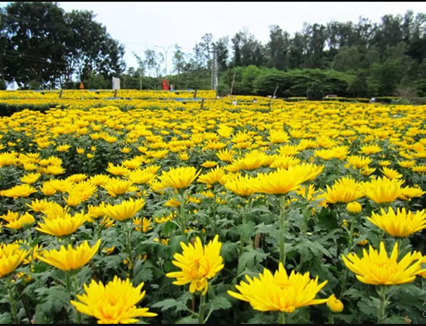 Hai bức tranh trên khác nhau chỗ nào
Bức tranh 1: hoa cúc chưa nở
Bức tranh 2: hoa cúc đã nở
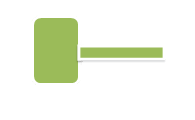 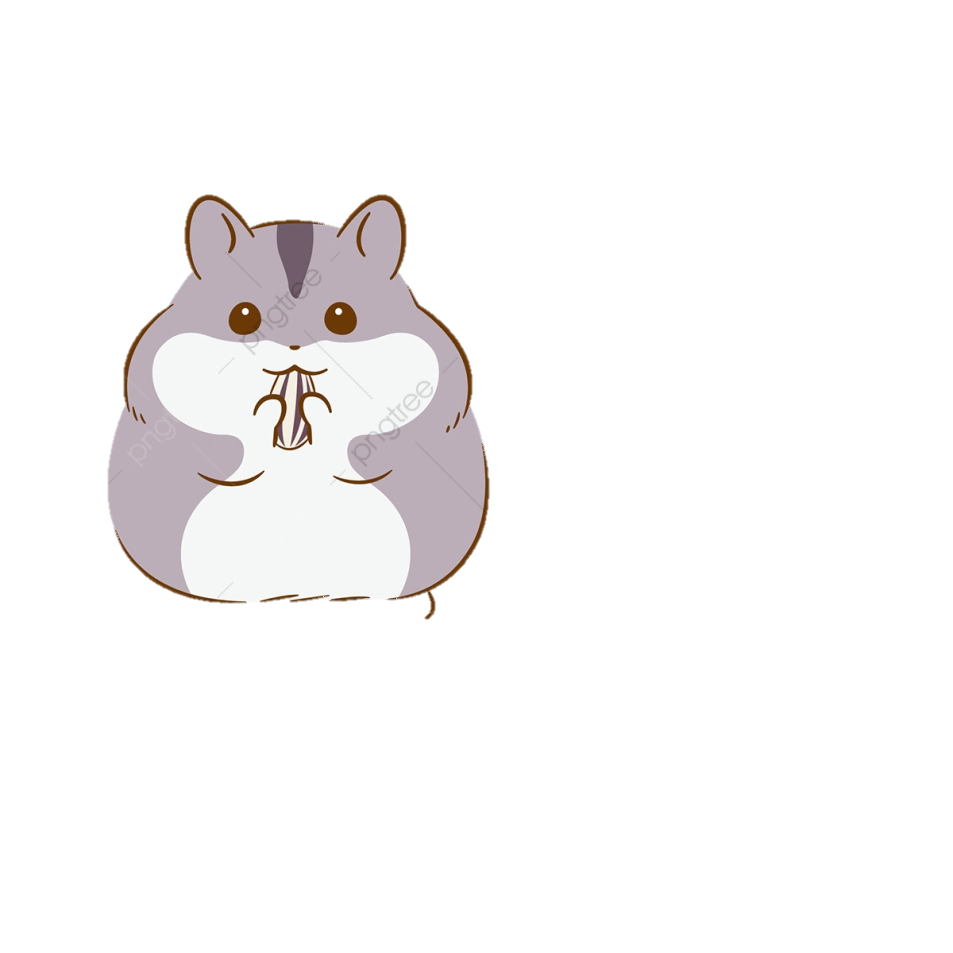 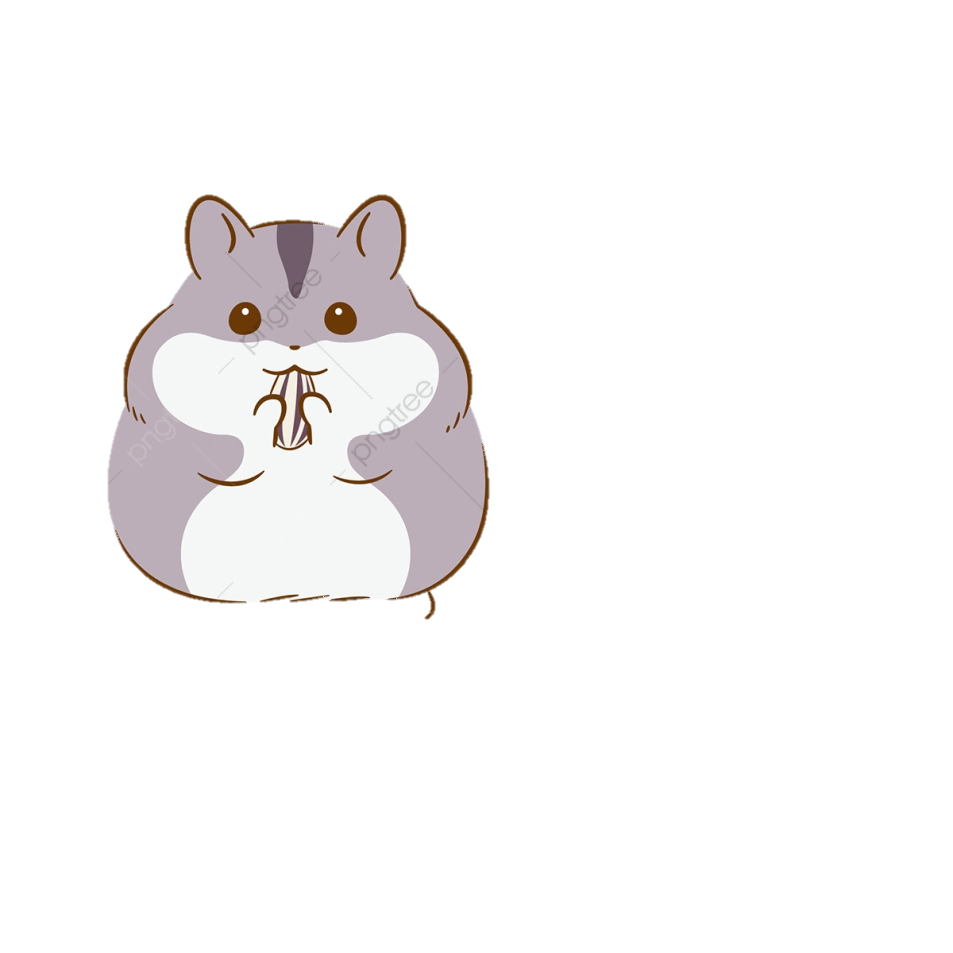 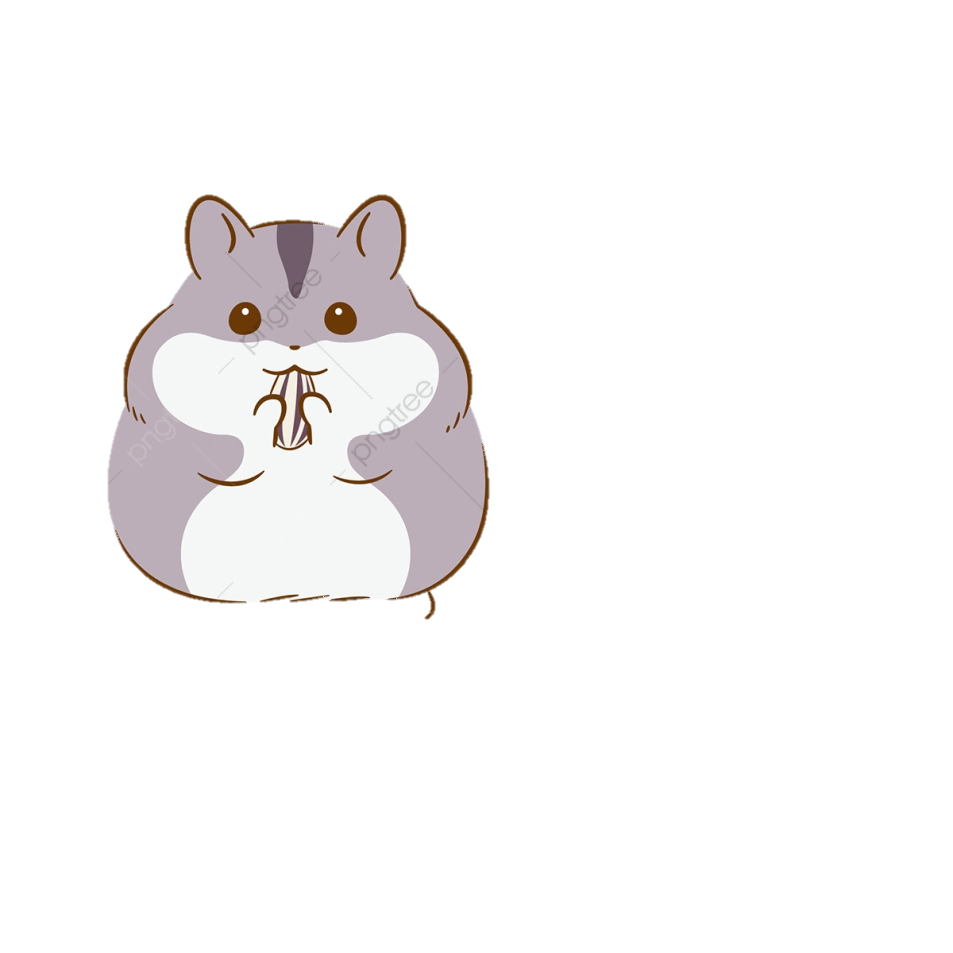 1
2
3
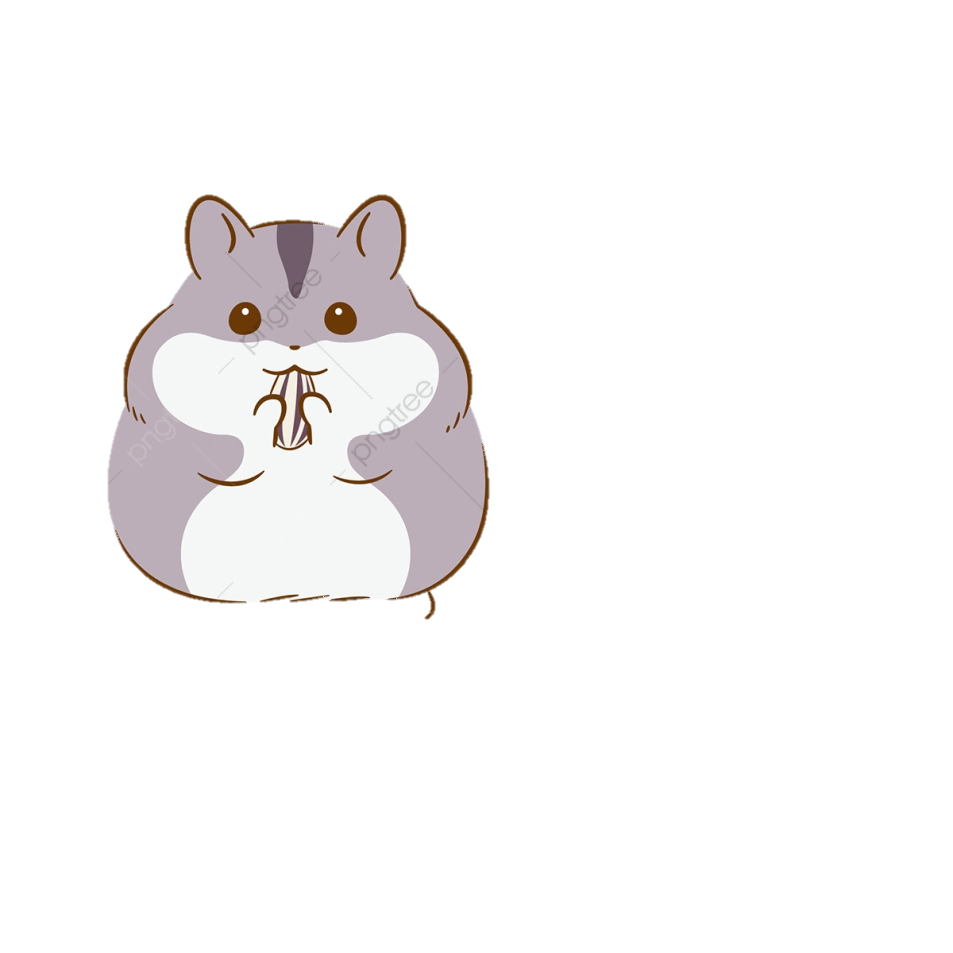 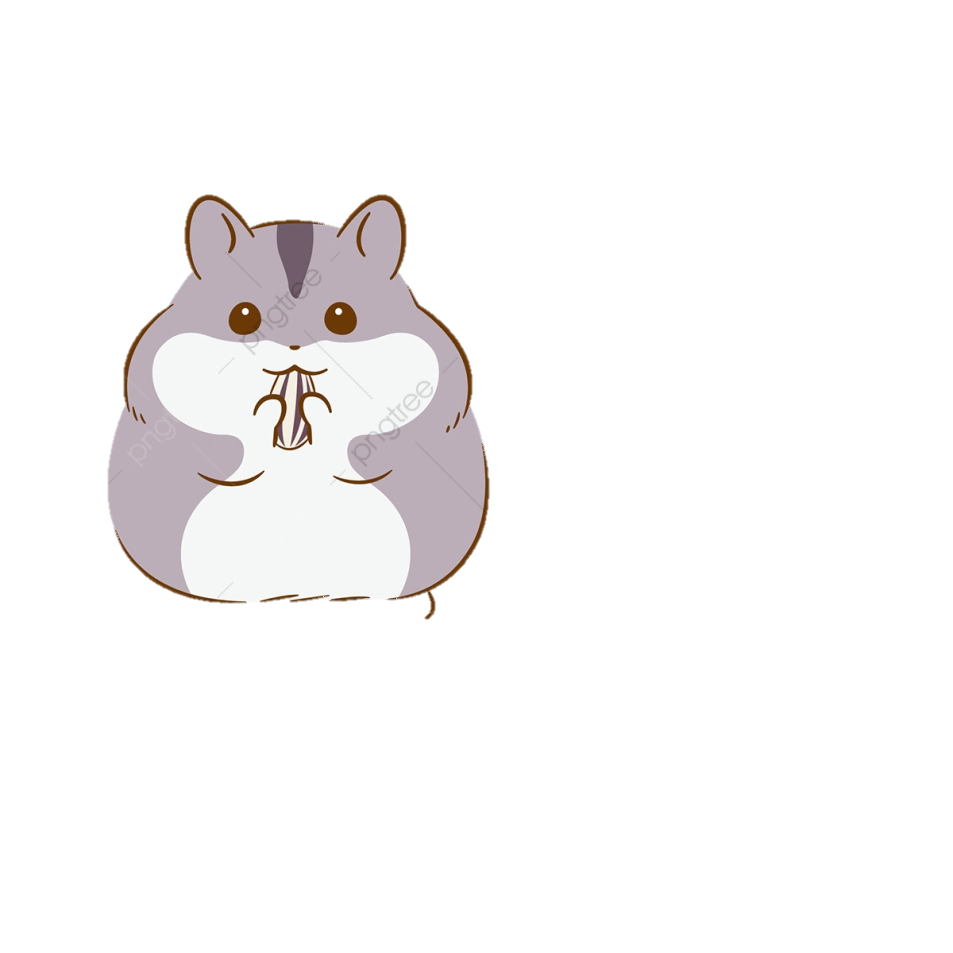 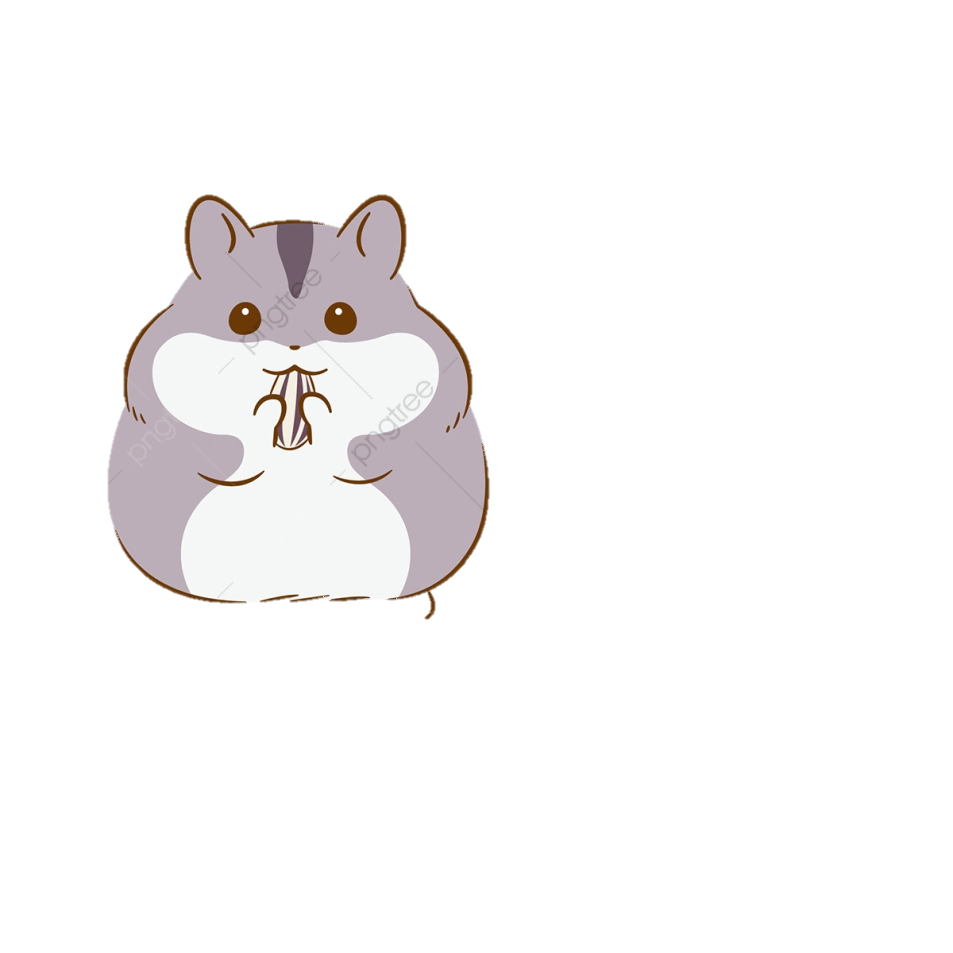 4
6
5
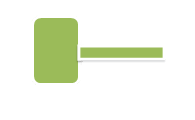 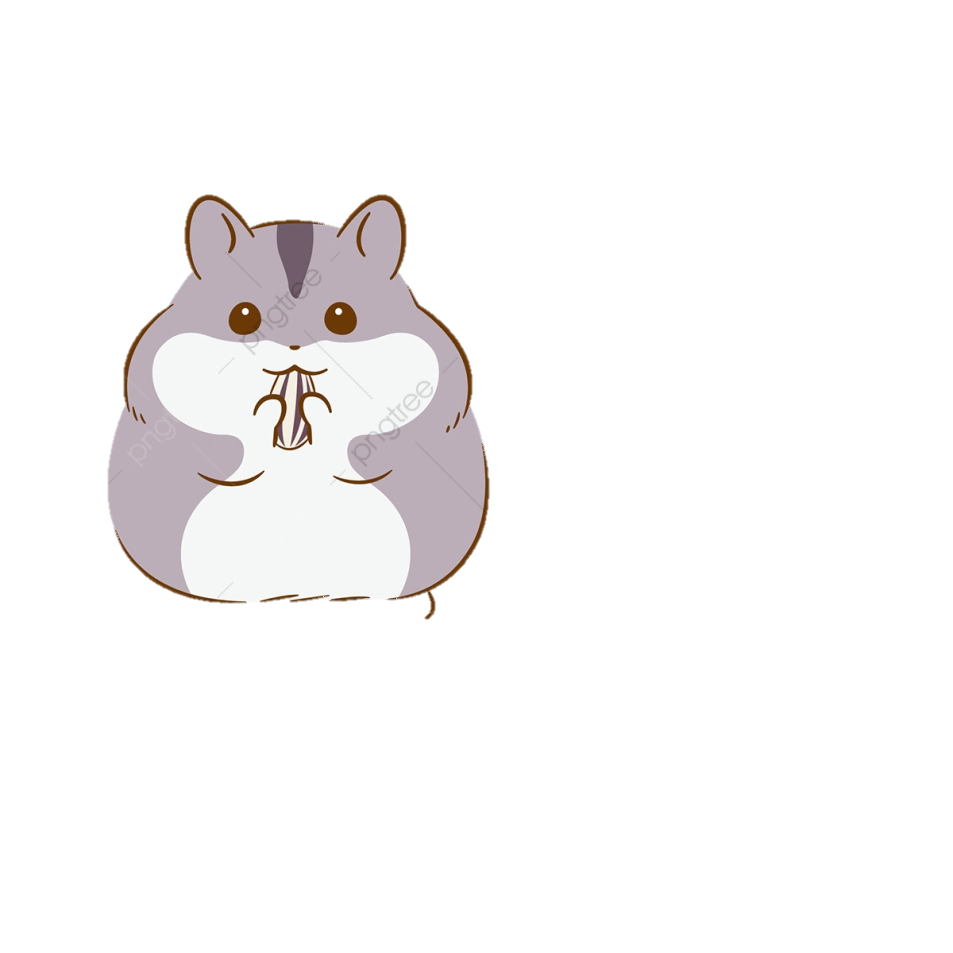 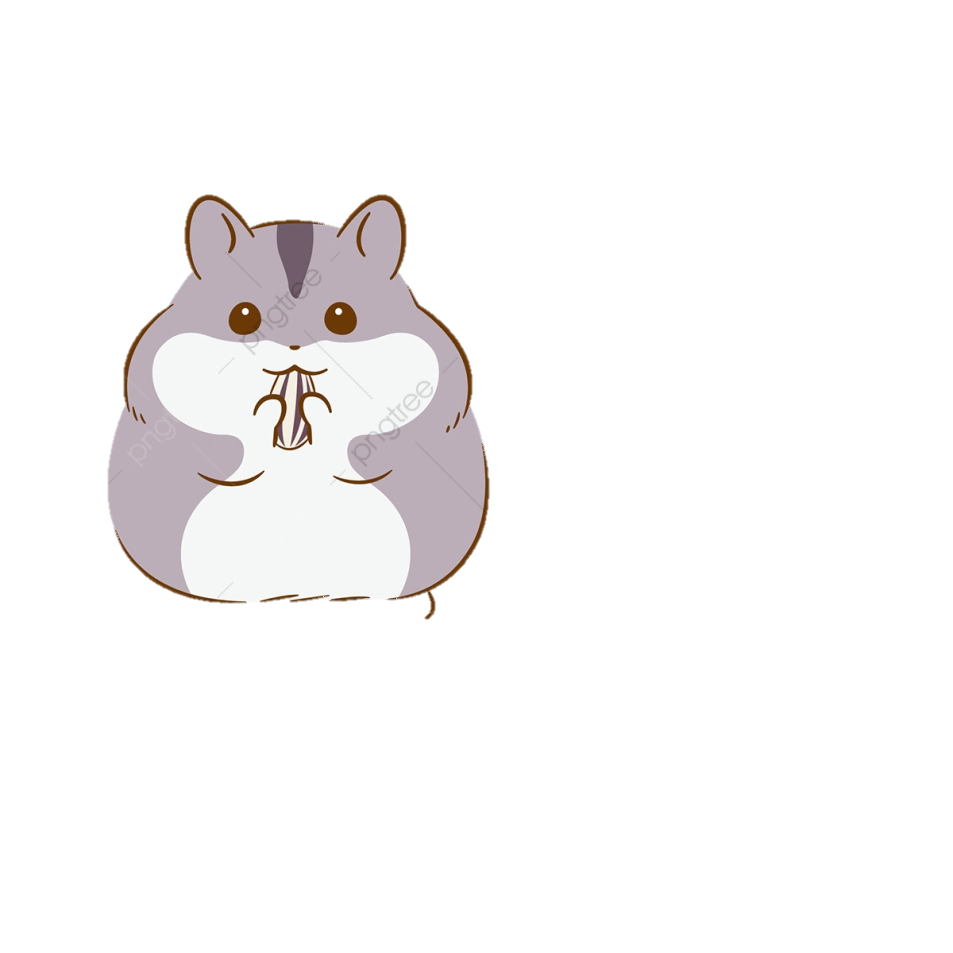 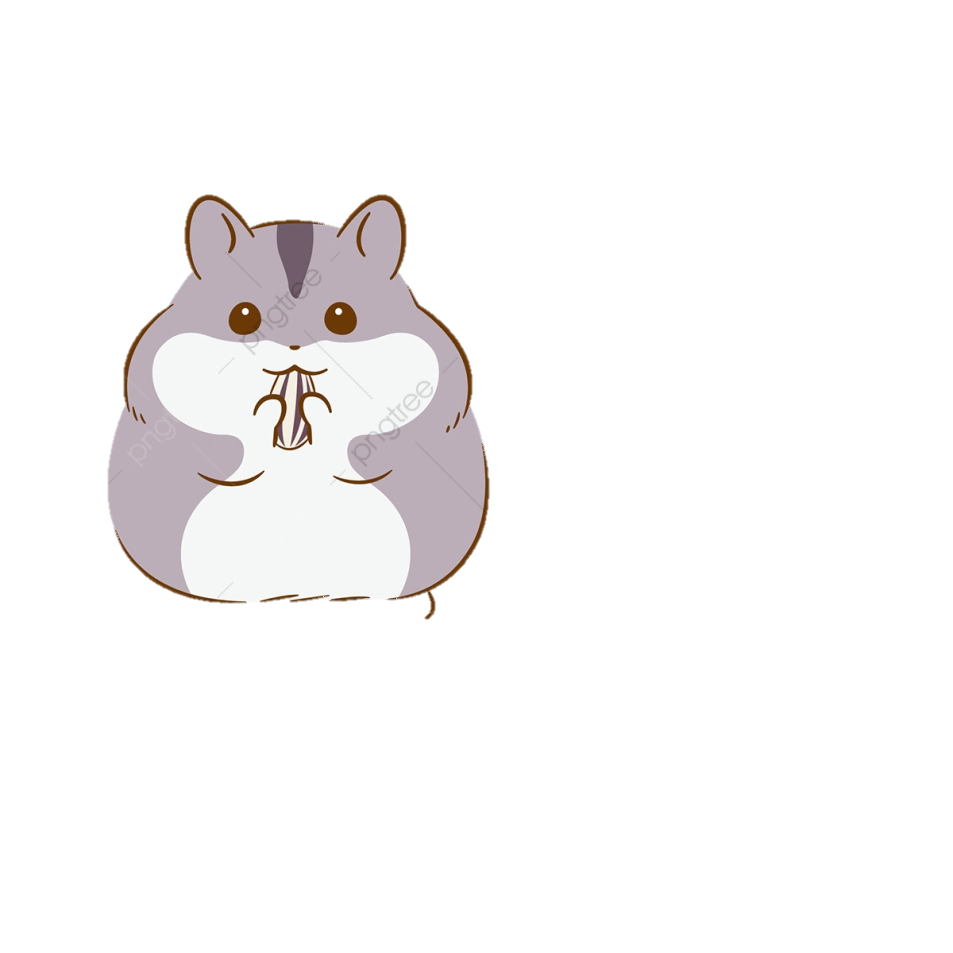 1
2
3
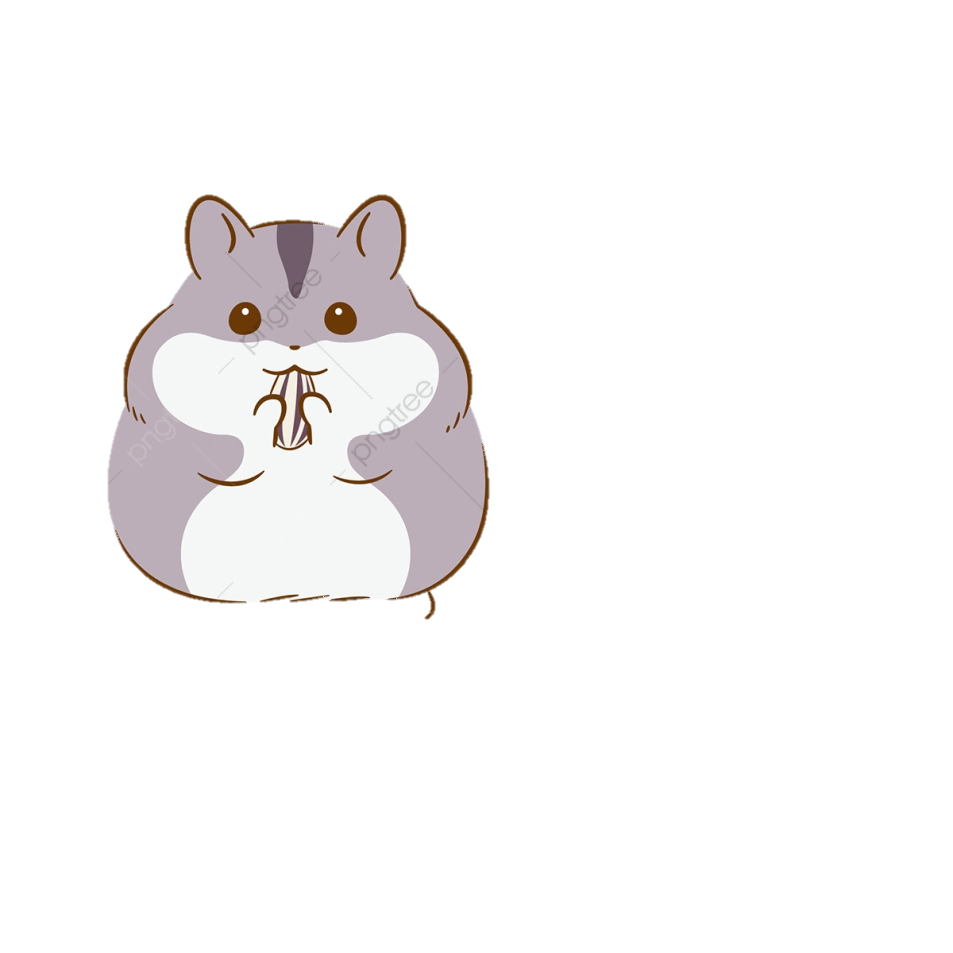 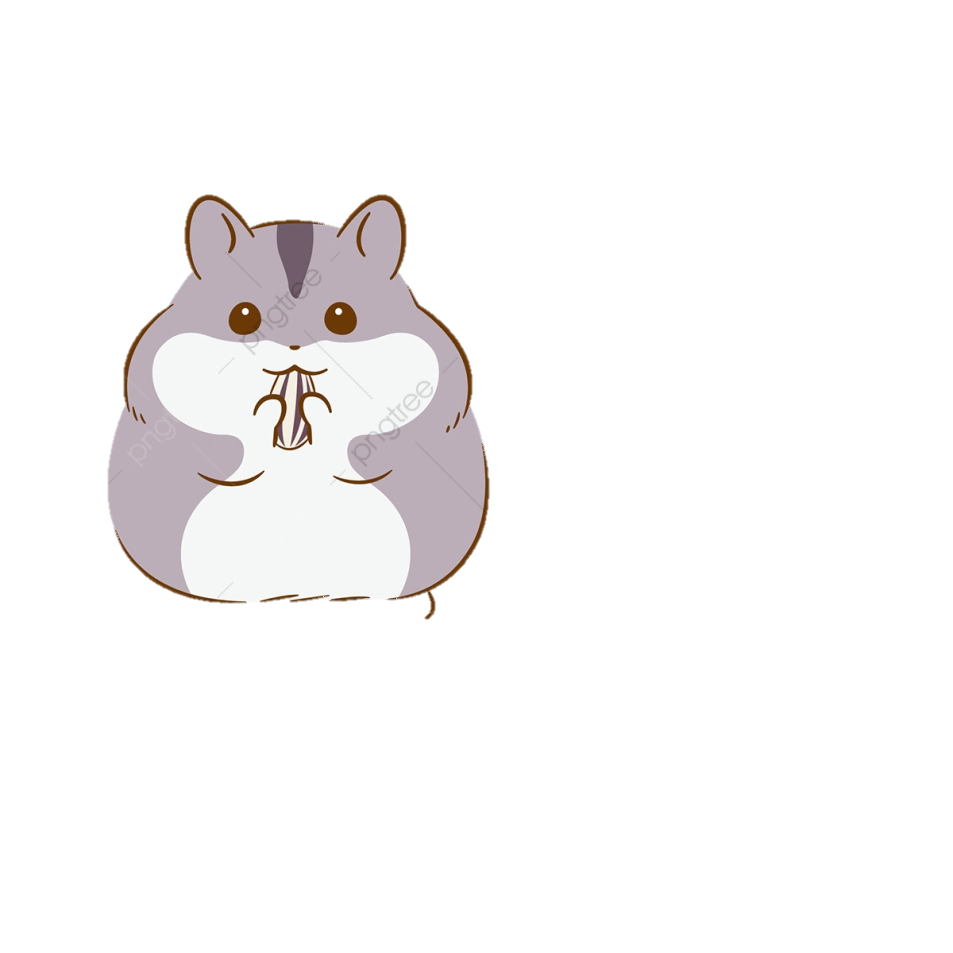 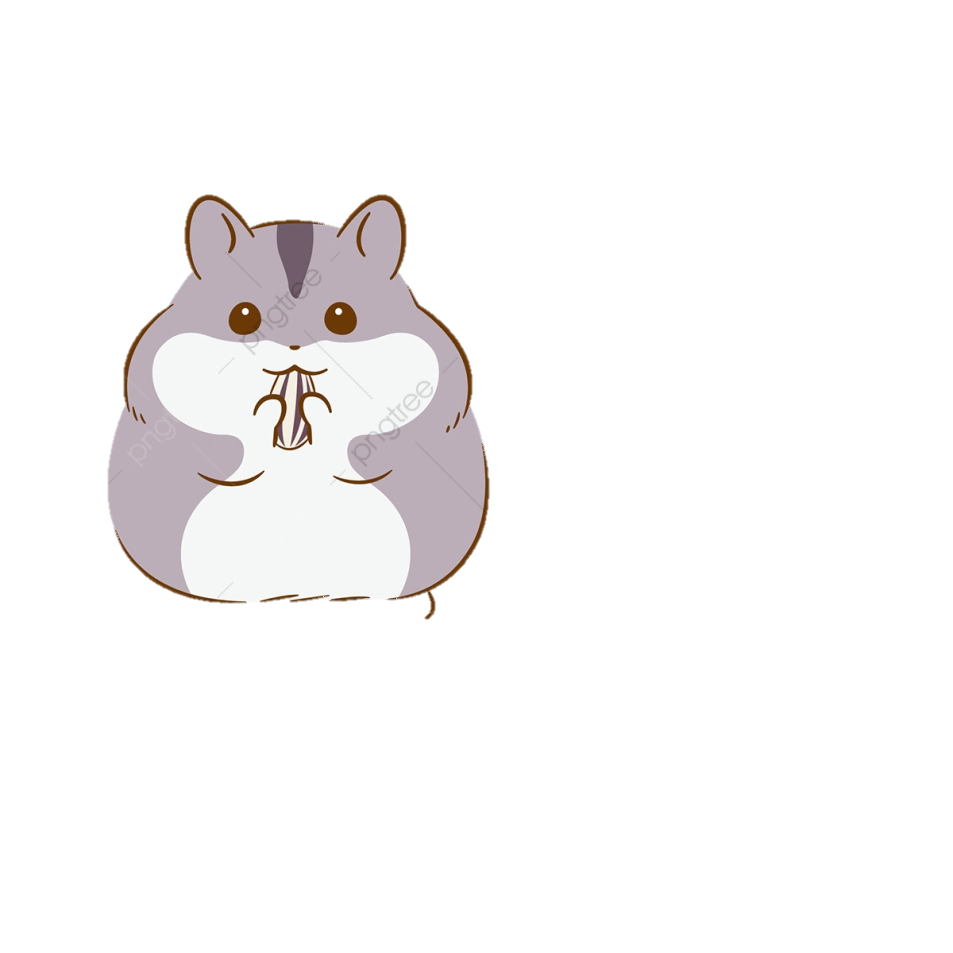 4
6
5
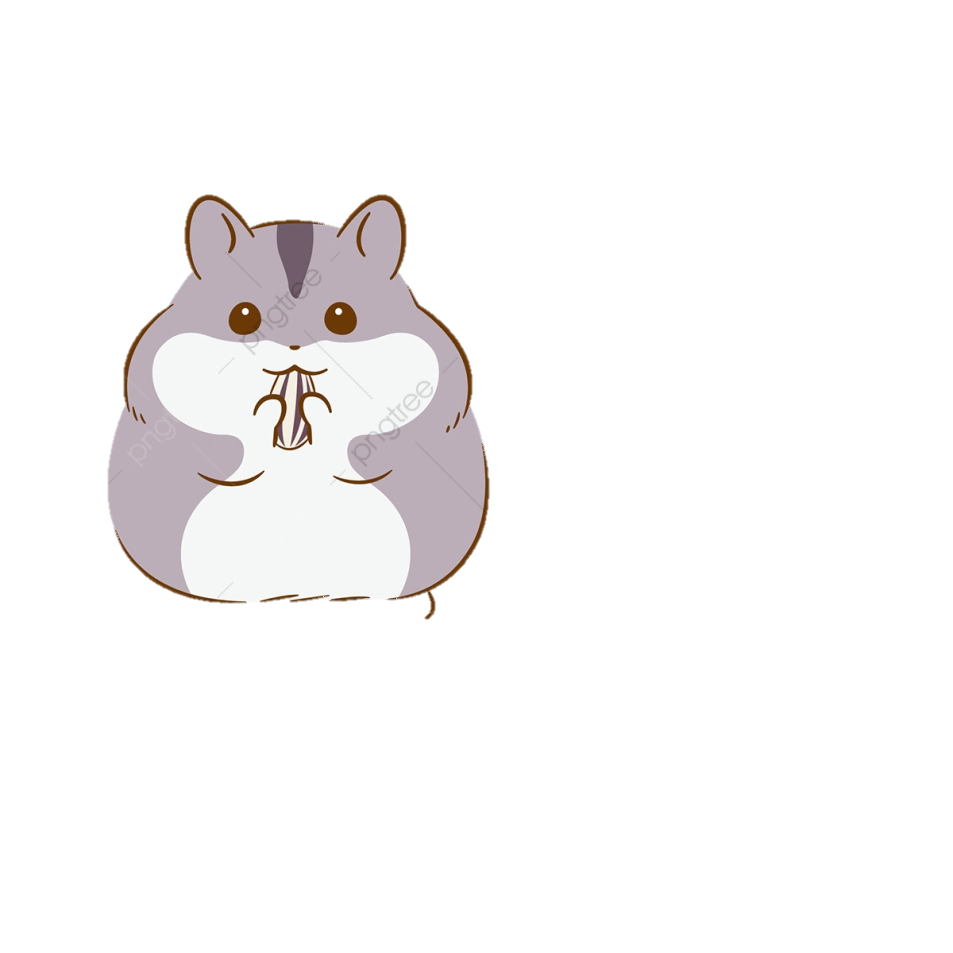 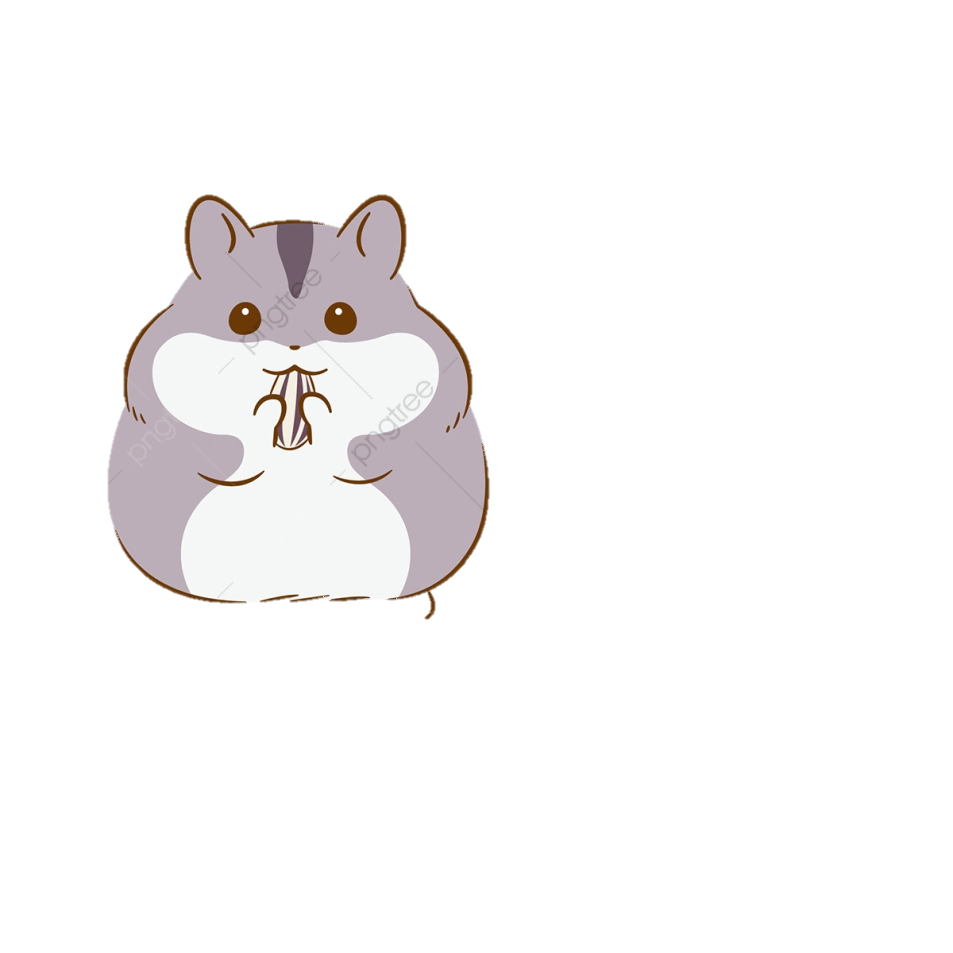 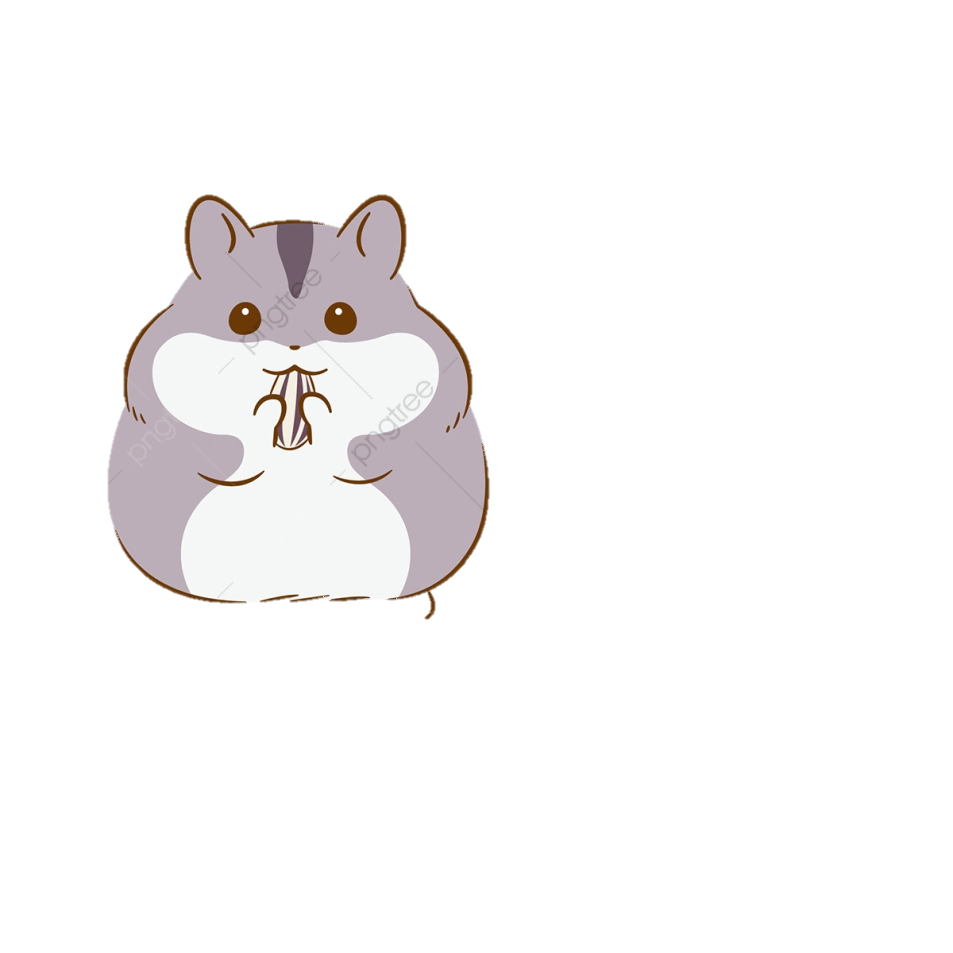 1
2
3
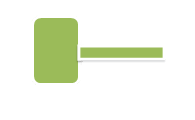 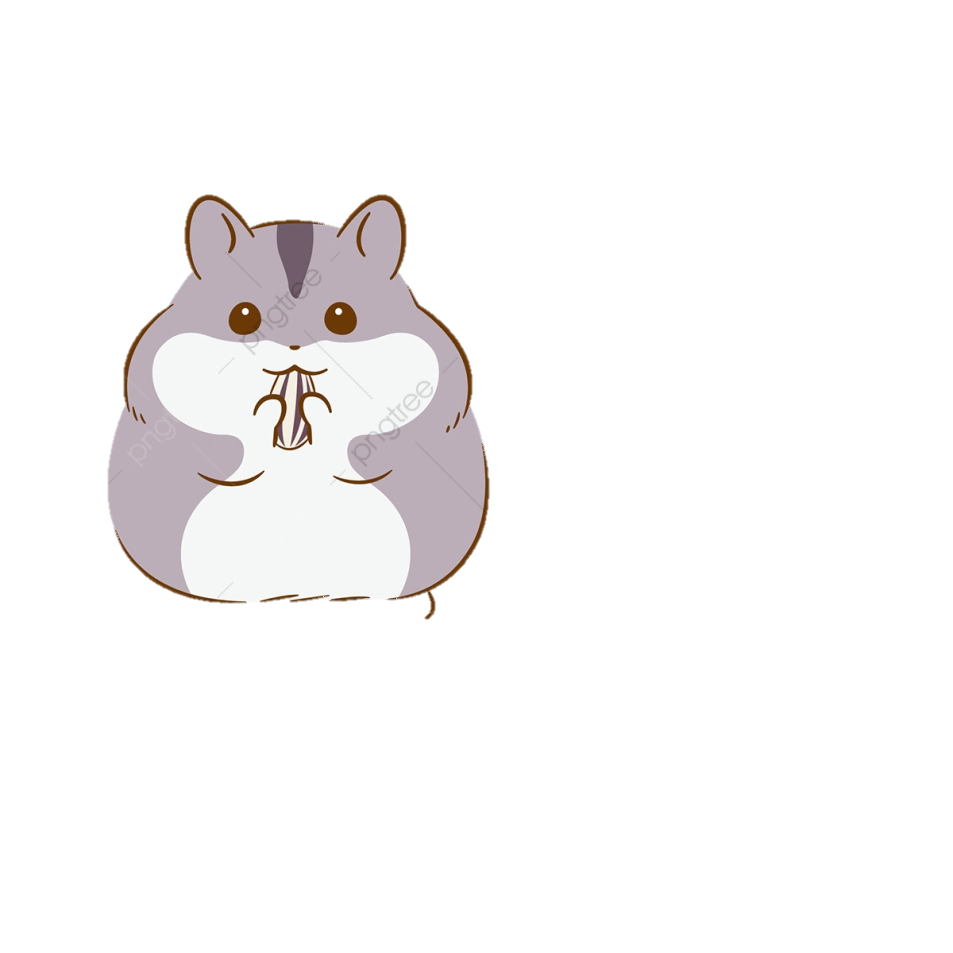 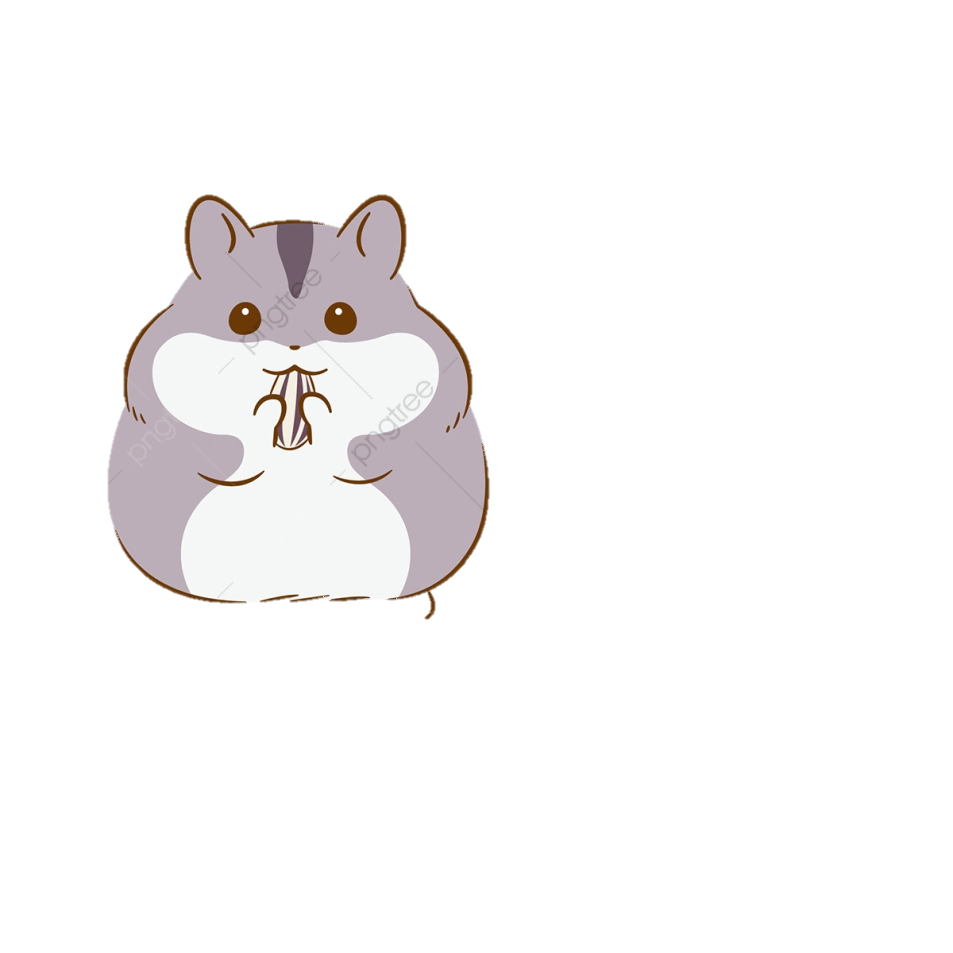 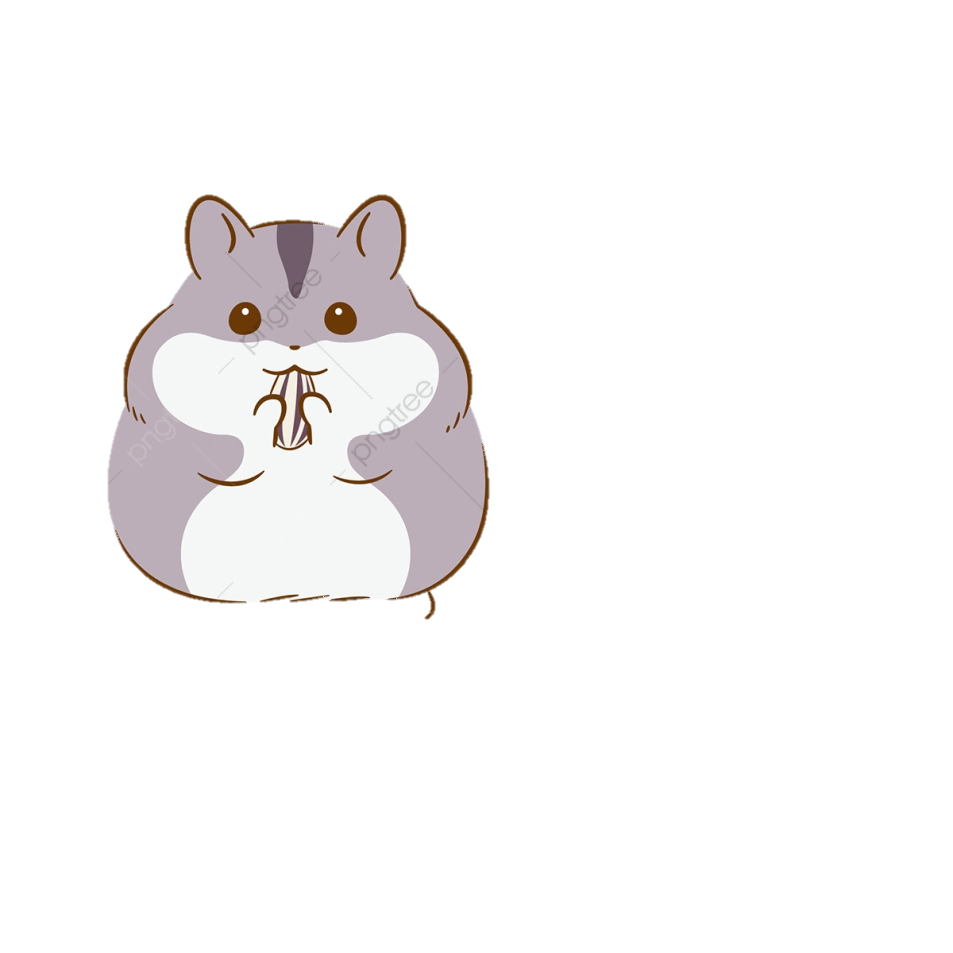 4
6
5
Chuột 5: hoa đây là hoa gì ?
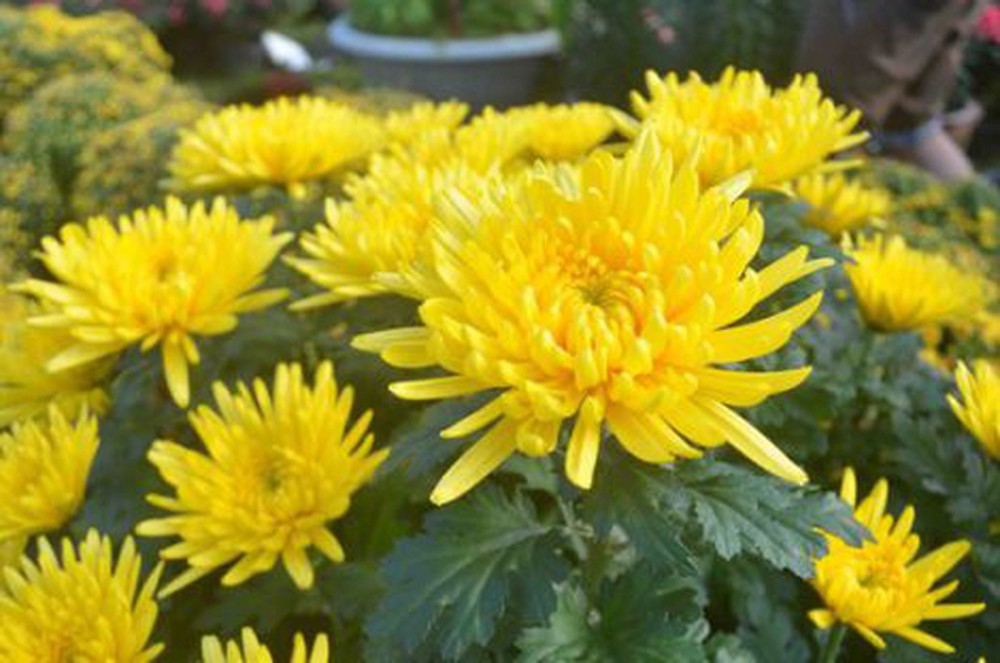 Chuột 5: hoa đây là hoa gì ?
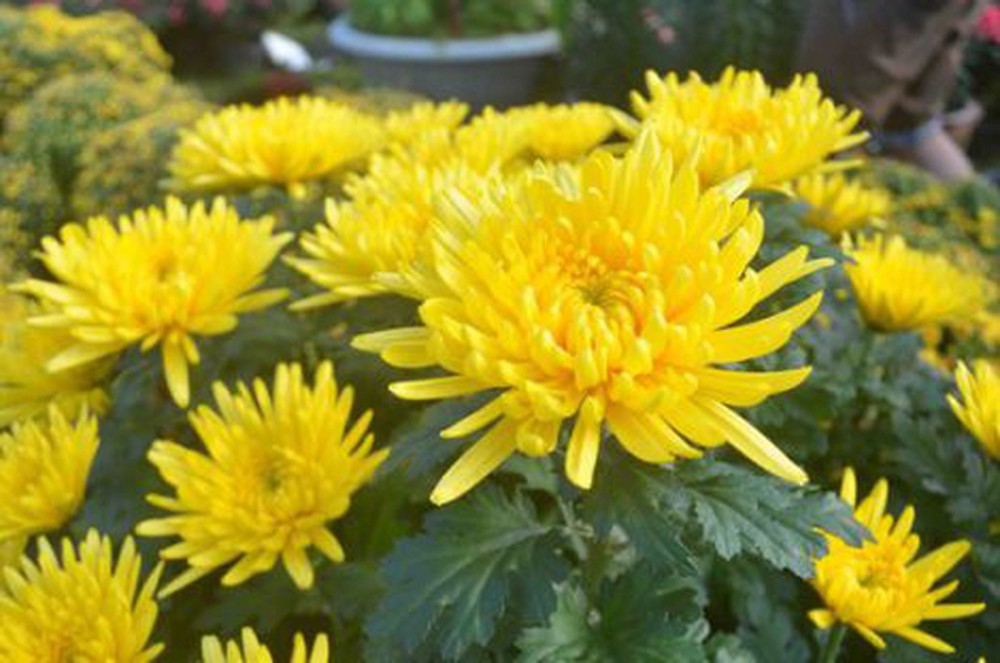 Hoa cúc vàng
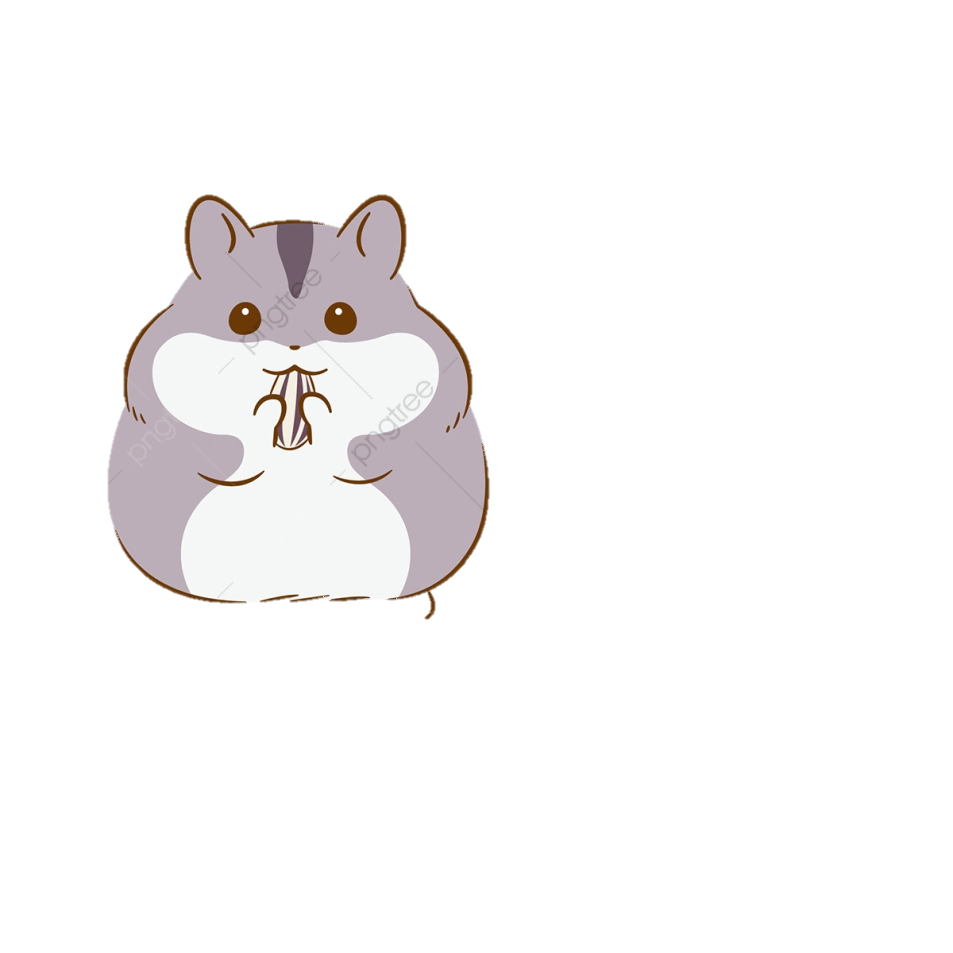 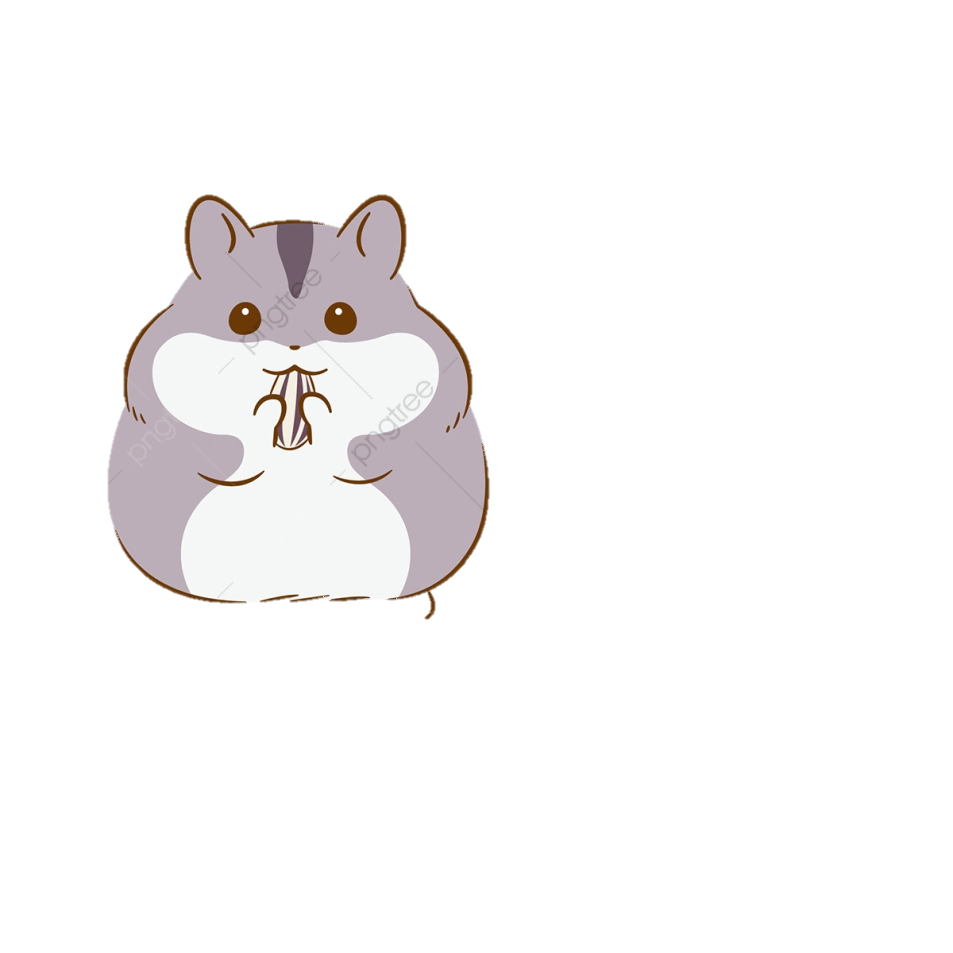 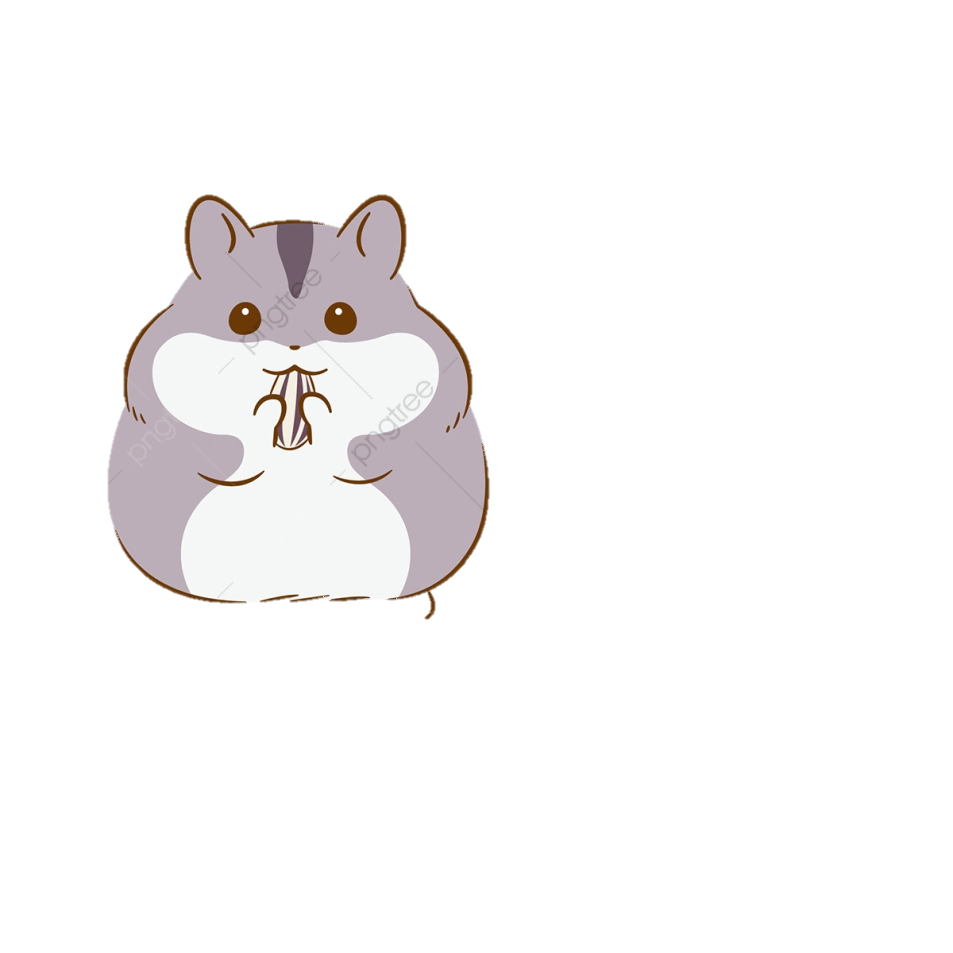 1
2
3
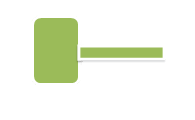 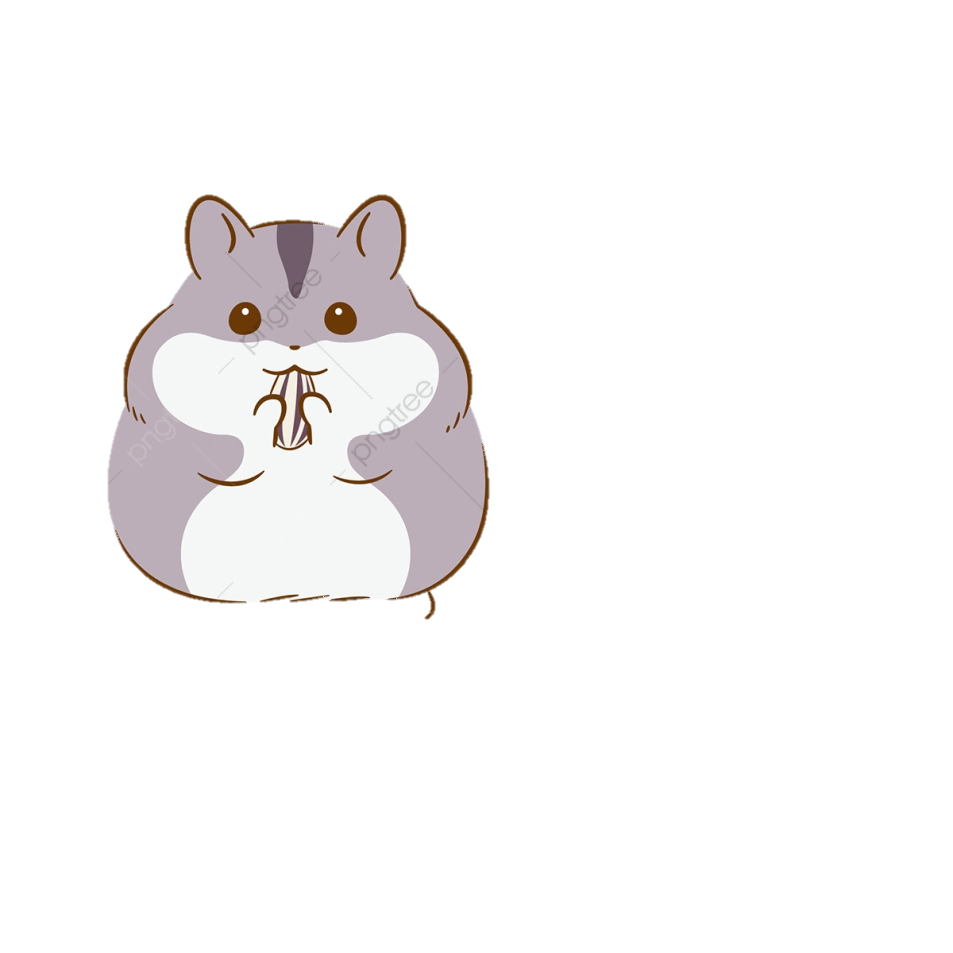 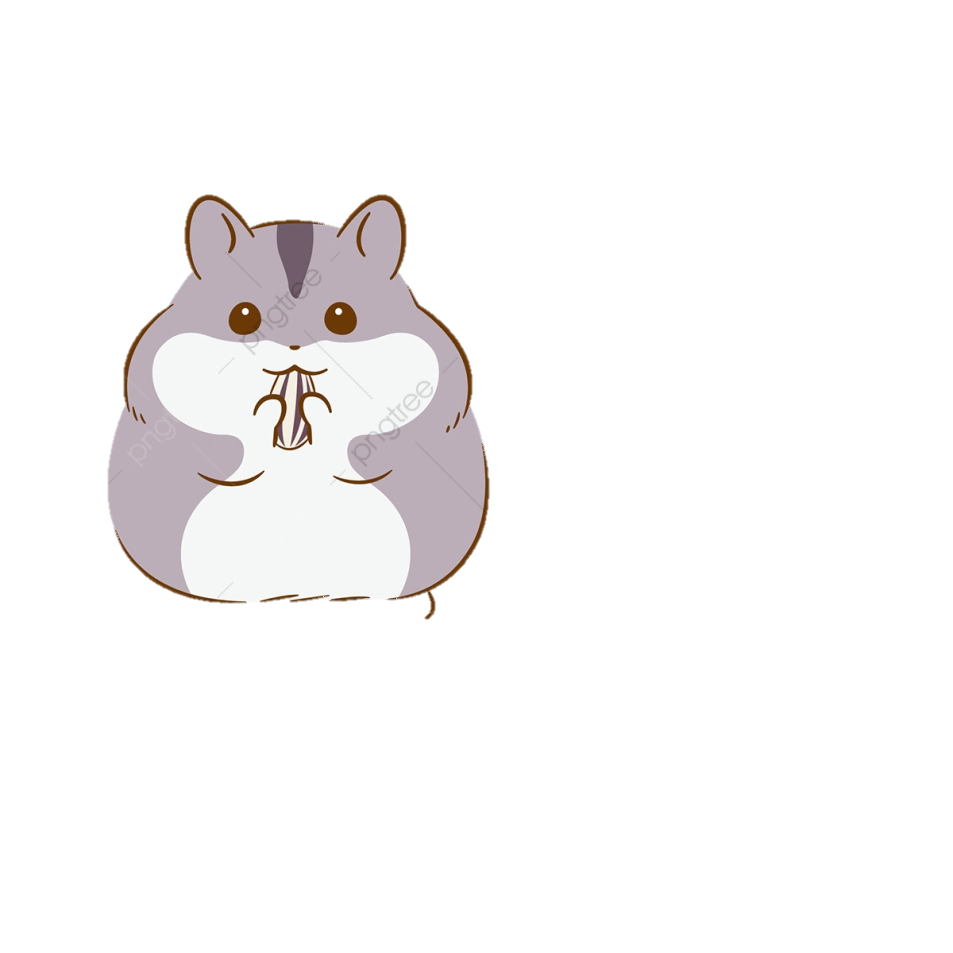 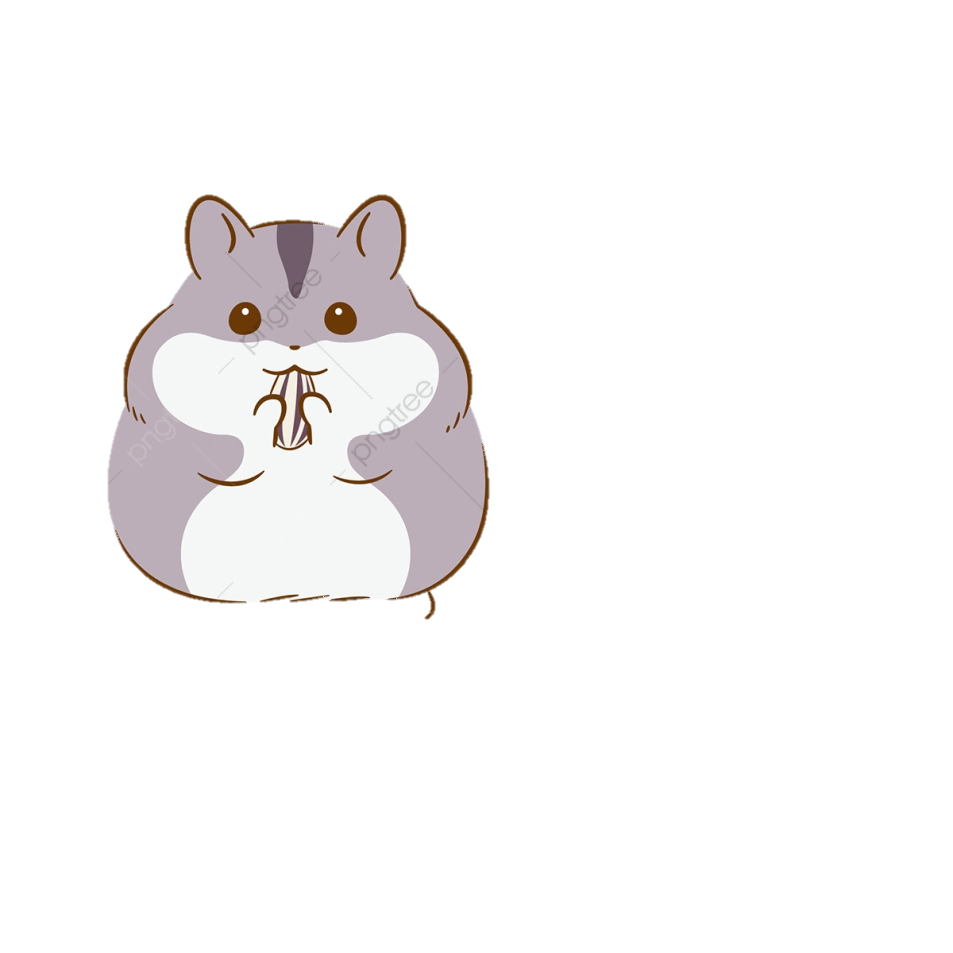 4
6
5
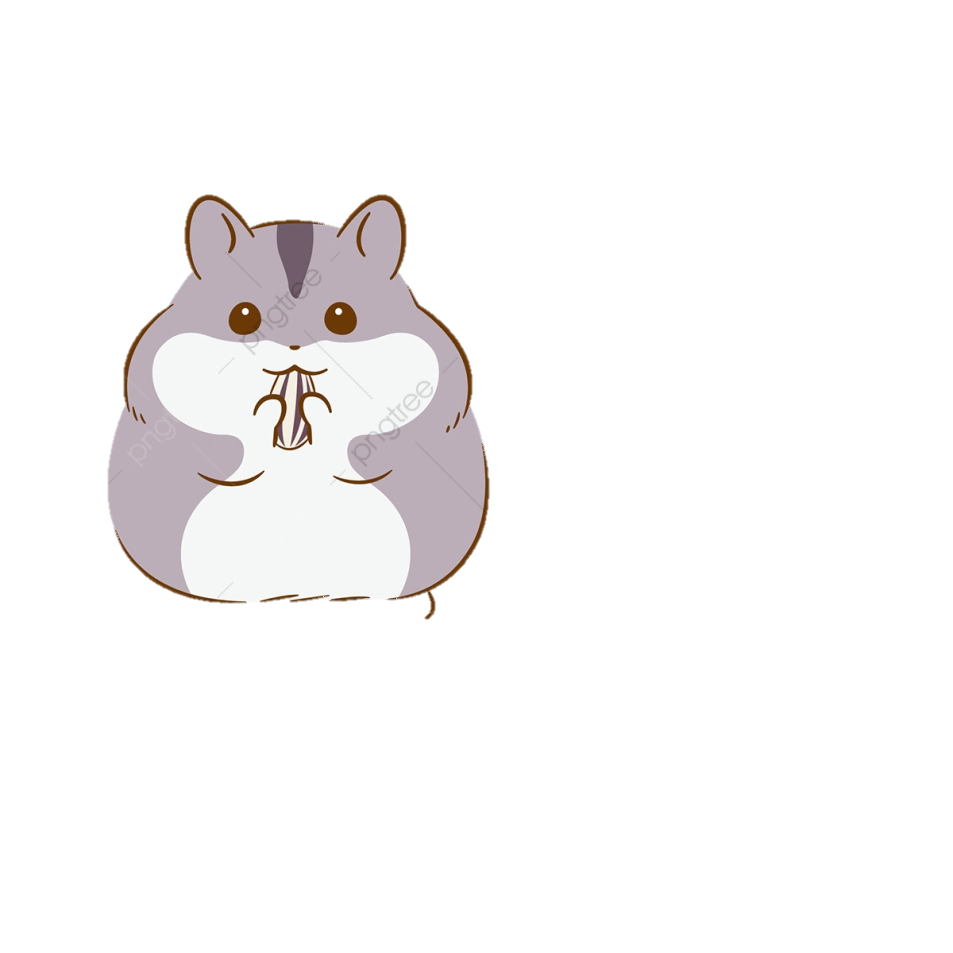 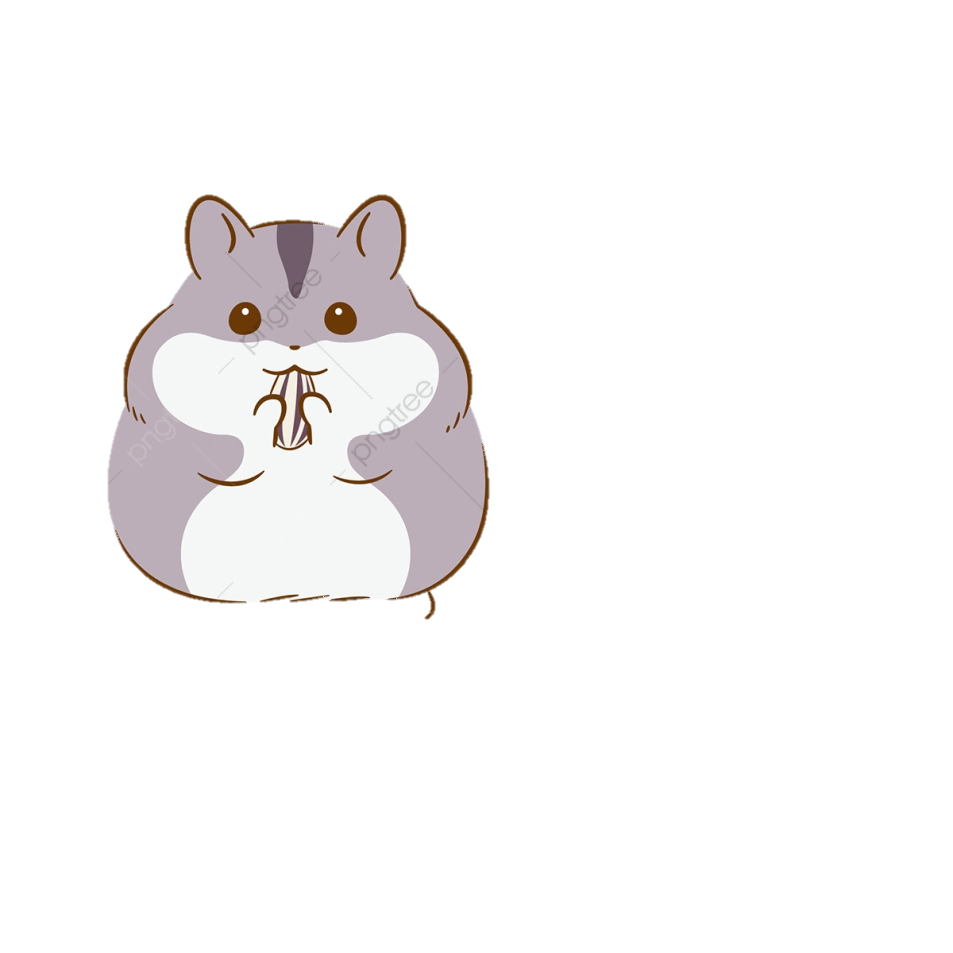 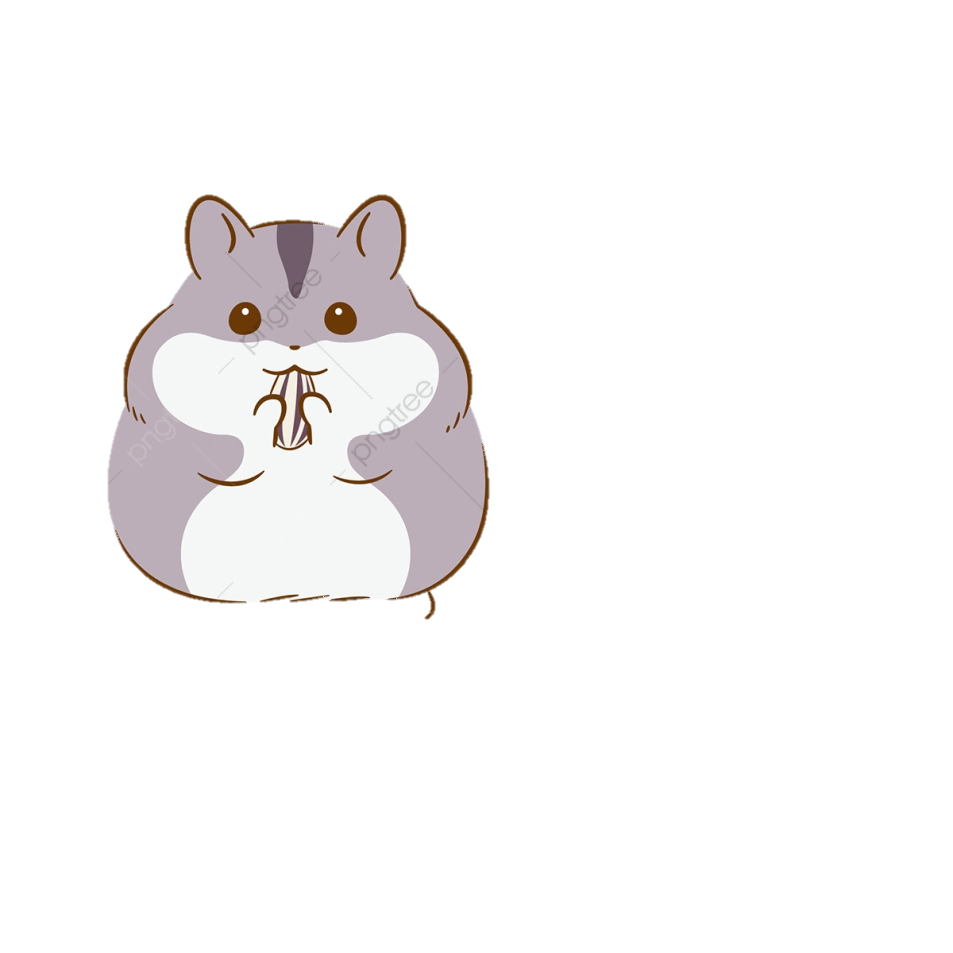 1
2
3
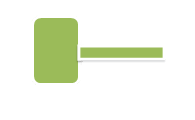 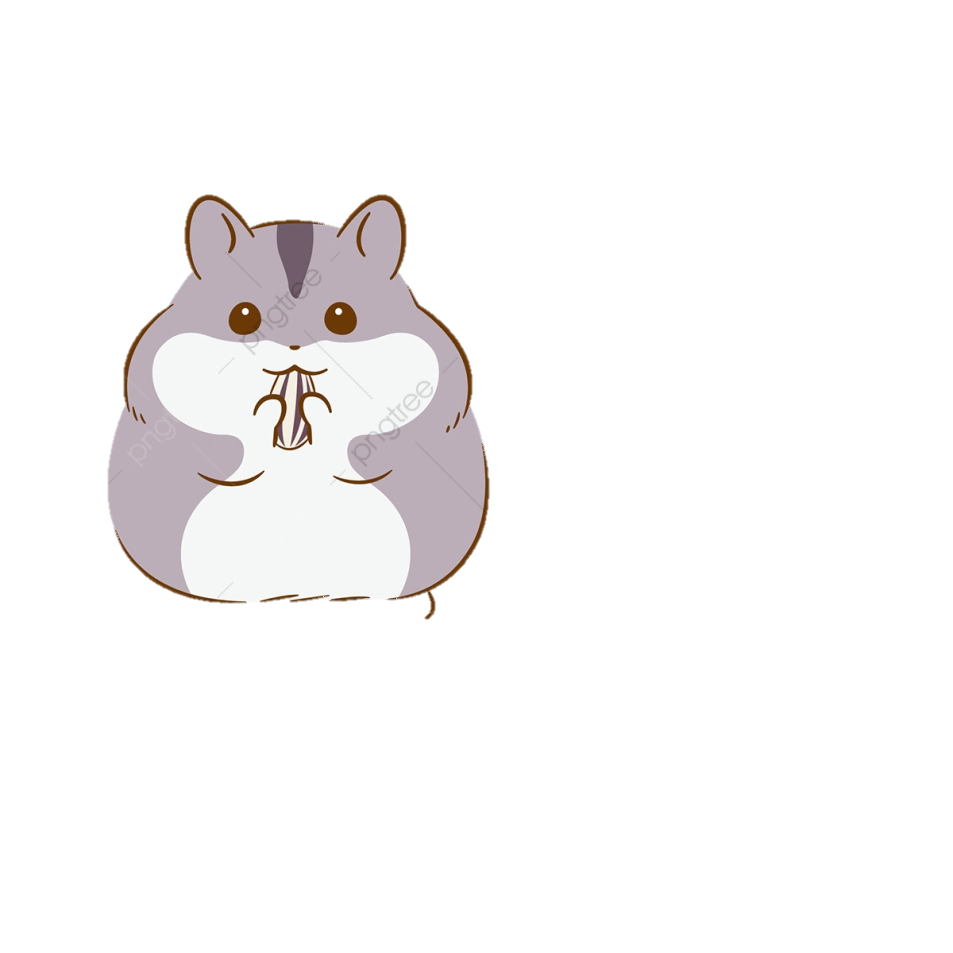 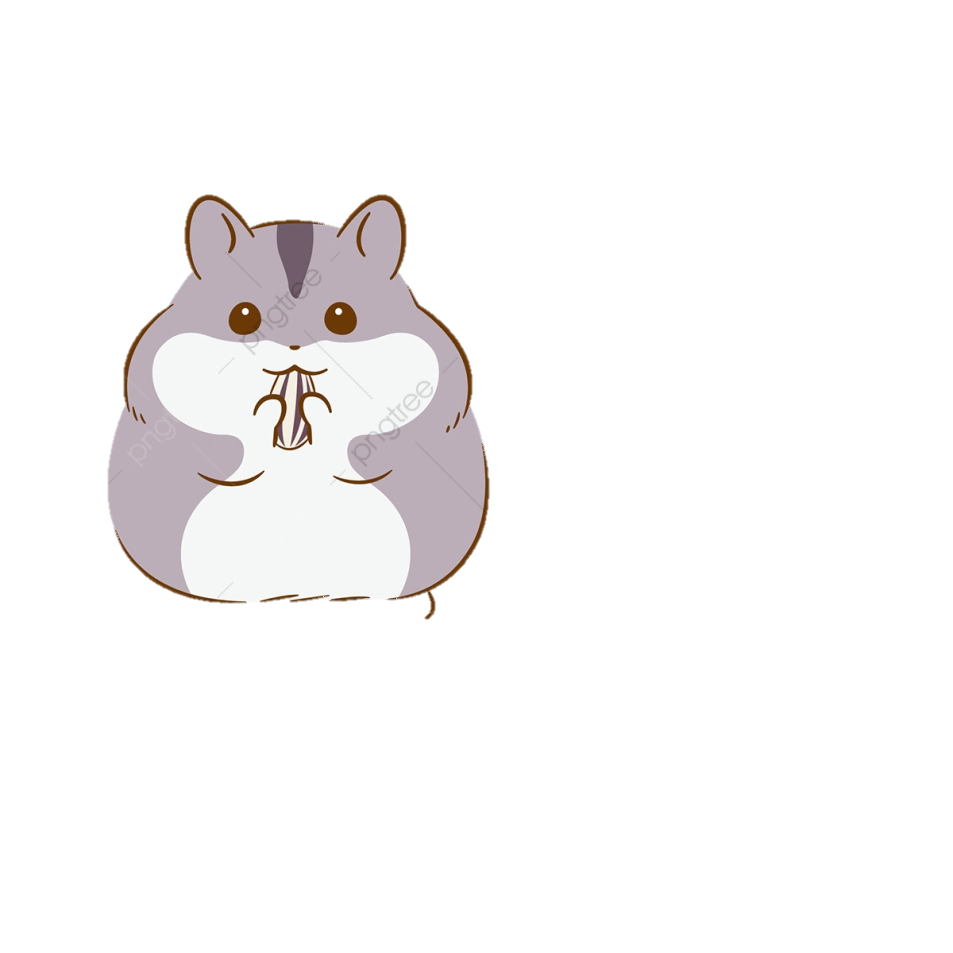 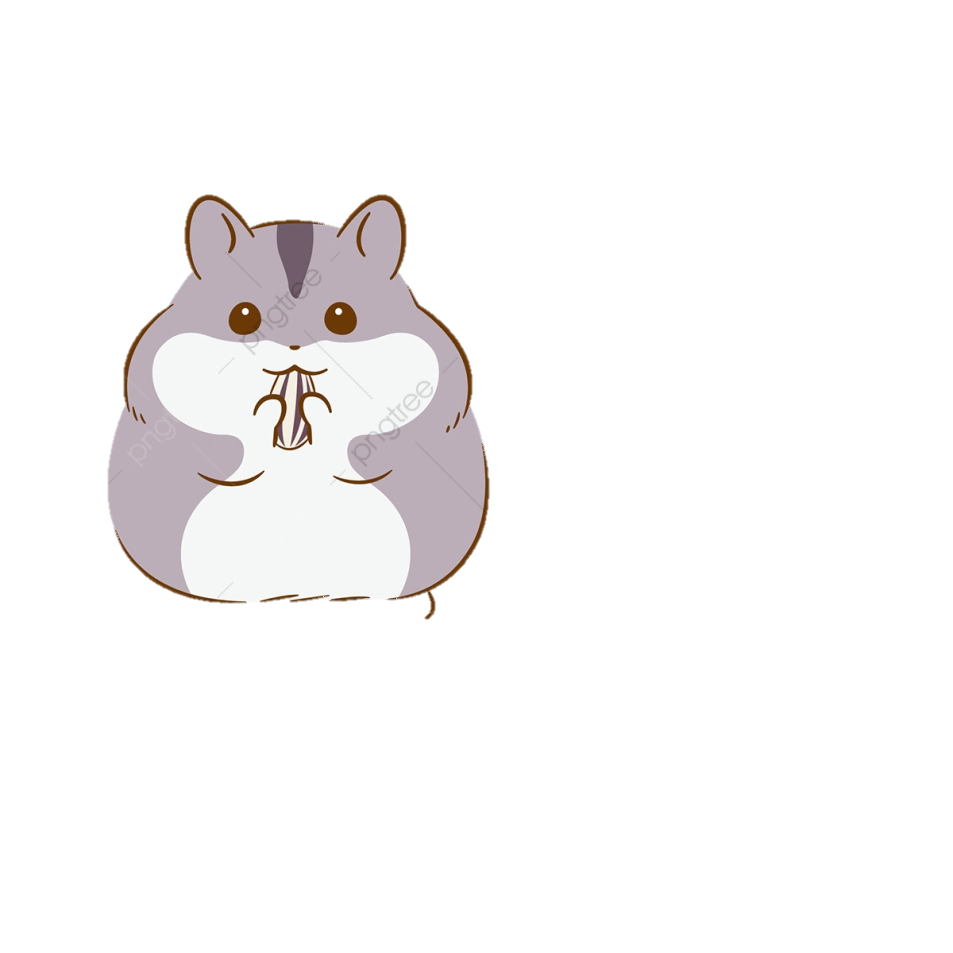 4
6
5
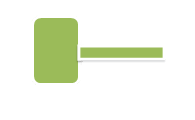 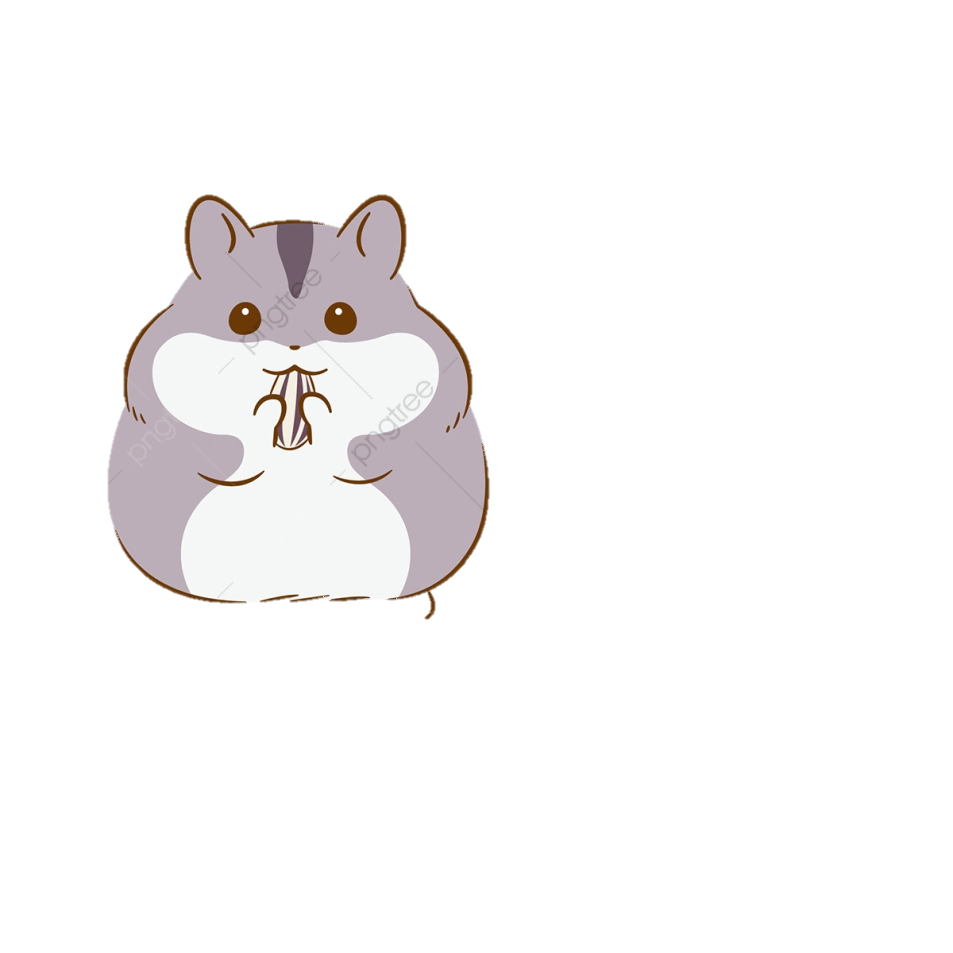 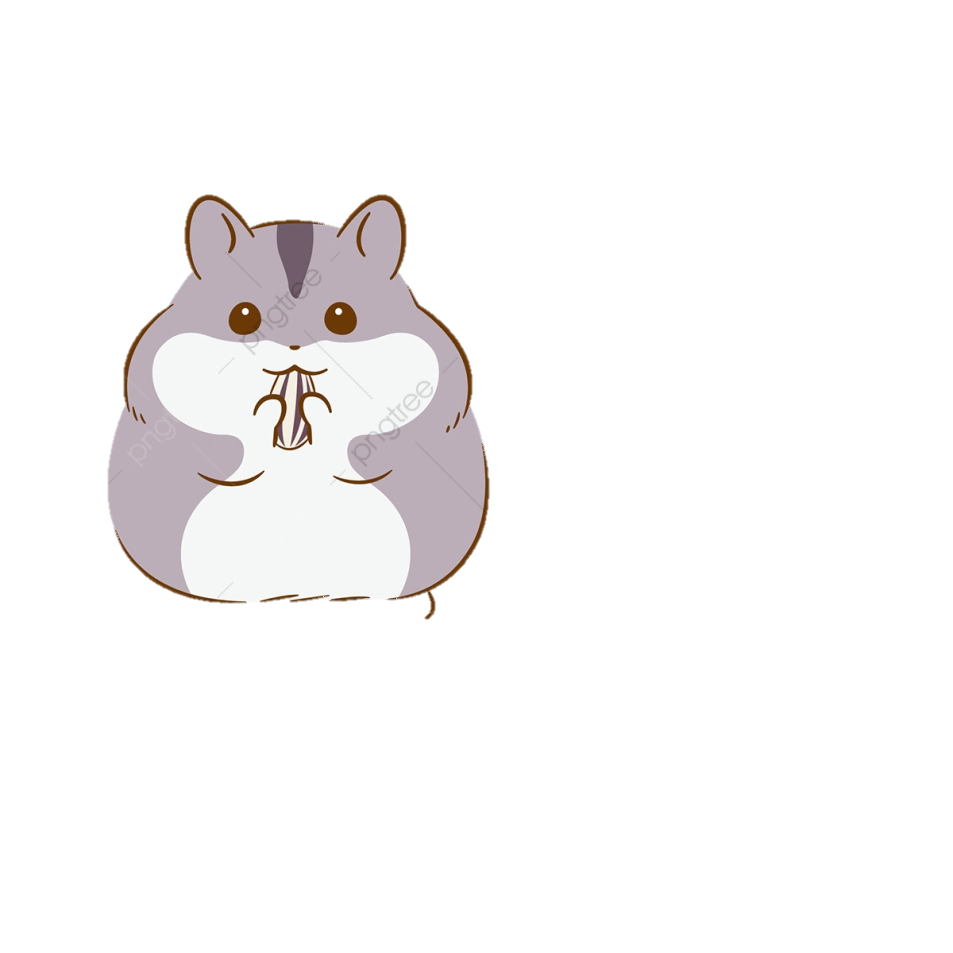 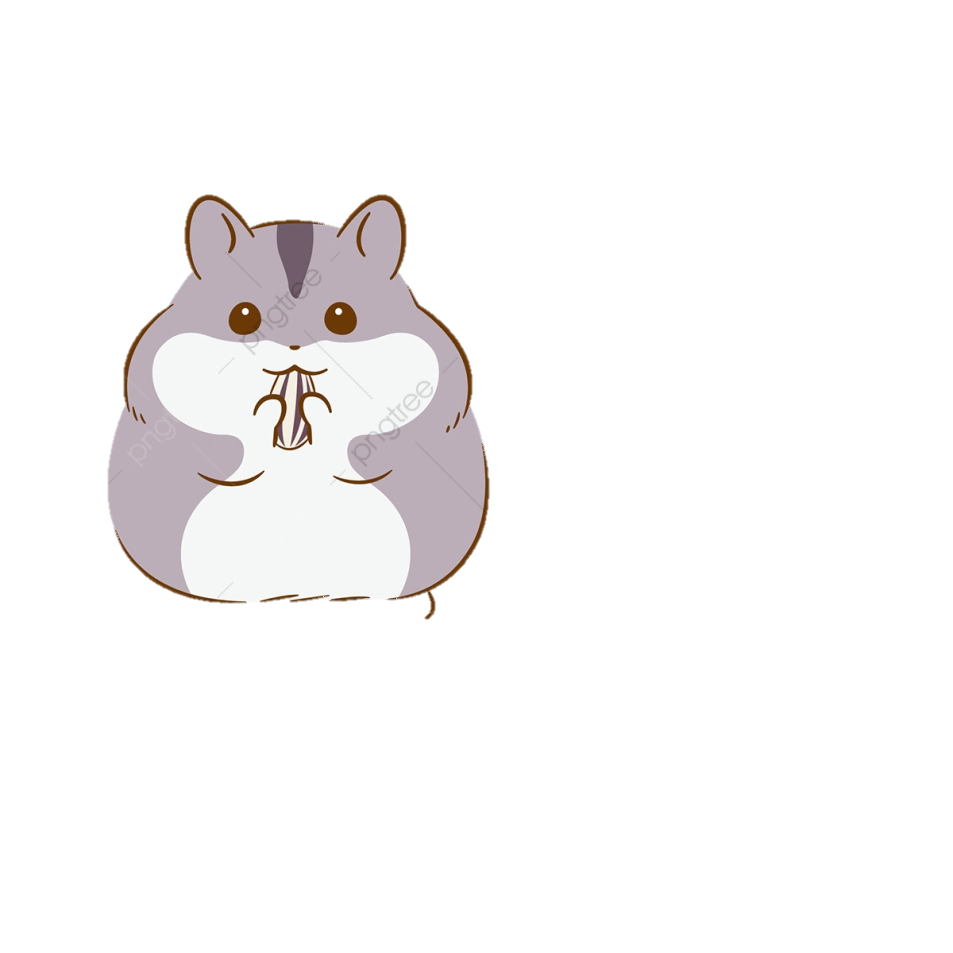 1
2
3
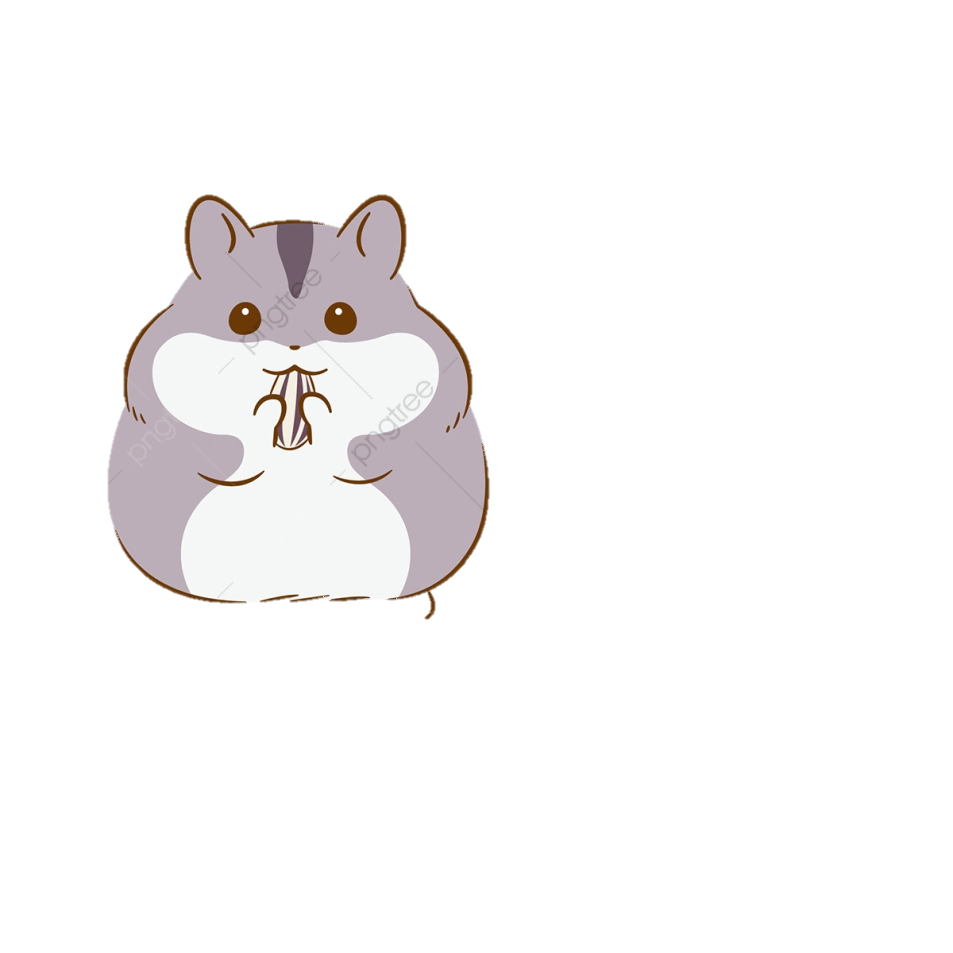 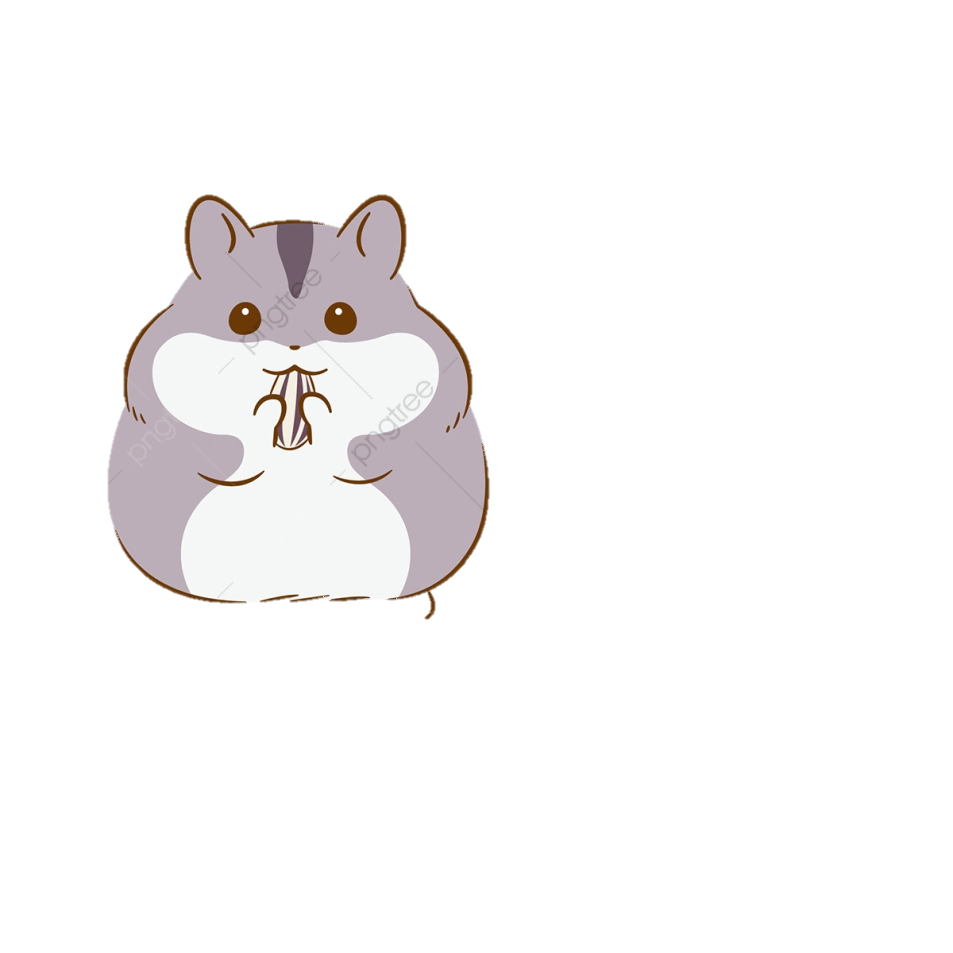 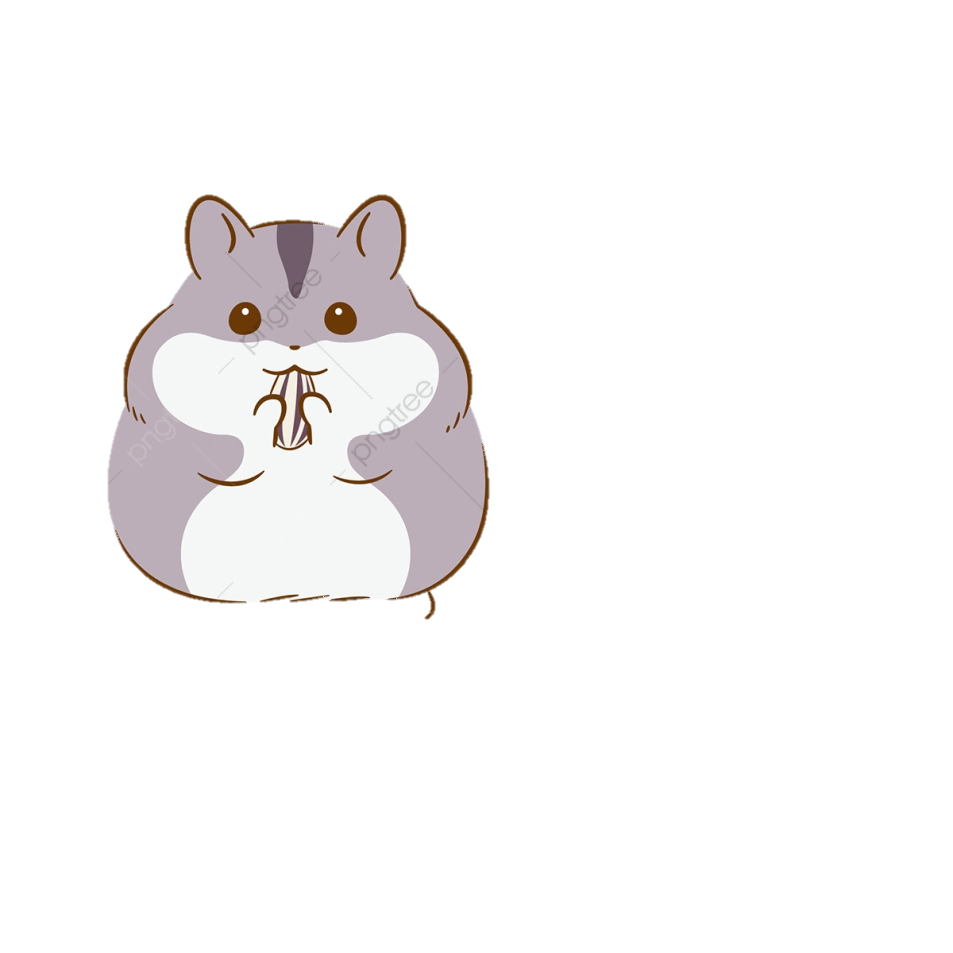 4
6
5
Chuột 1: Tuyết màu gì ?
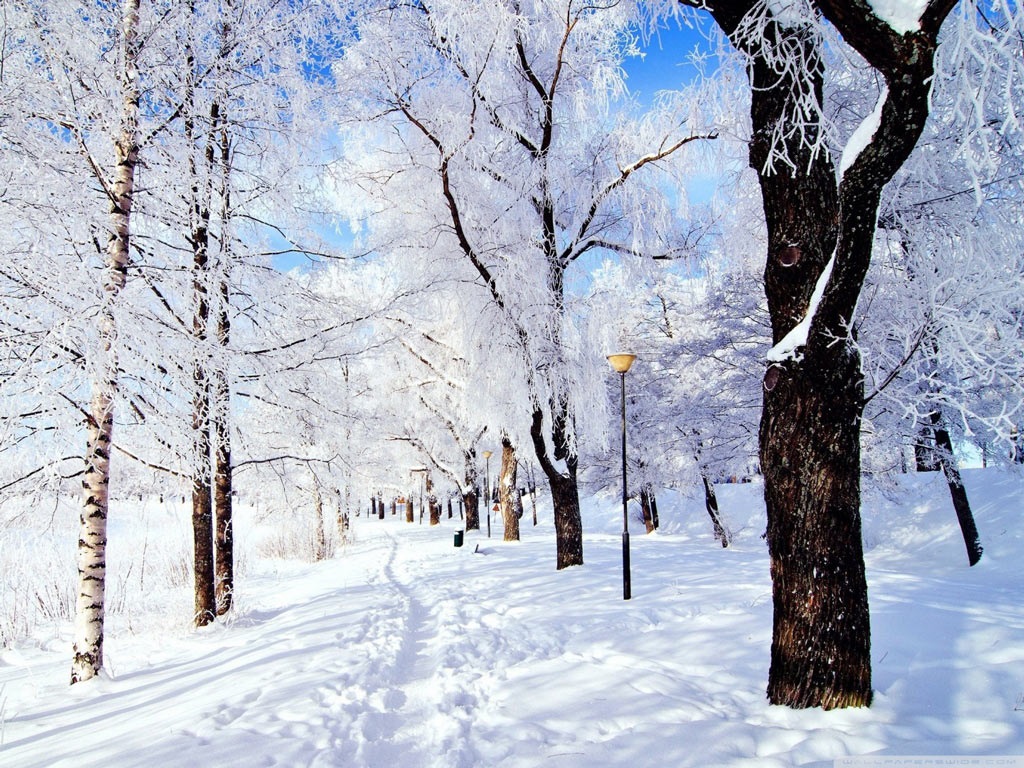 Chuột 1: Tuyết màu gì ?
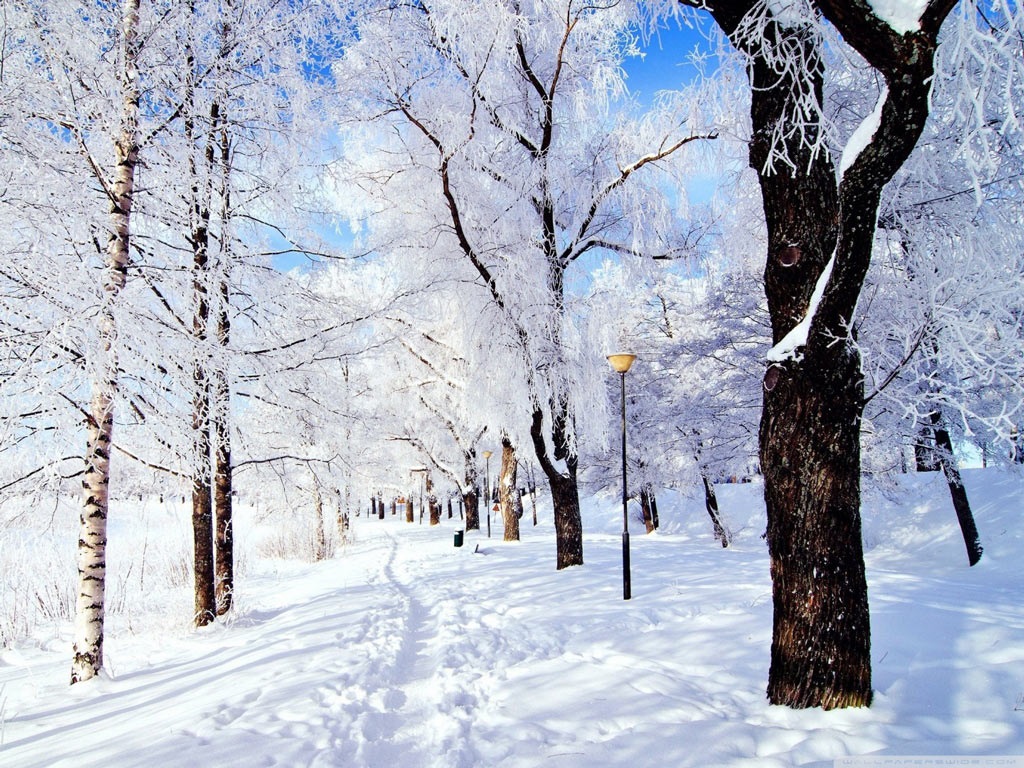 Màu trắng
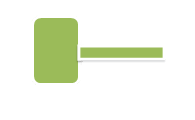 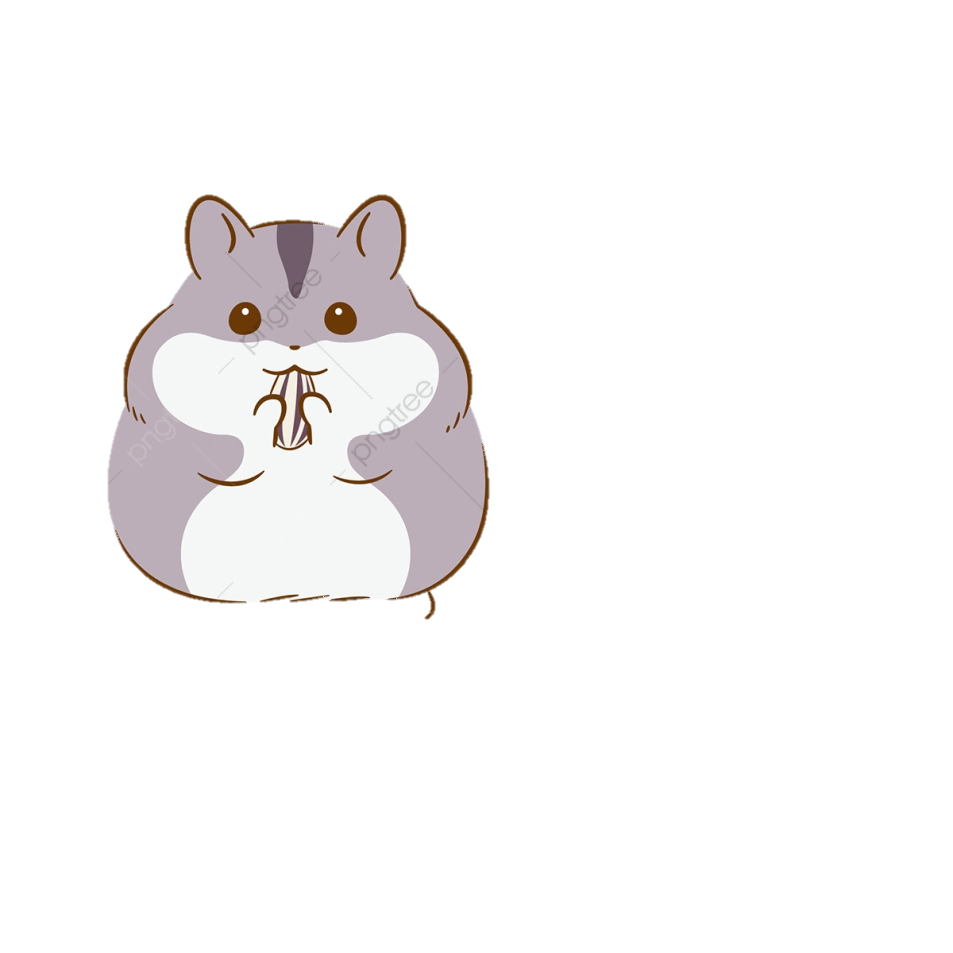 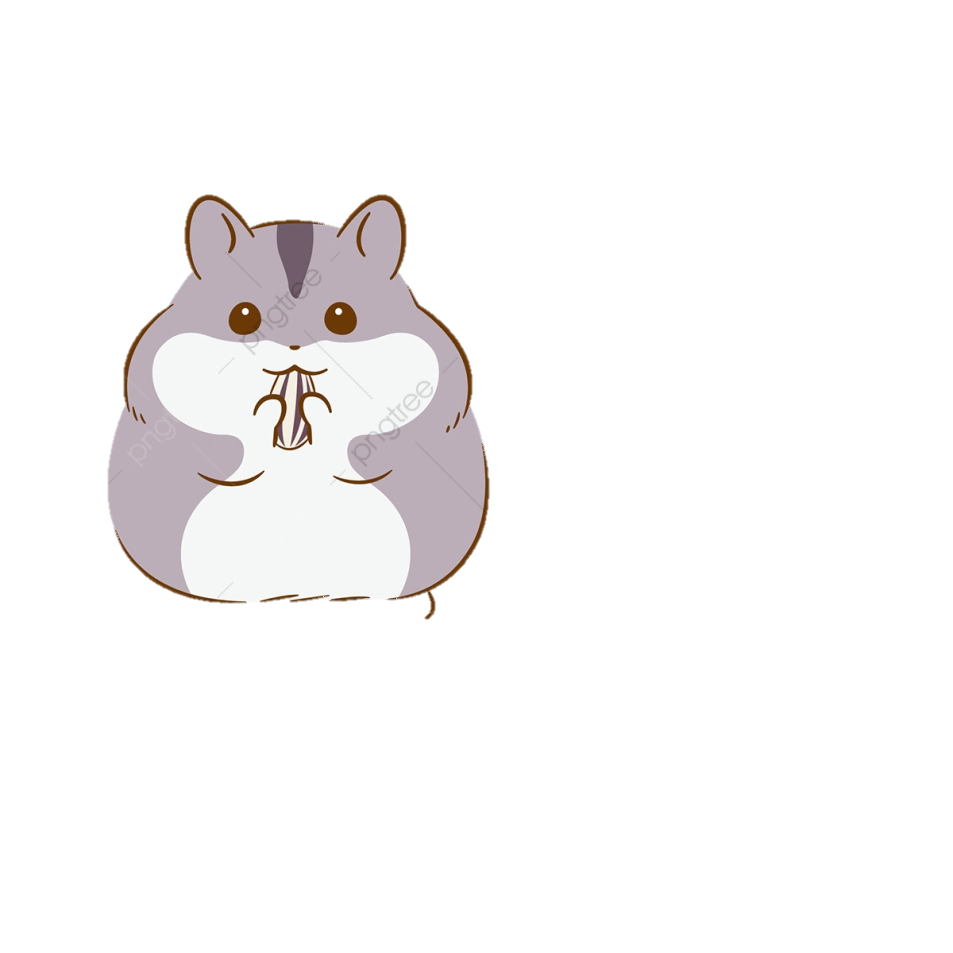 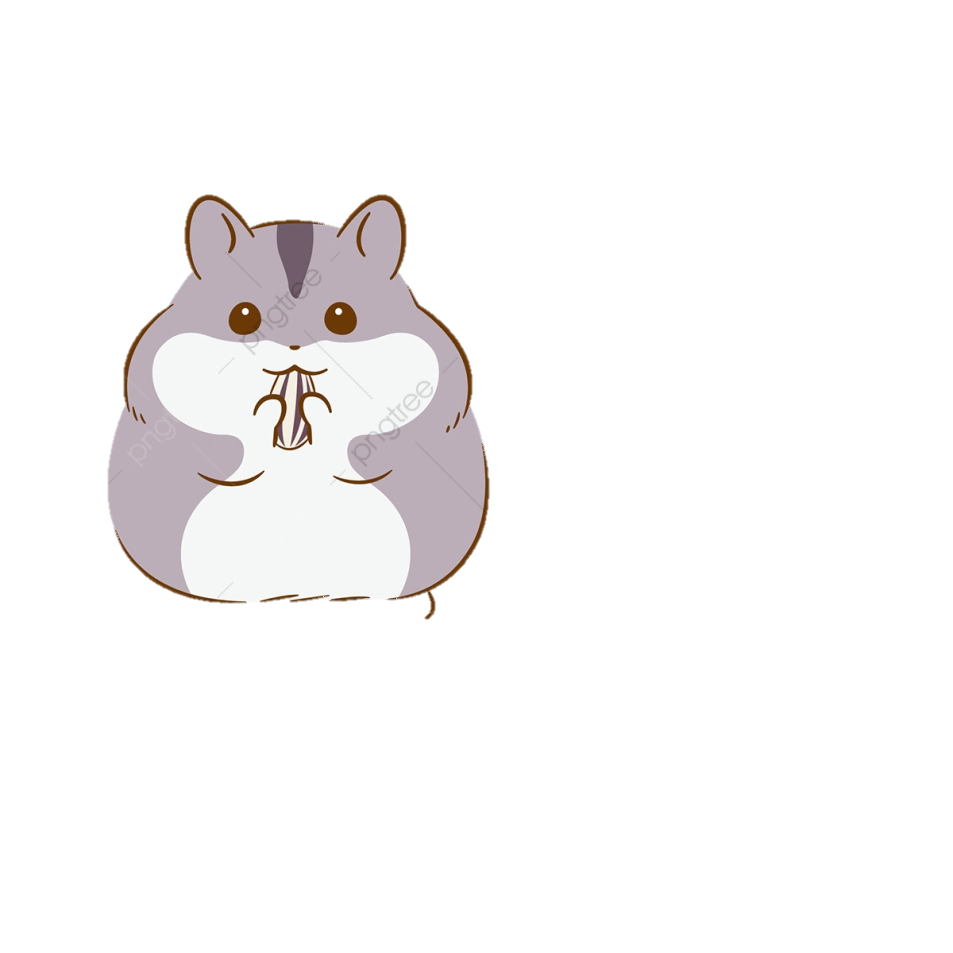 1
2
3
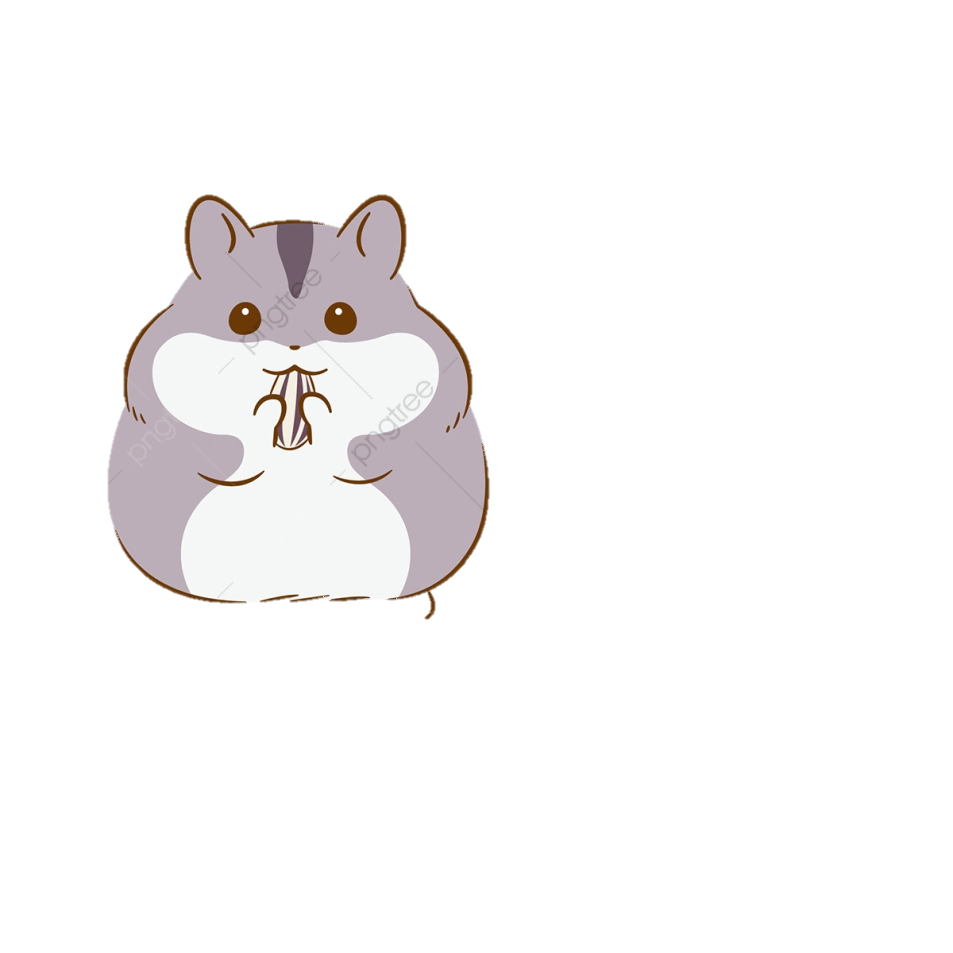 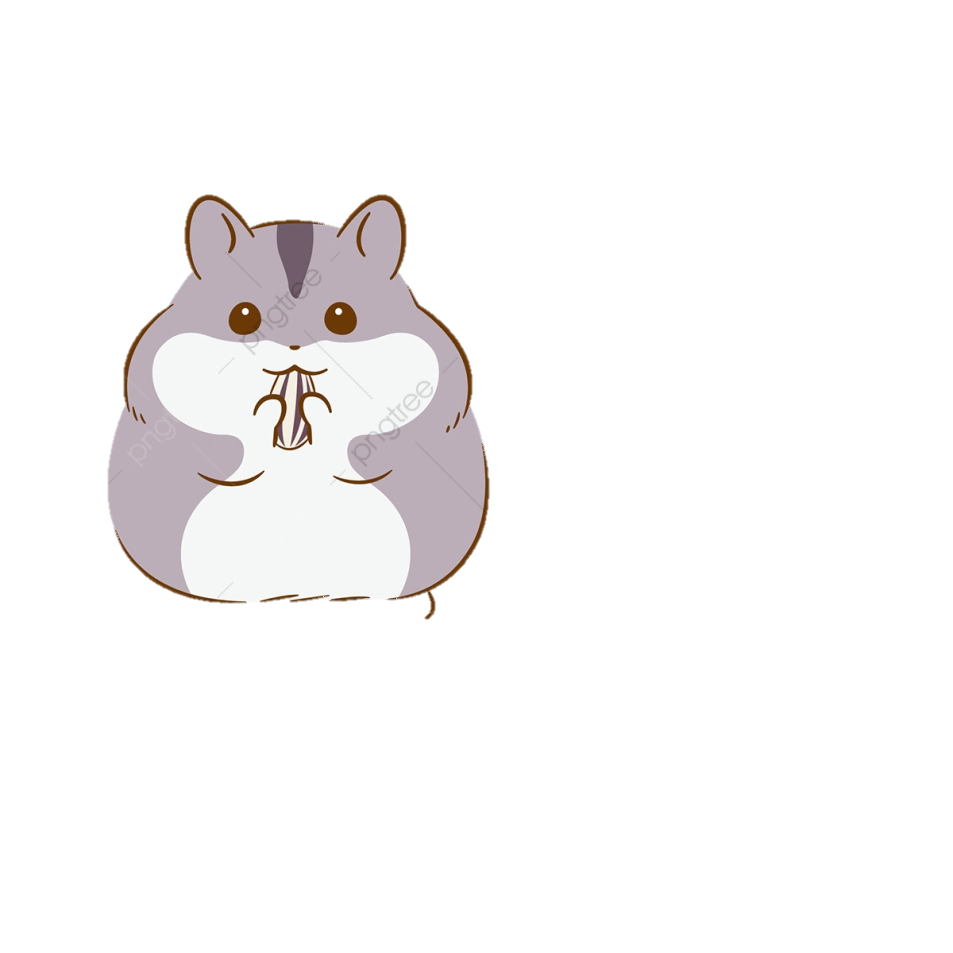 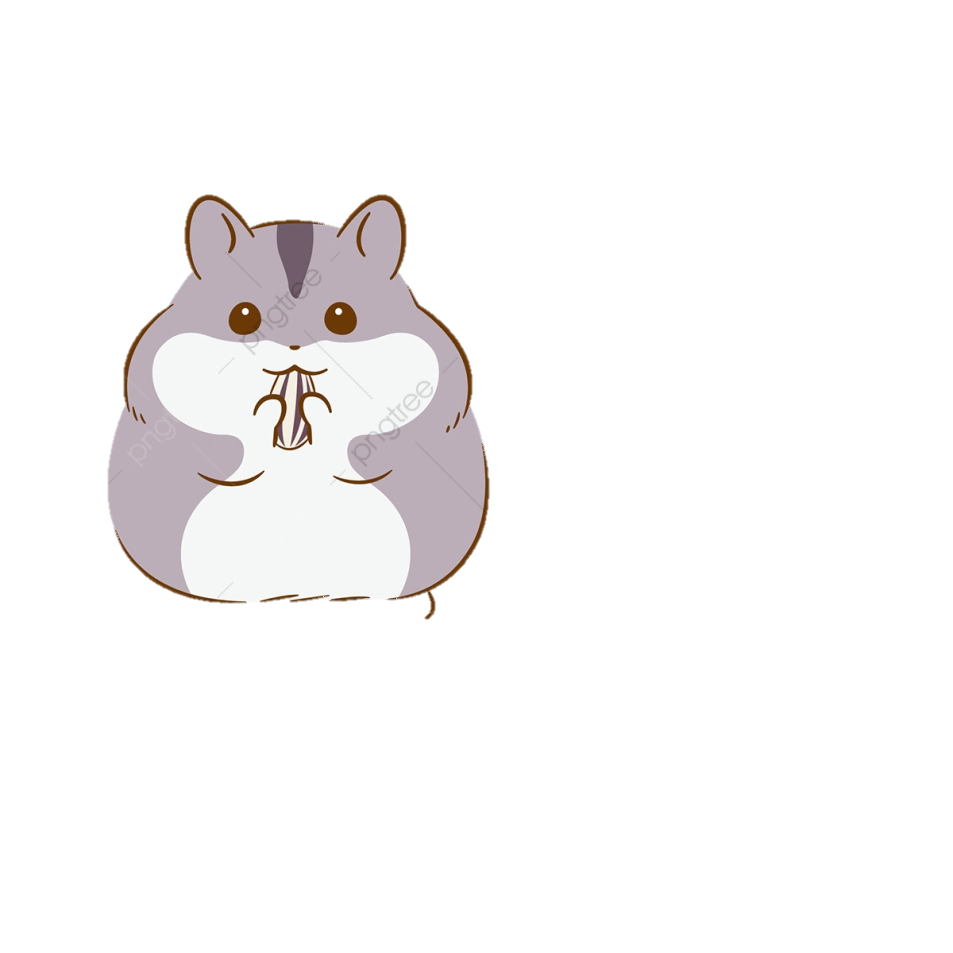 4
6
5
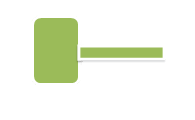 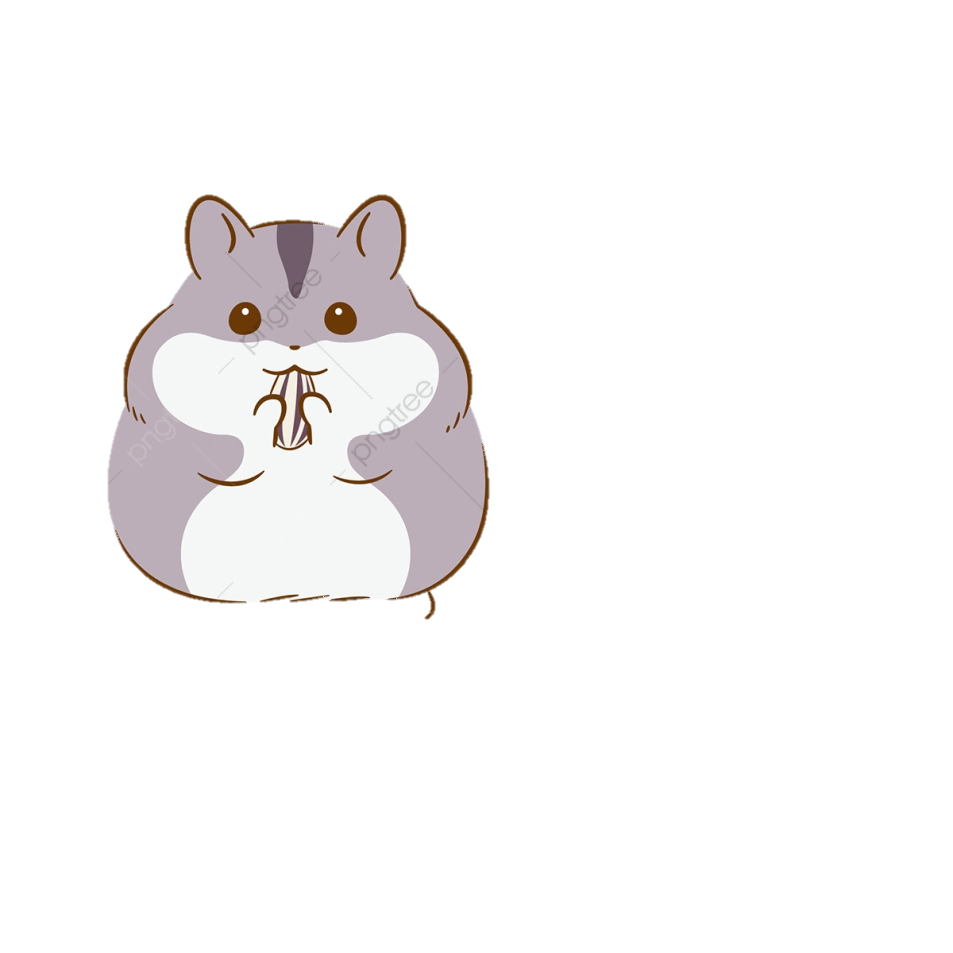 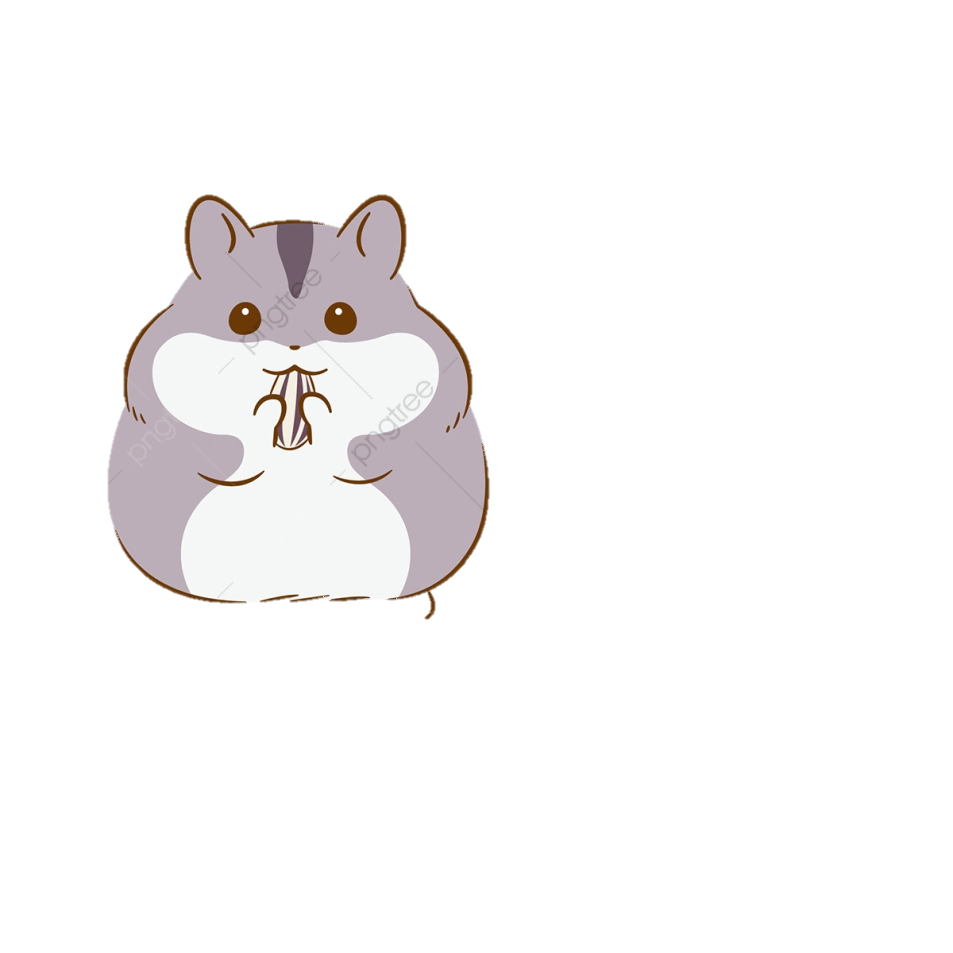 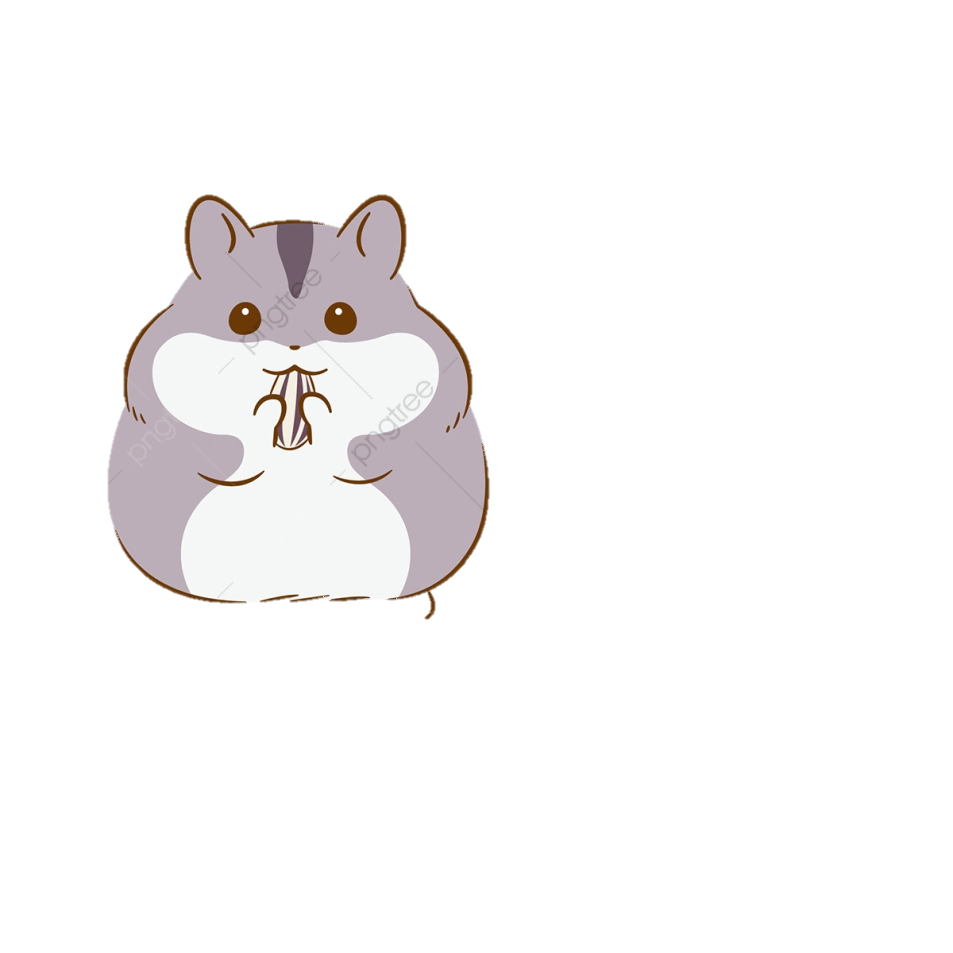 1
2
3
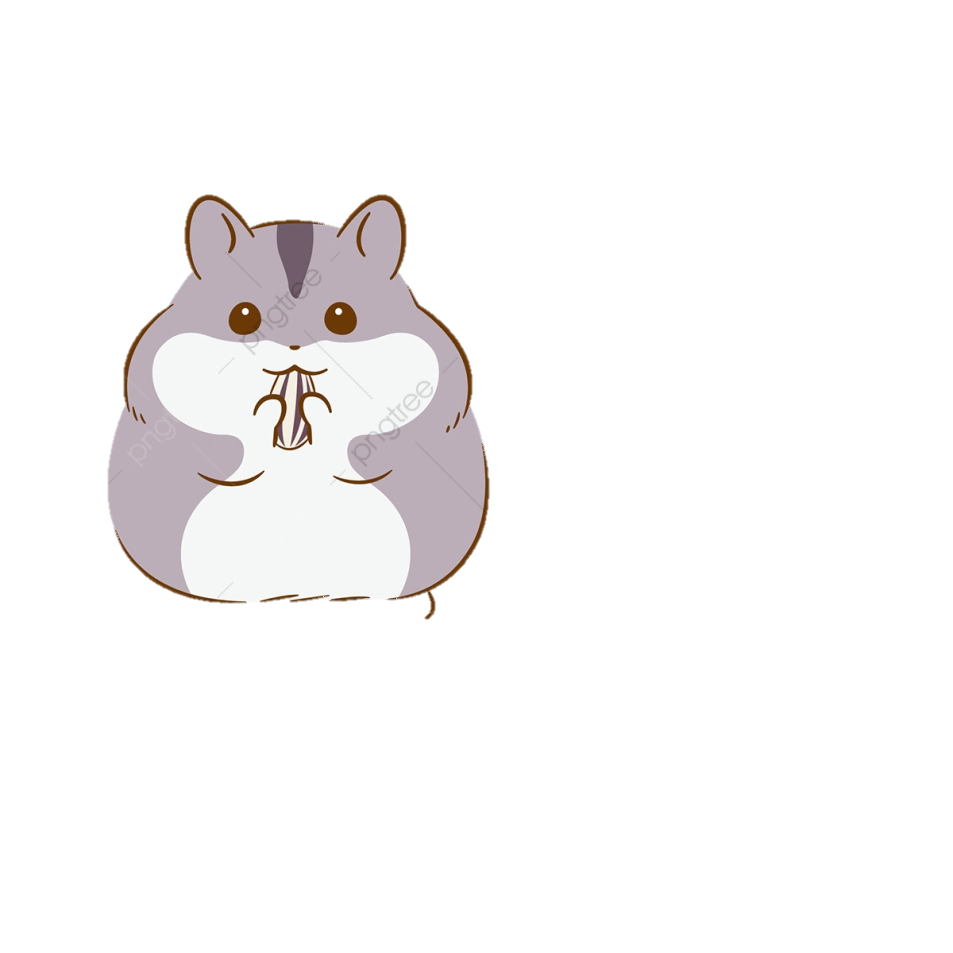 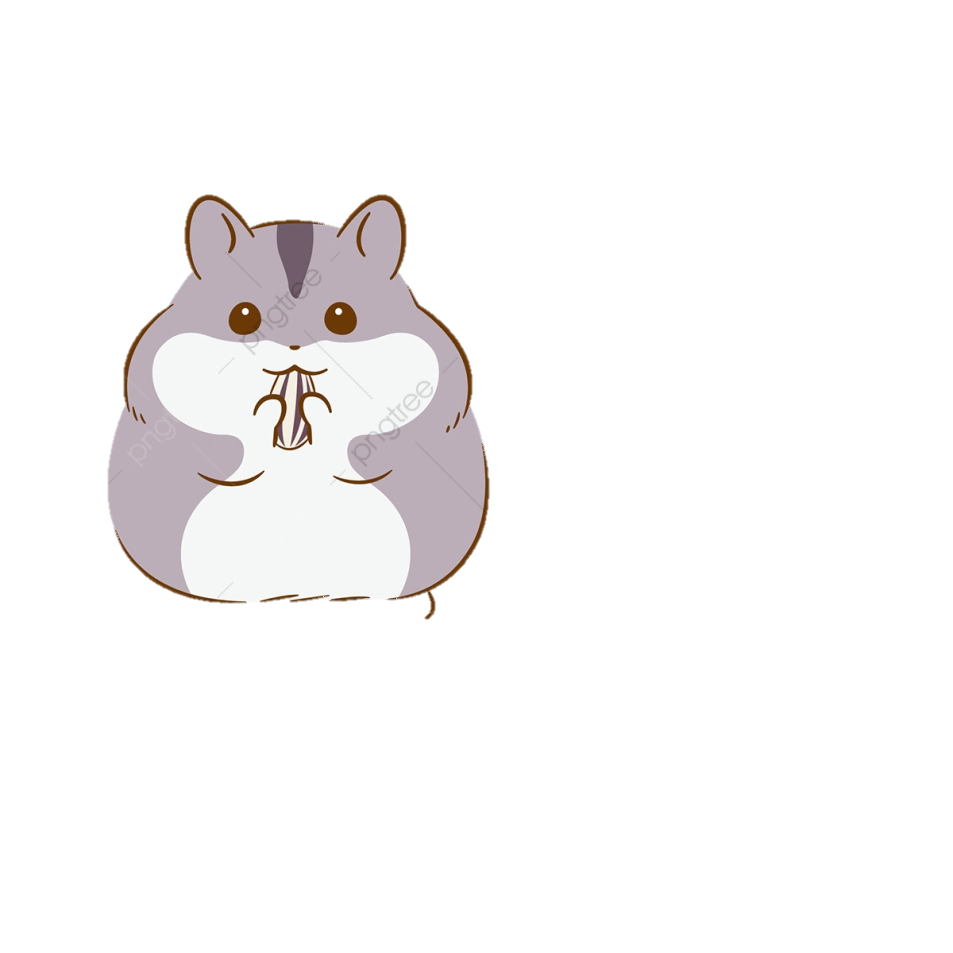 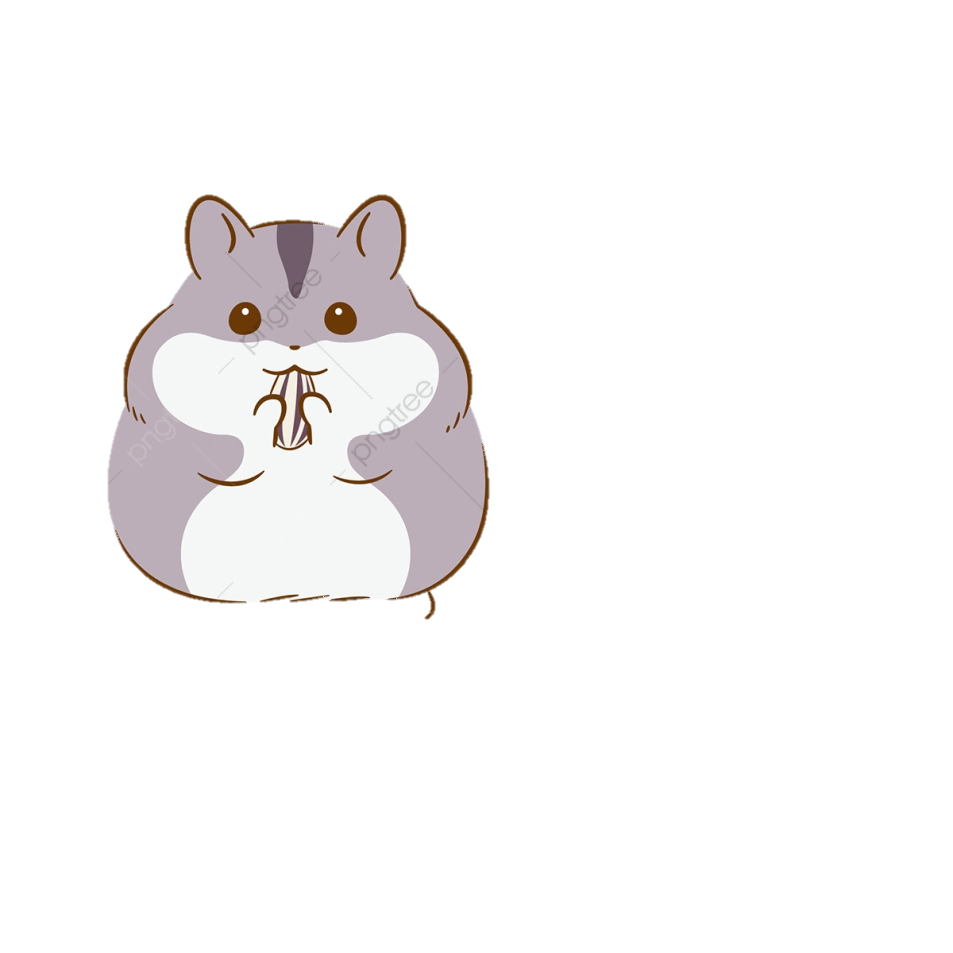 4
6
5
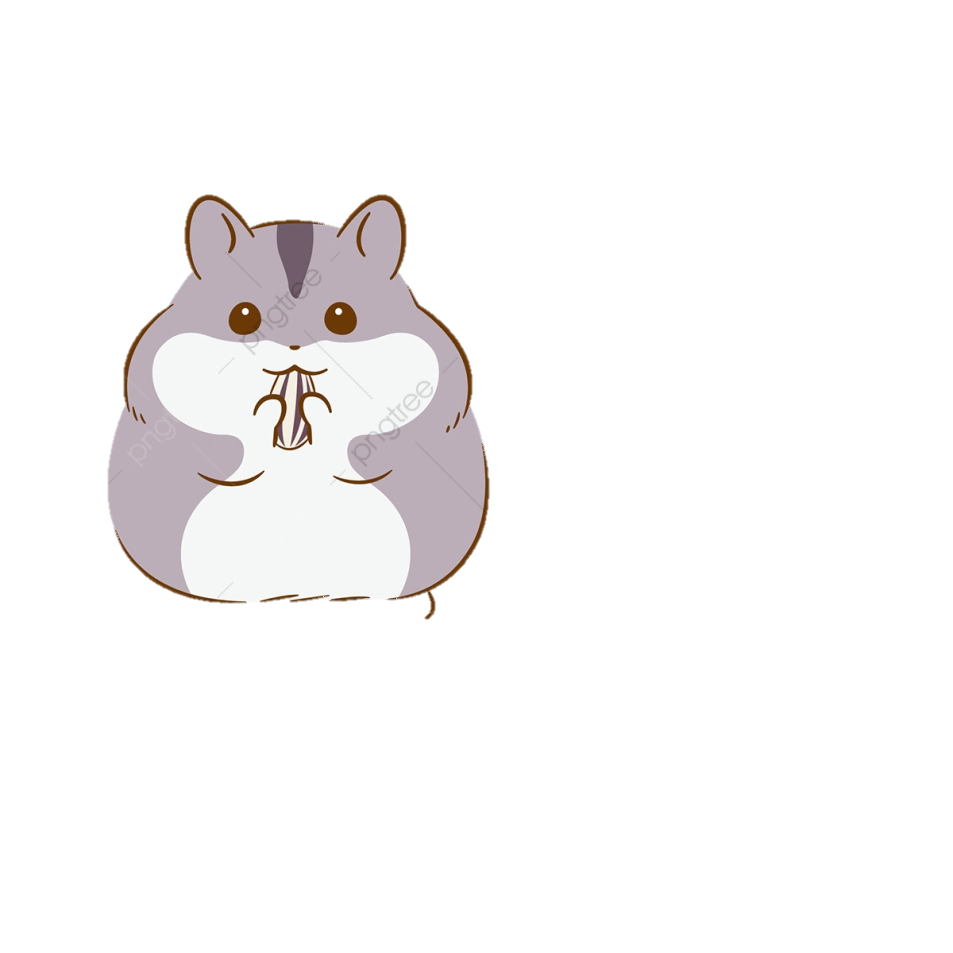 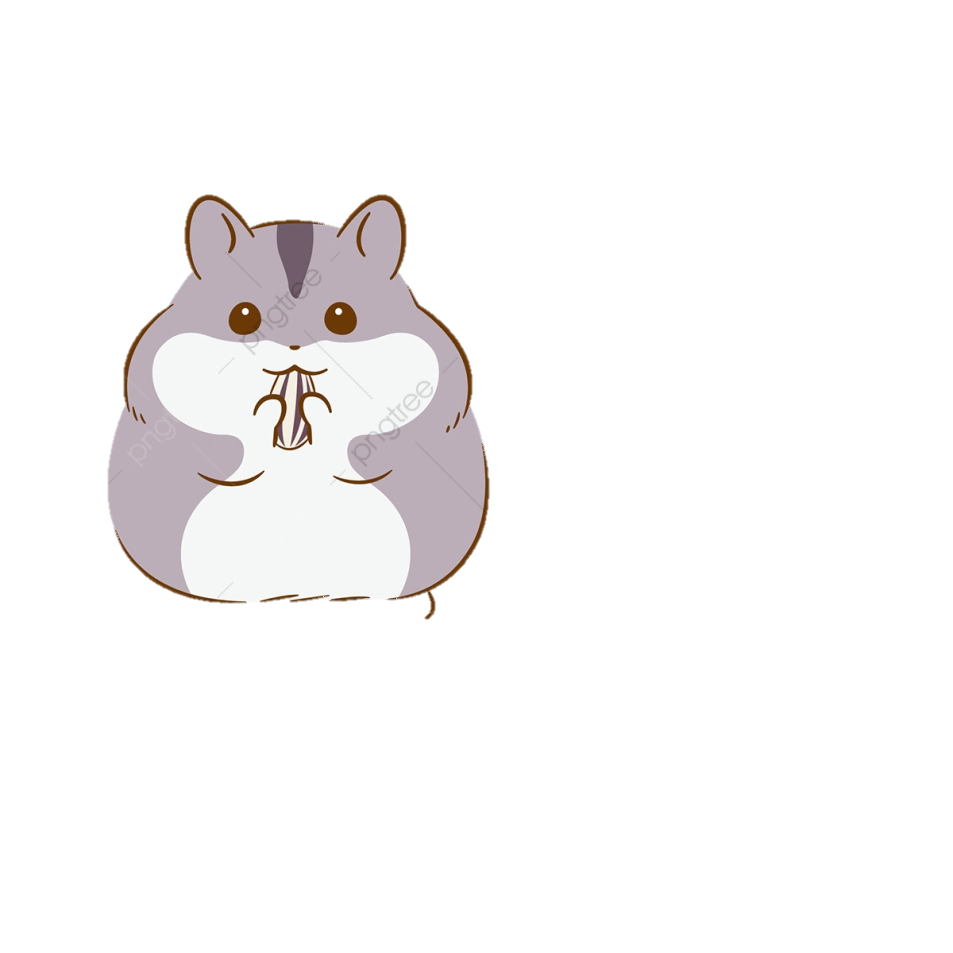 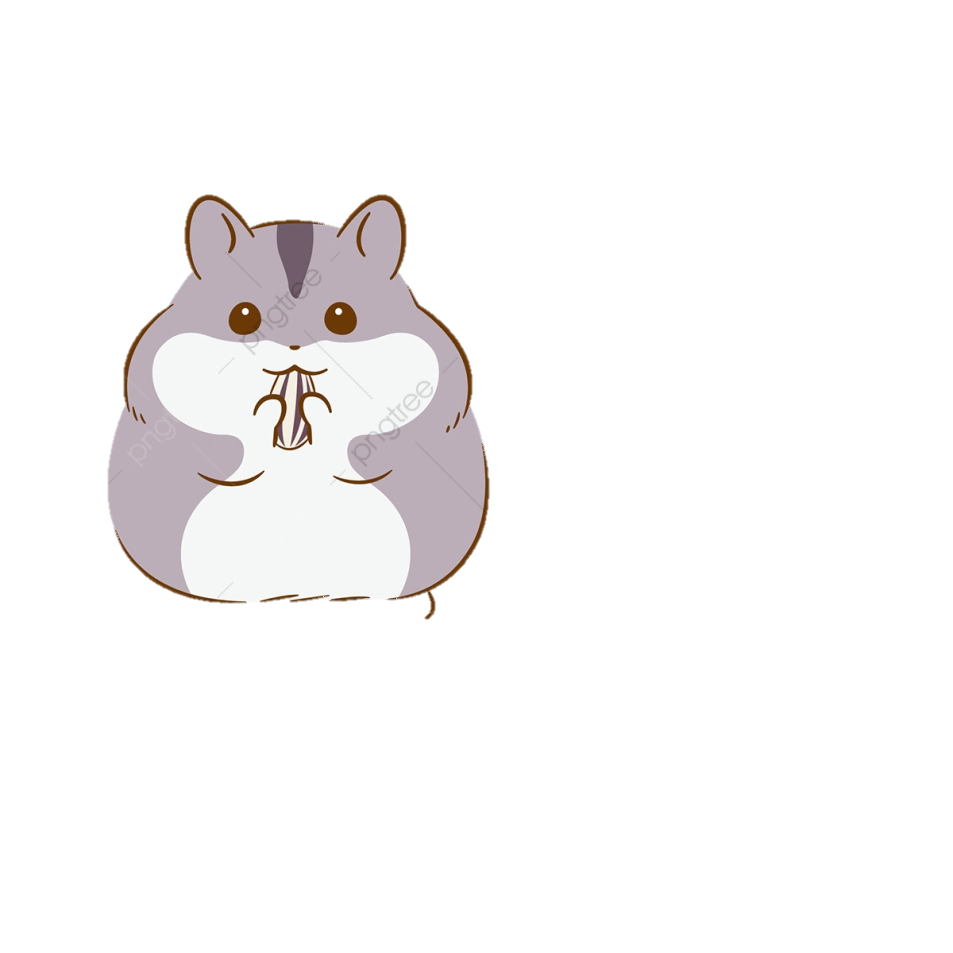 1
2
3
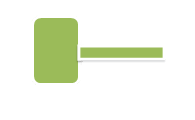 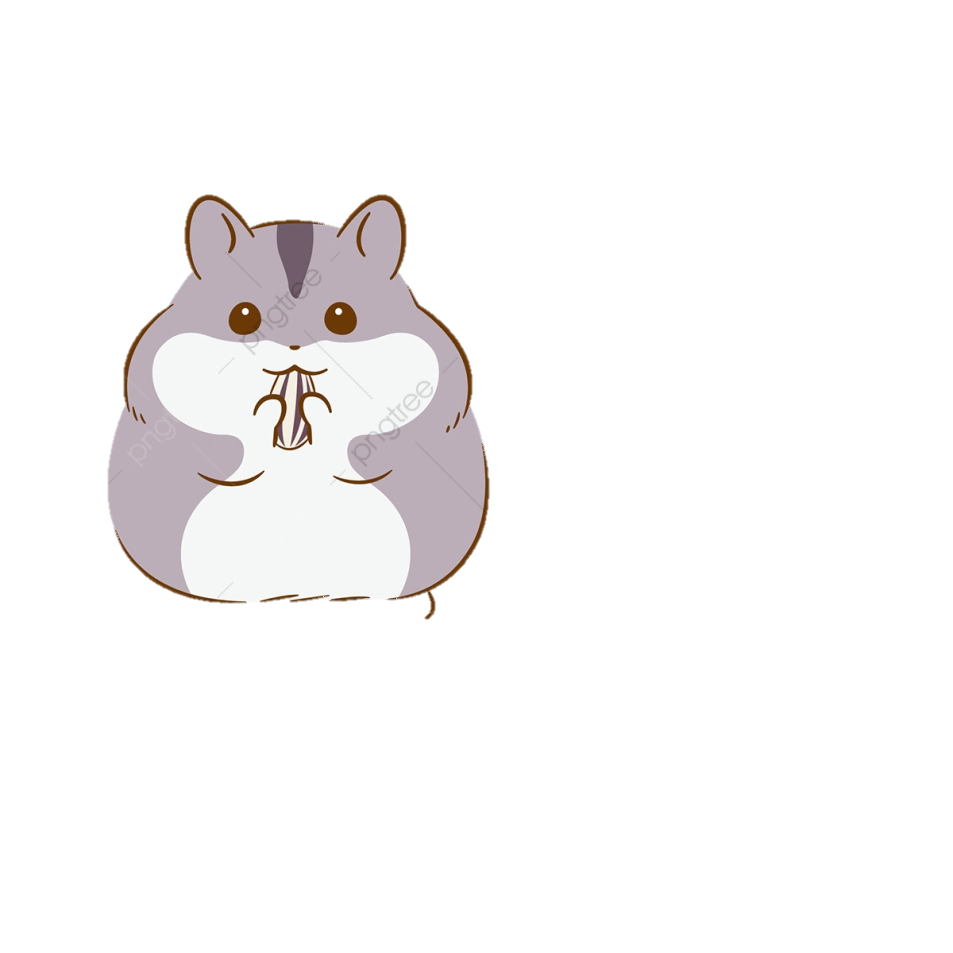 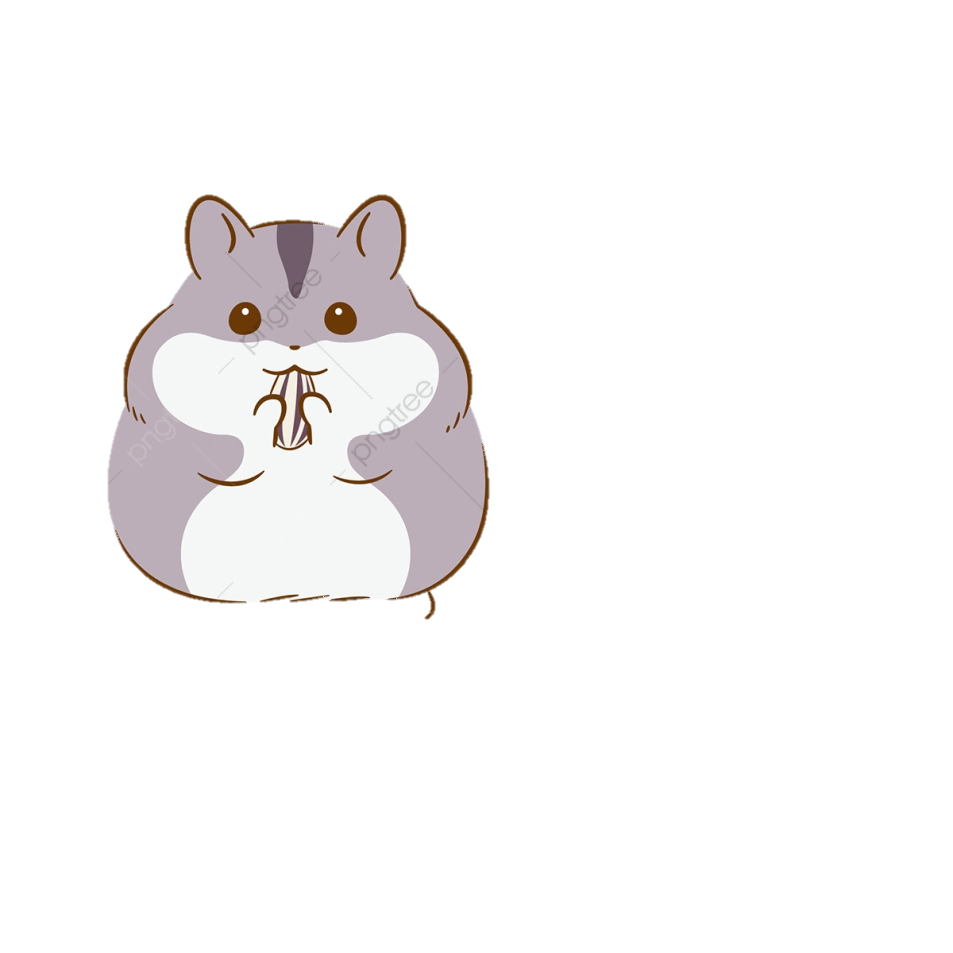 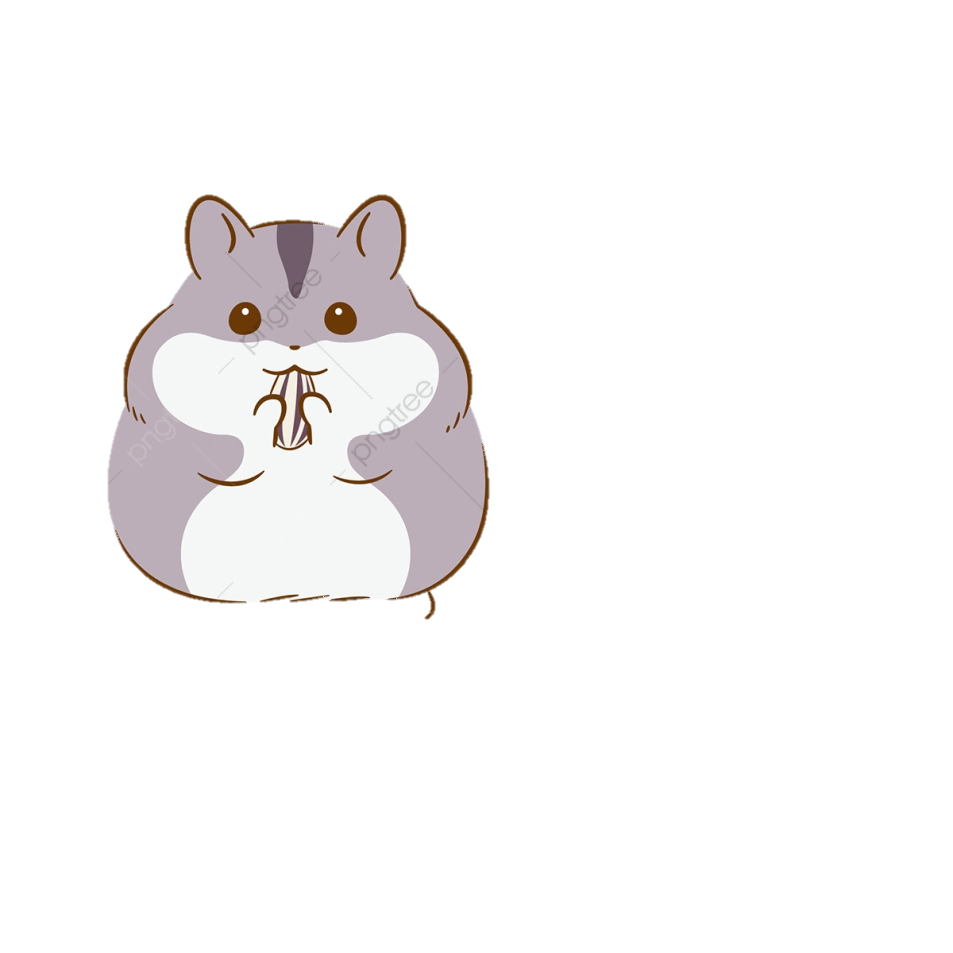 4
6
5
Chuột 6: bức tranh nào là mùa xuân
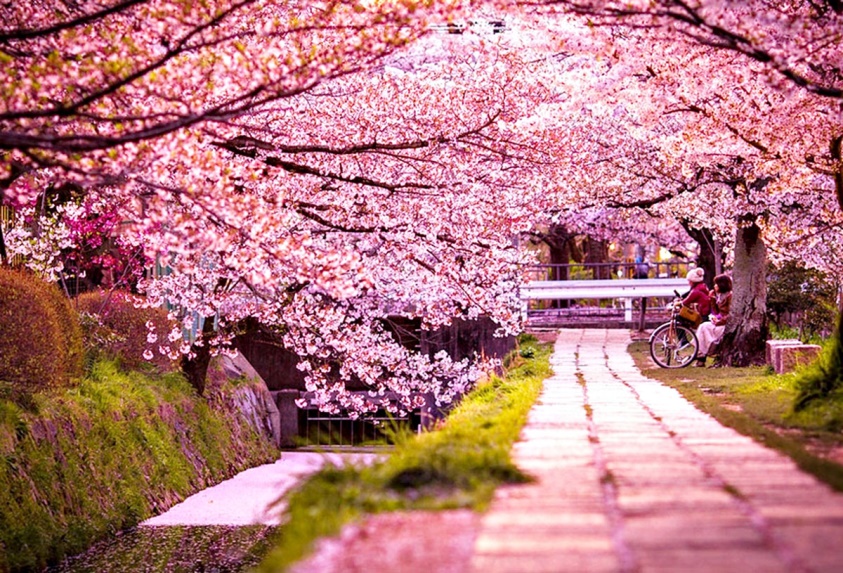 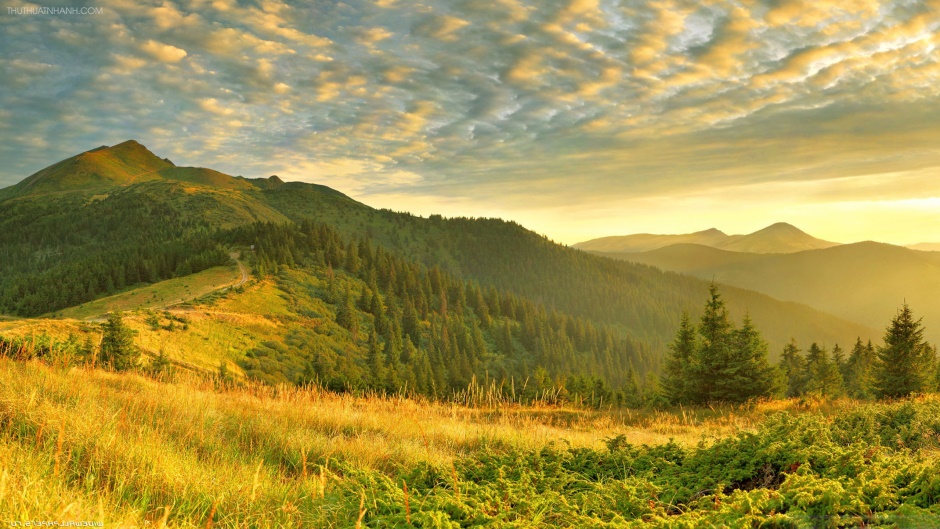 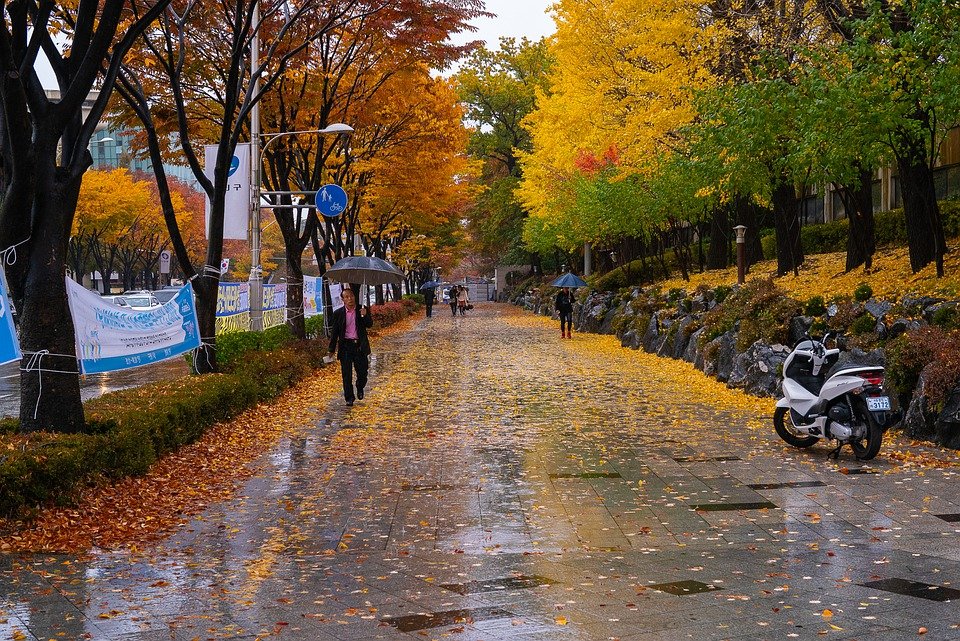 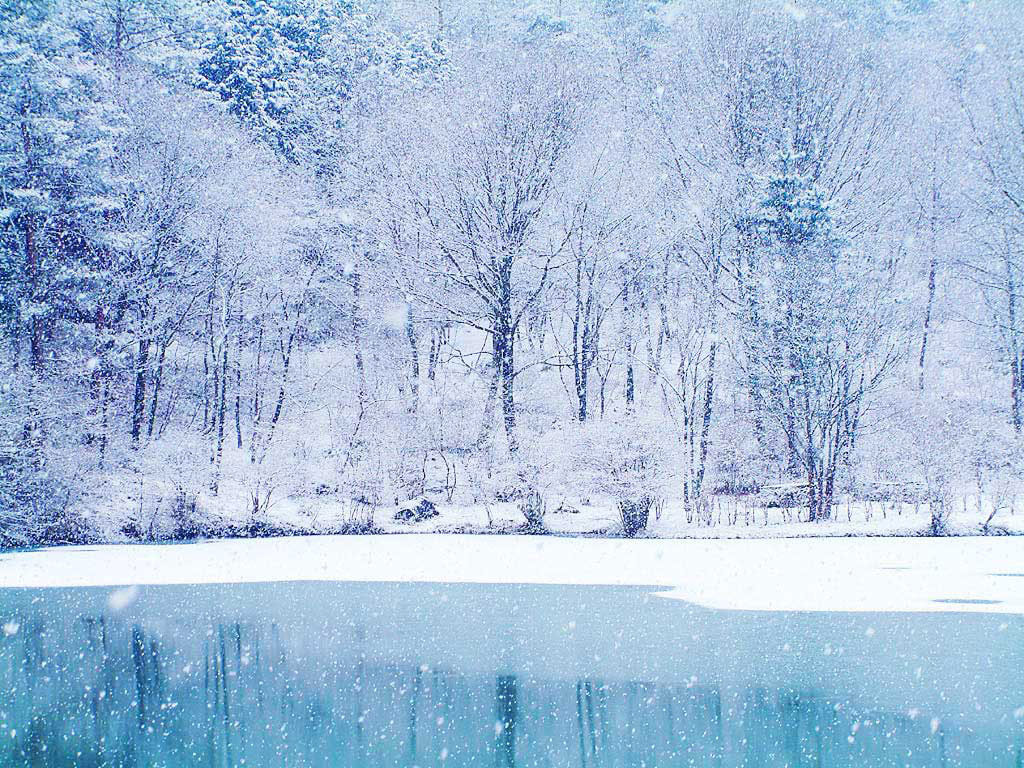 Chuột 6: bức tranh nào là mùa xuân
tranh đầu tiên
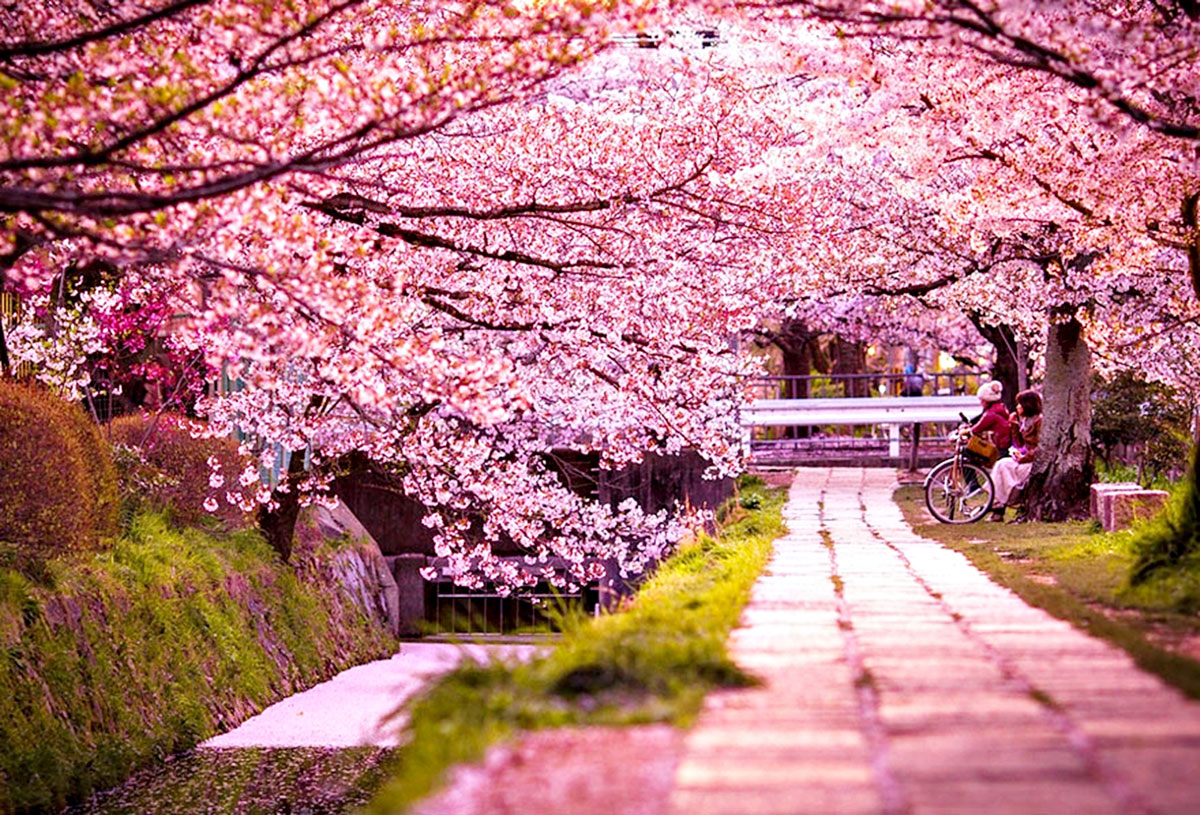 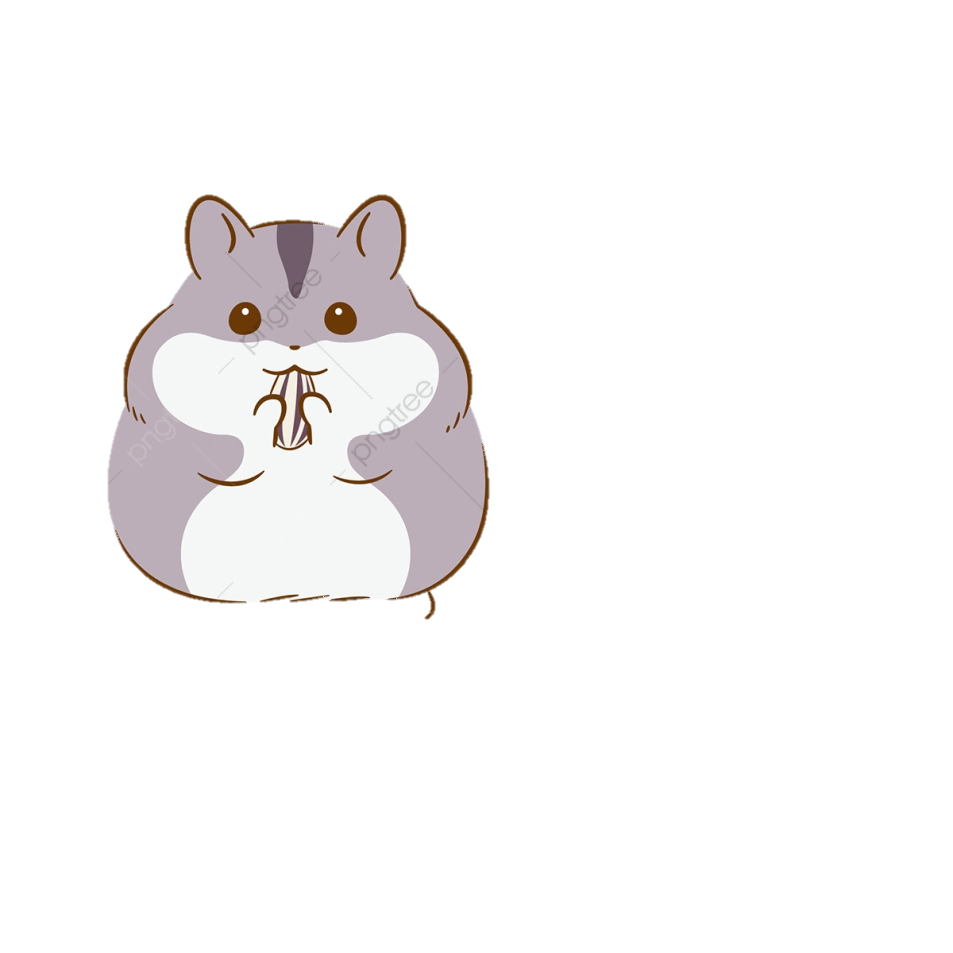 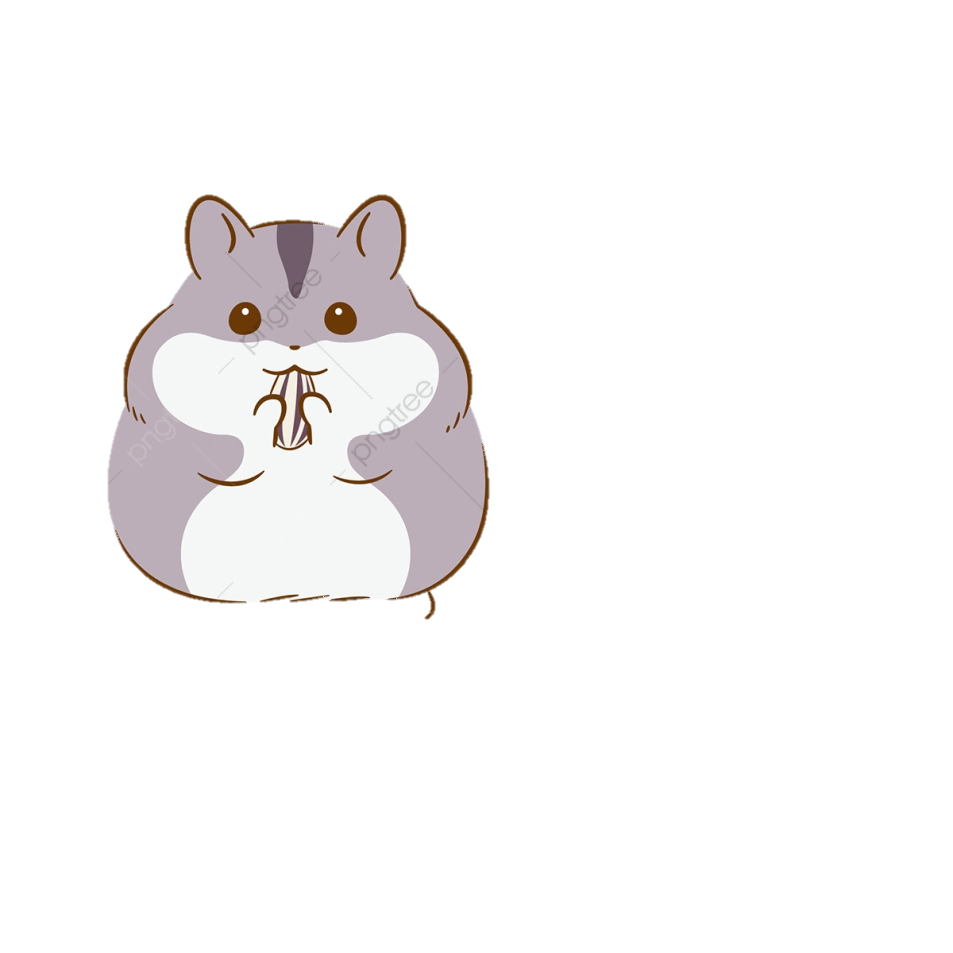 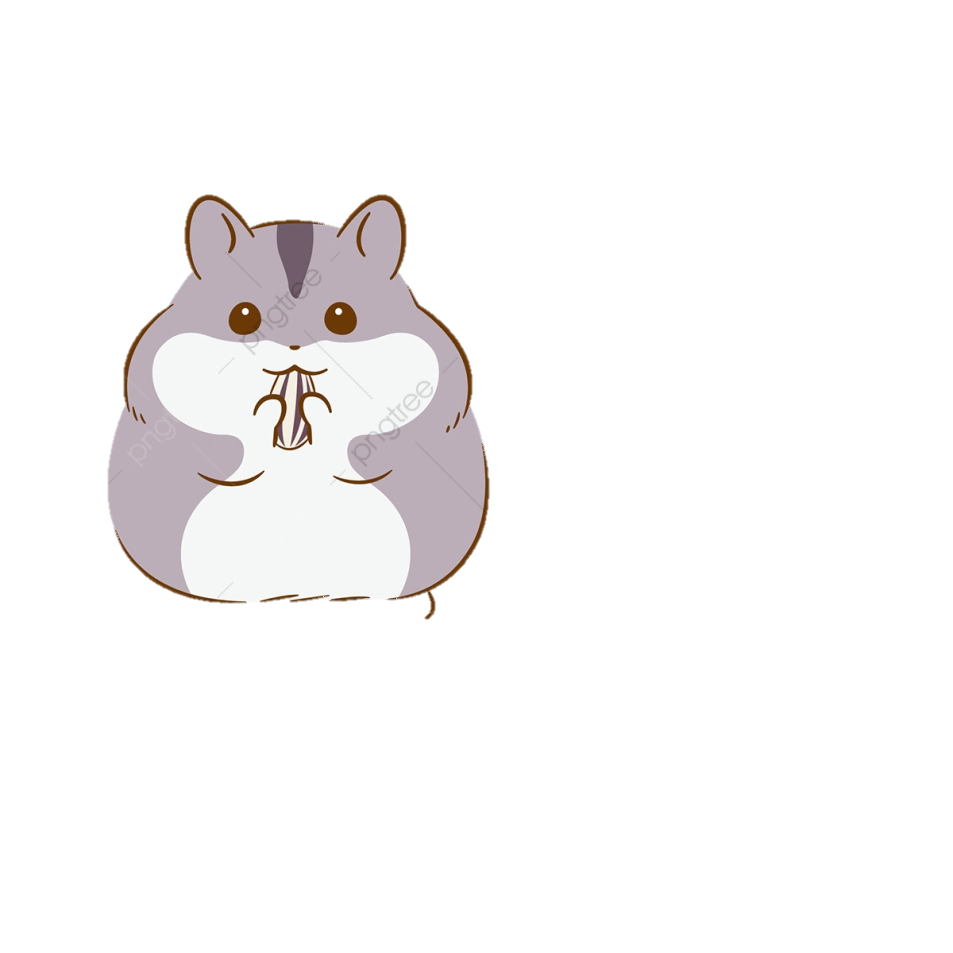 1
2
3
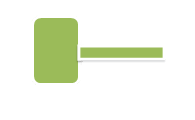 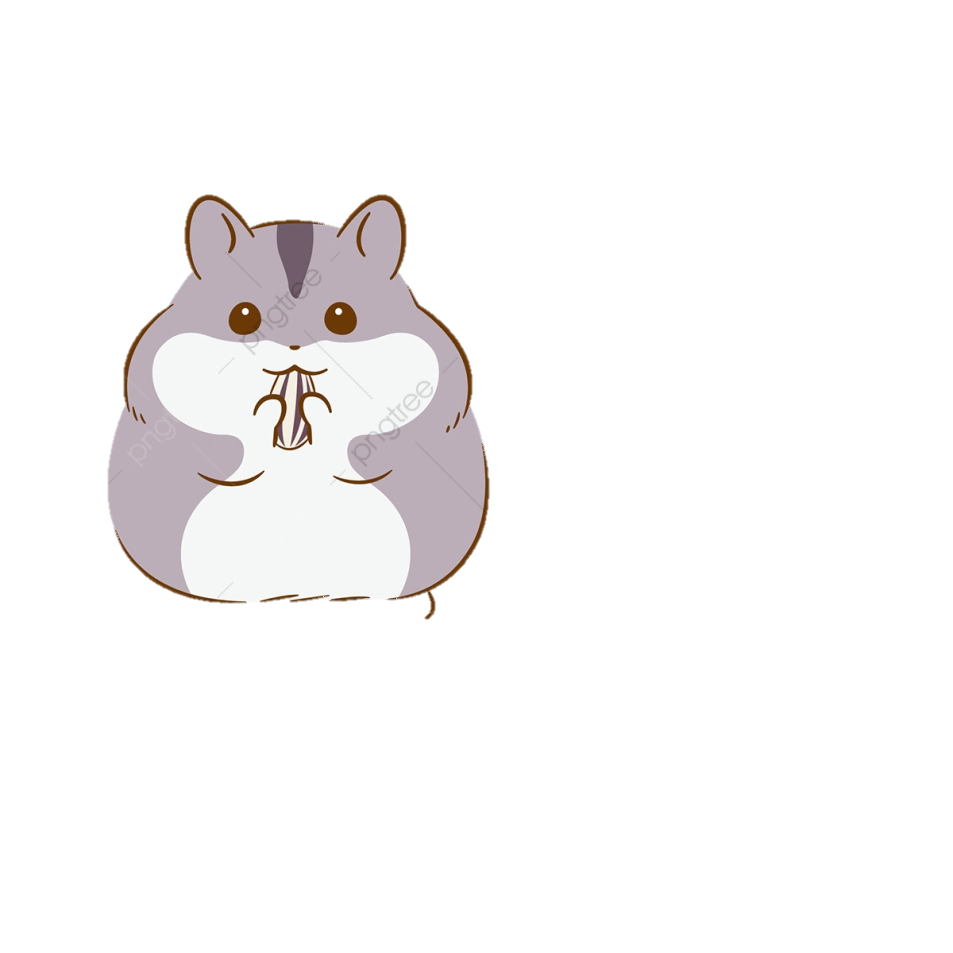 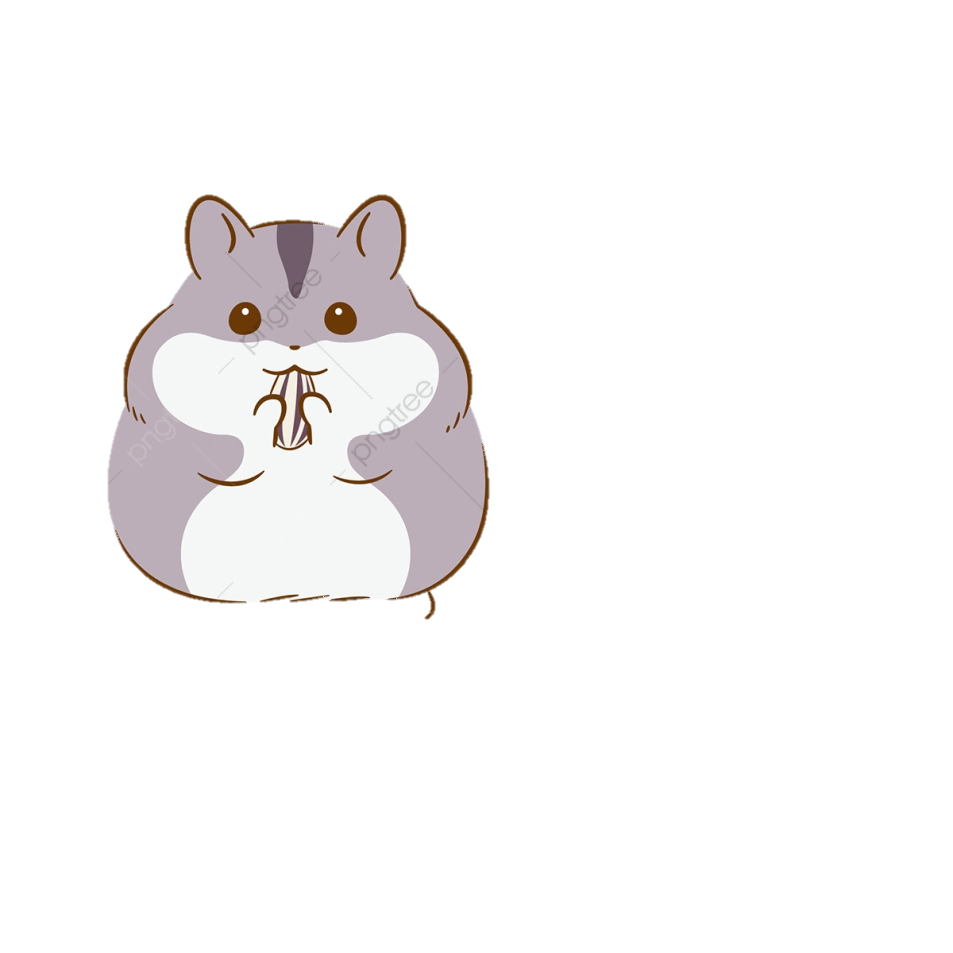 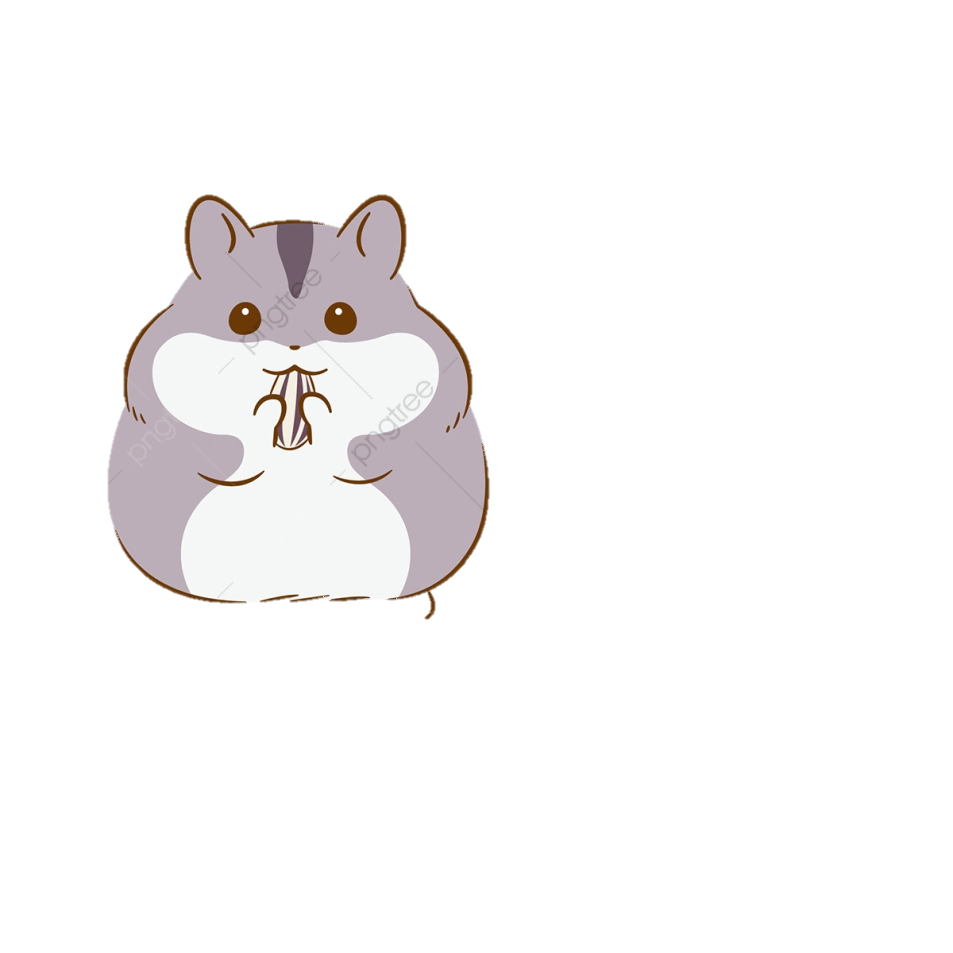 4
6
5
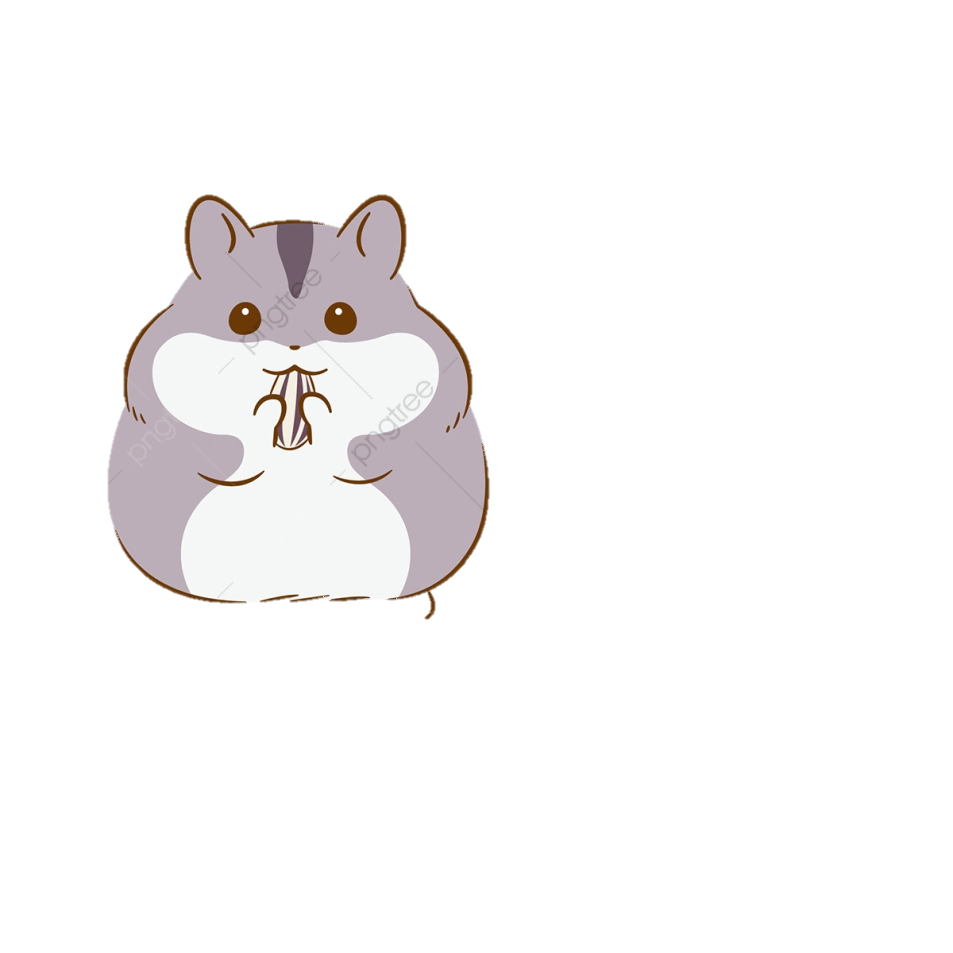 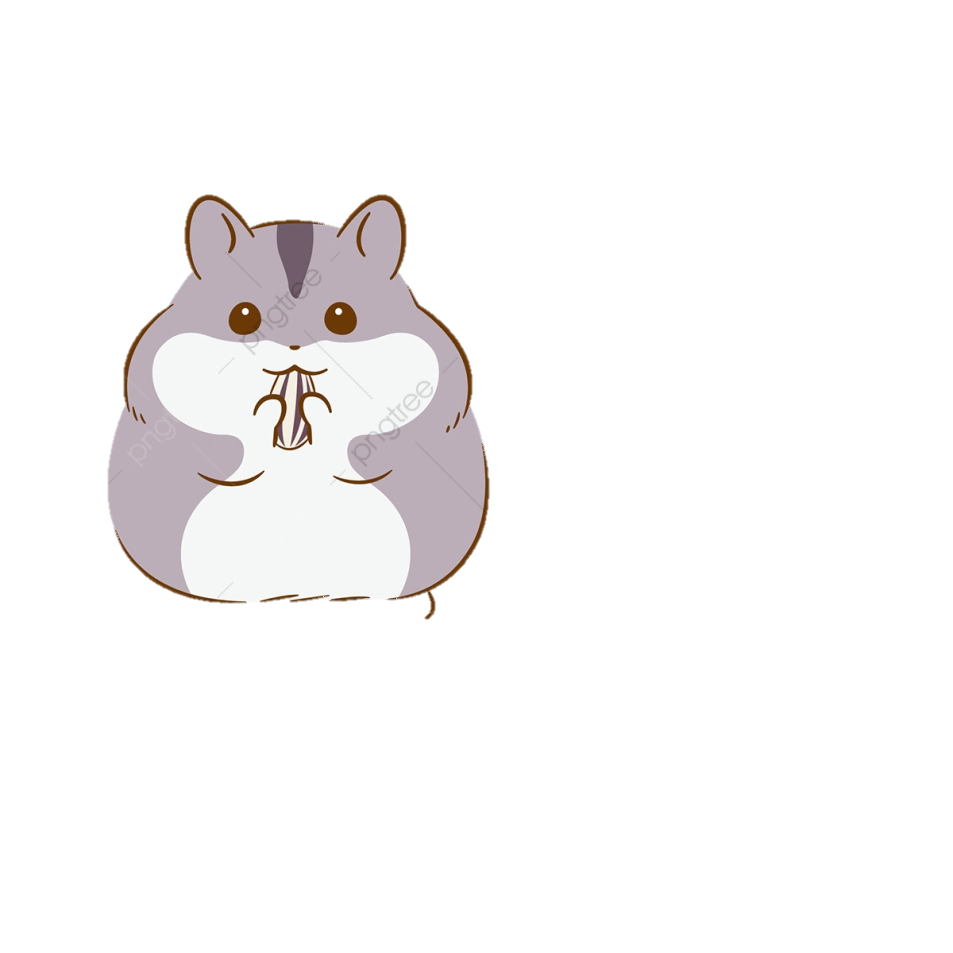 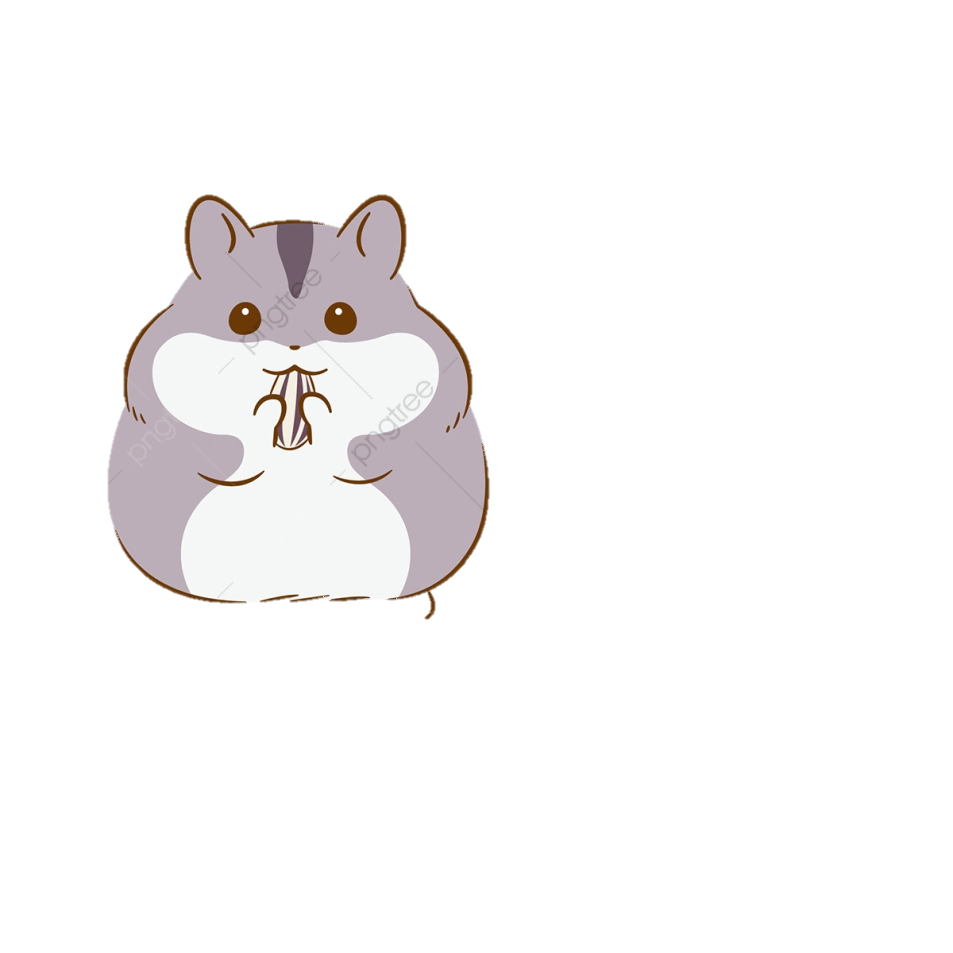 1
2
3
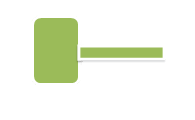 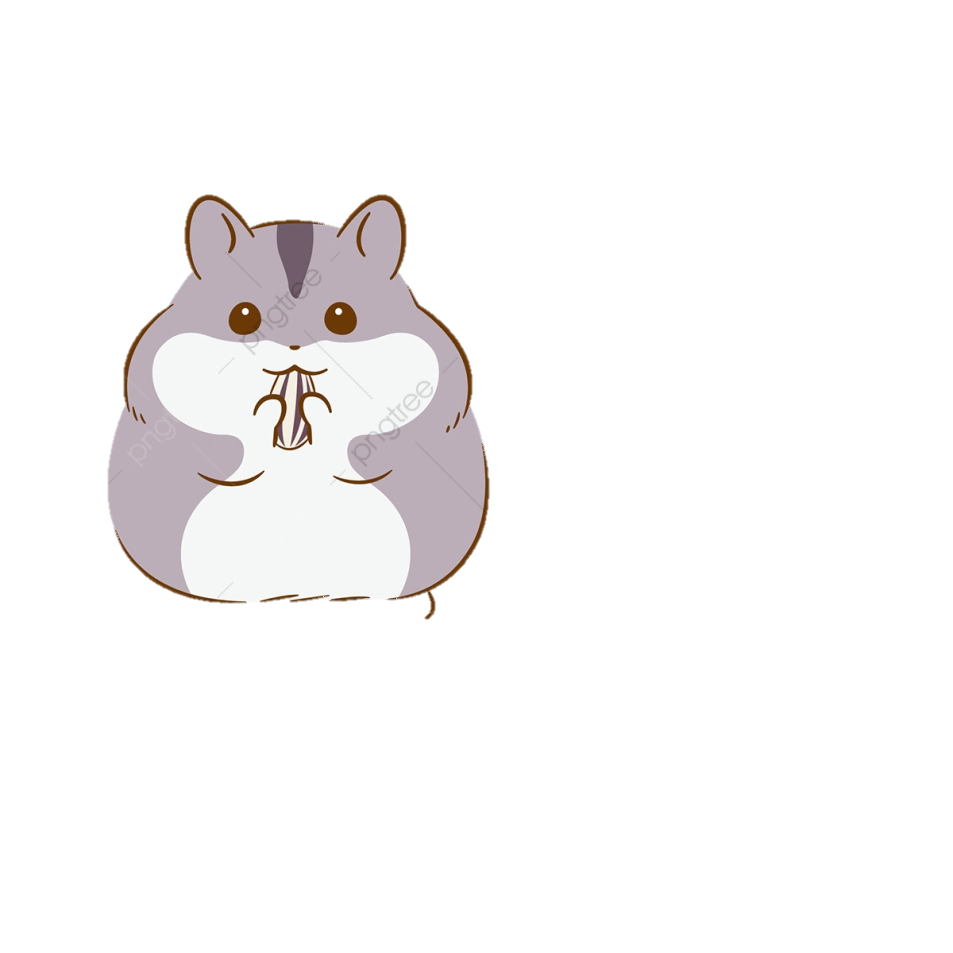 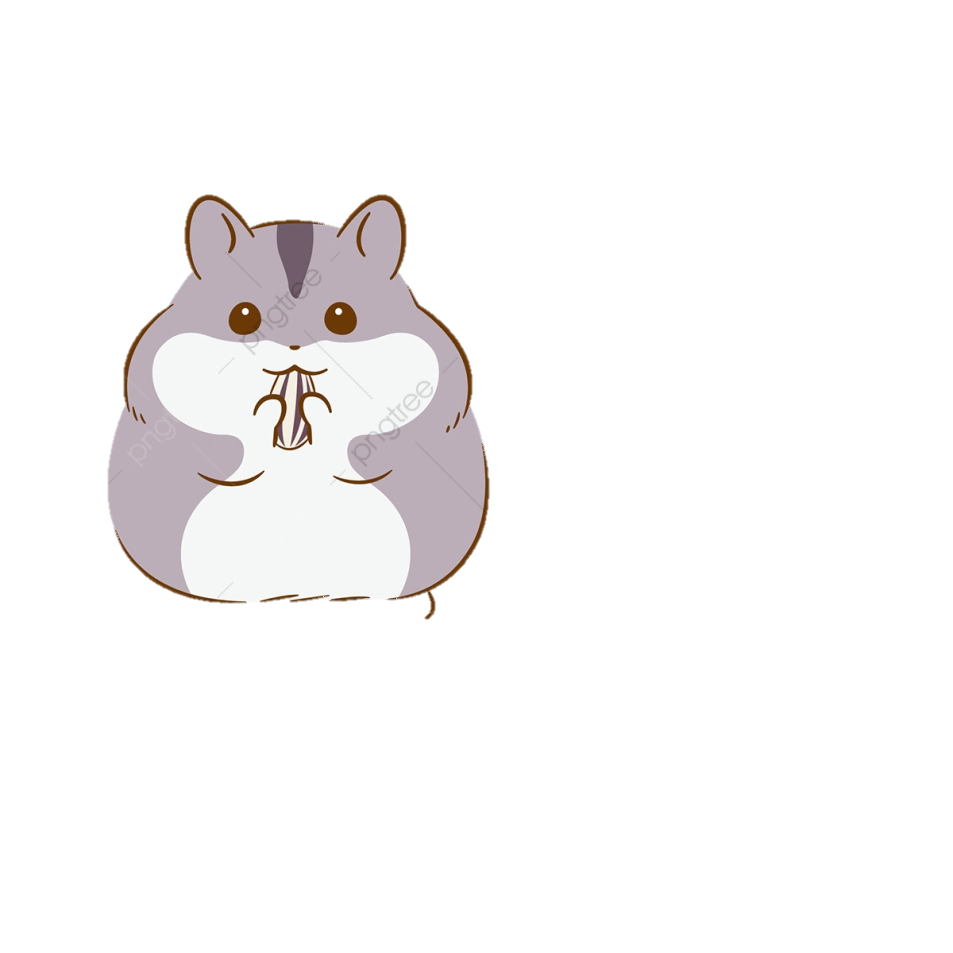 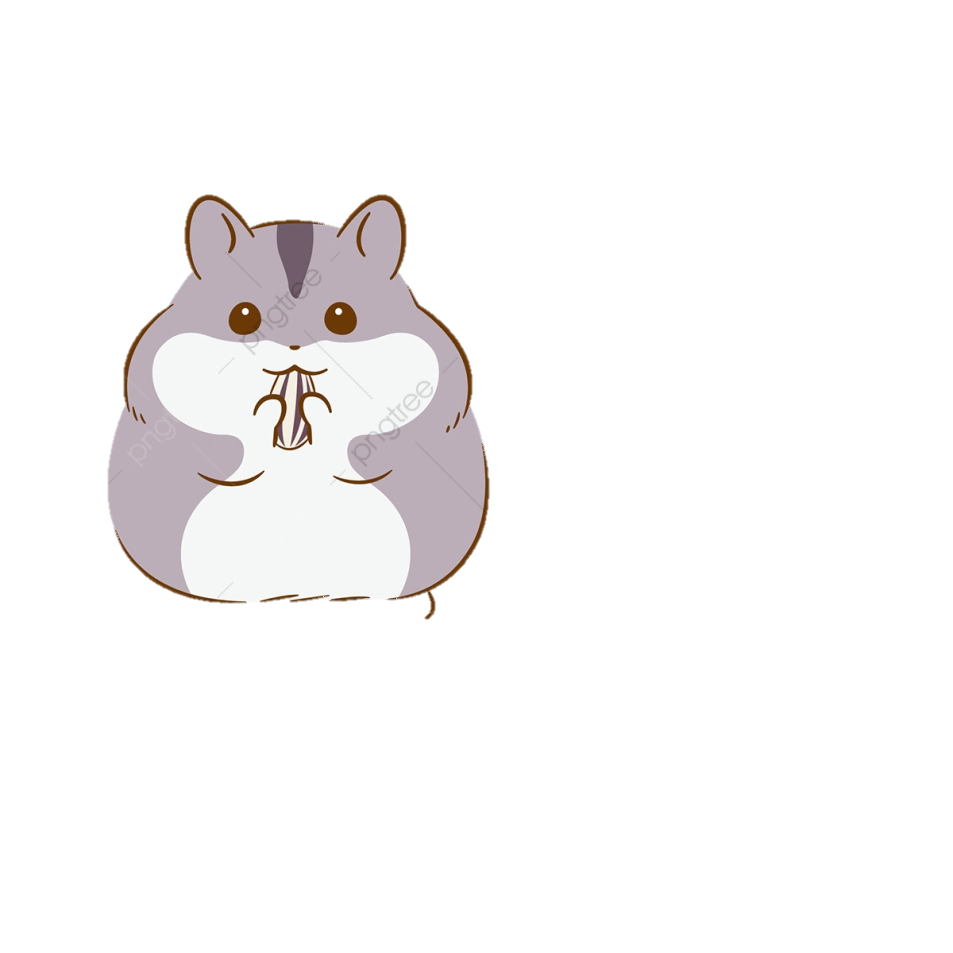 4
6
5
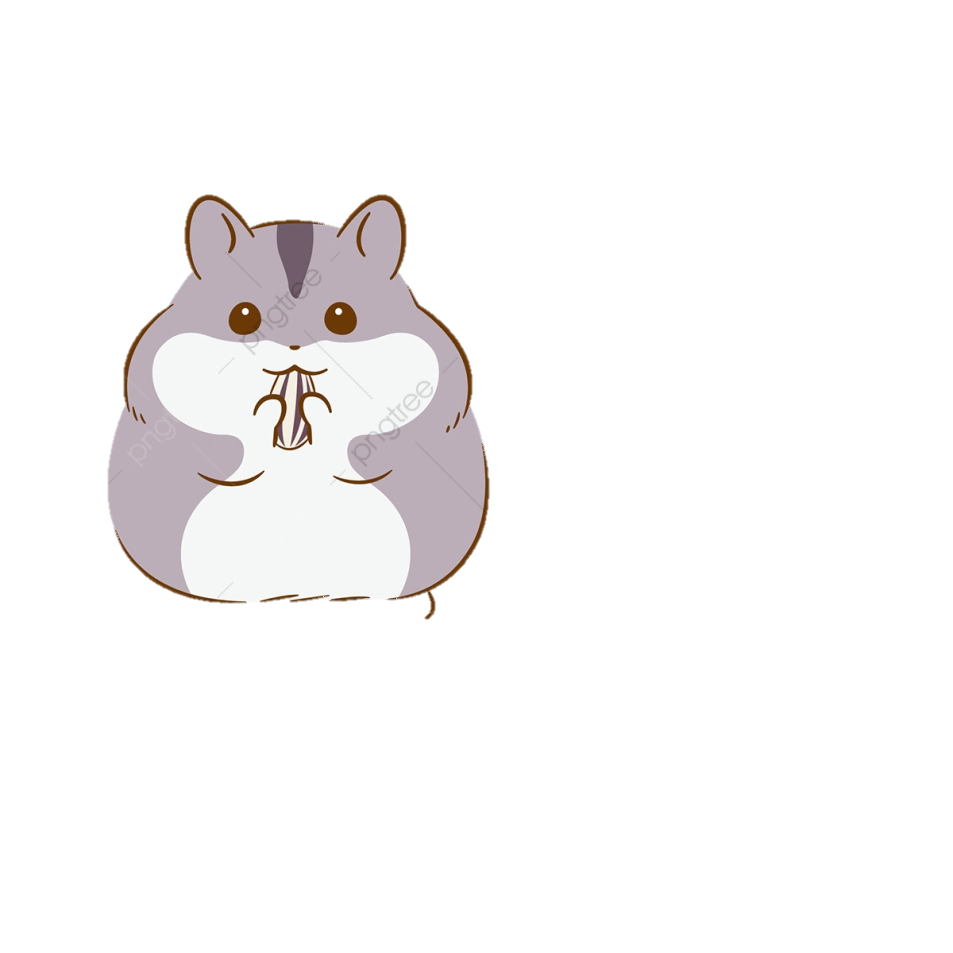 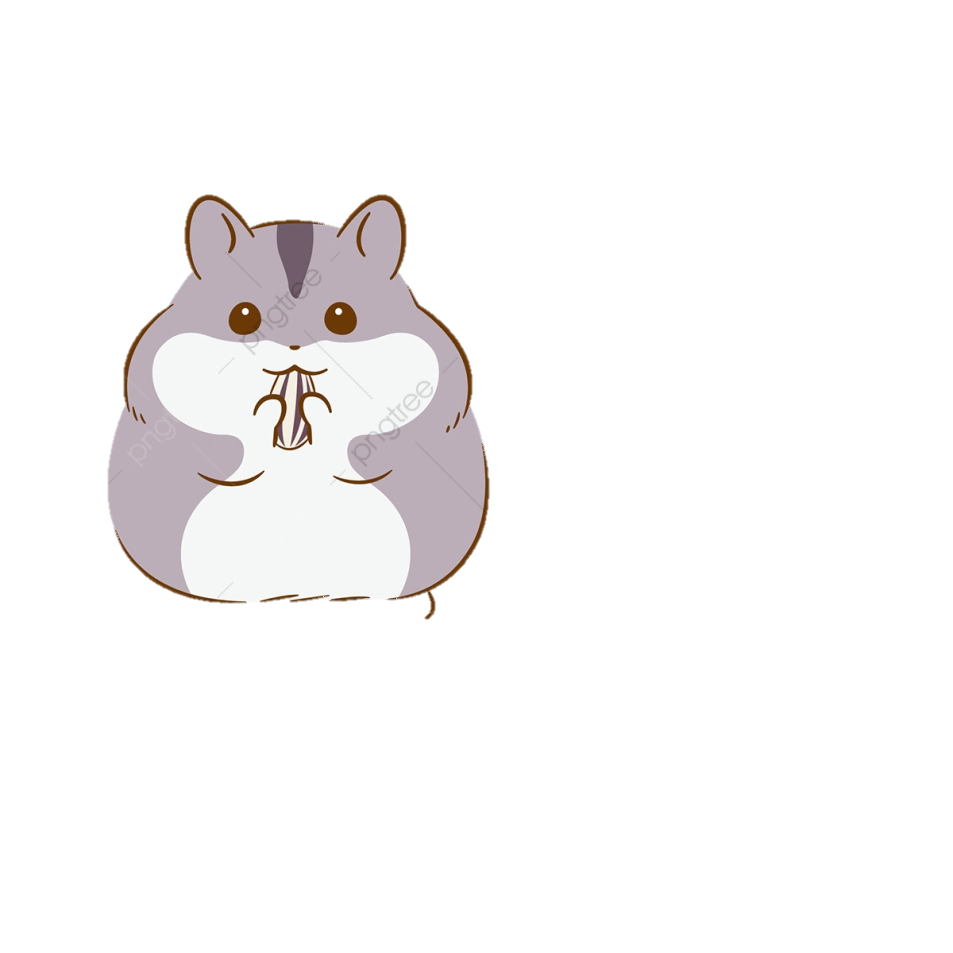 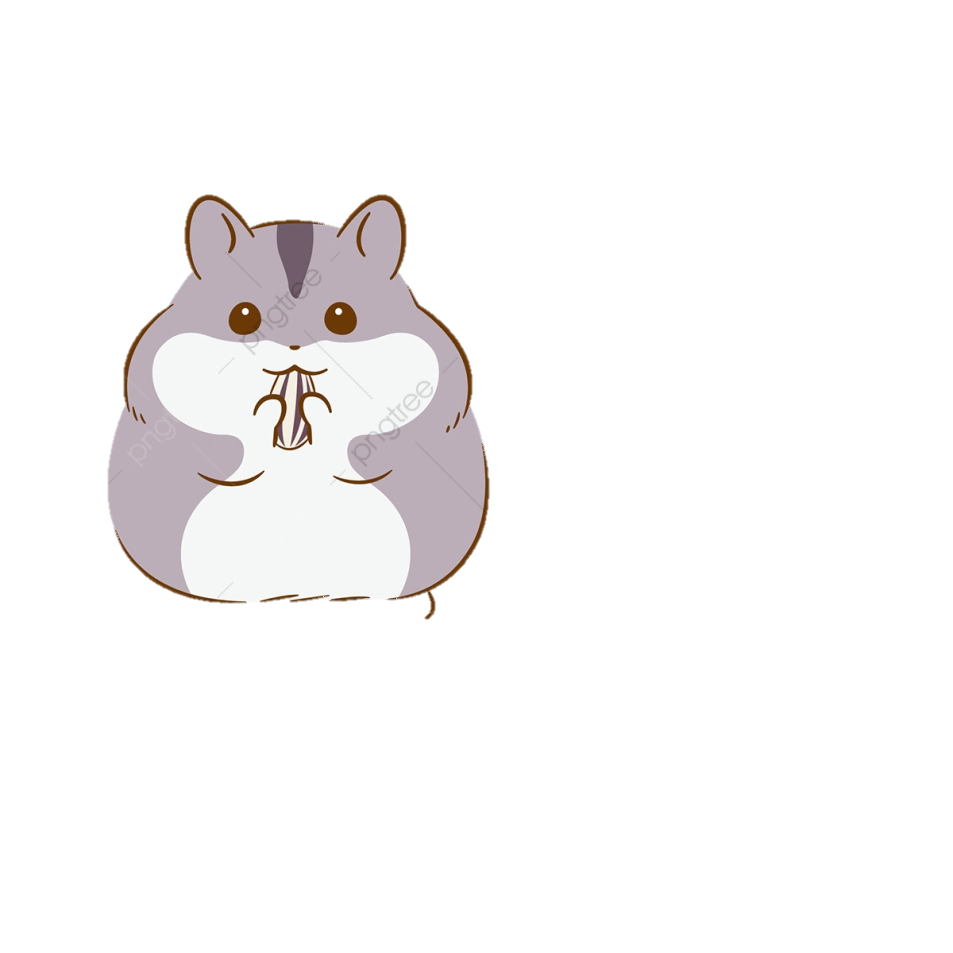 1
2
3
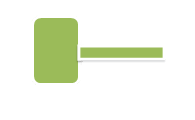 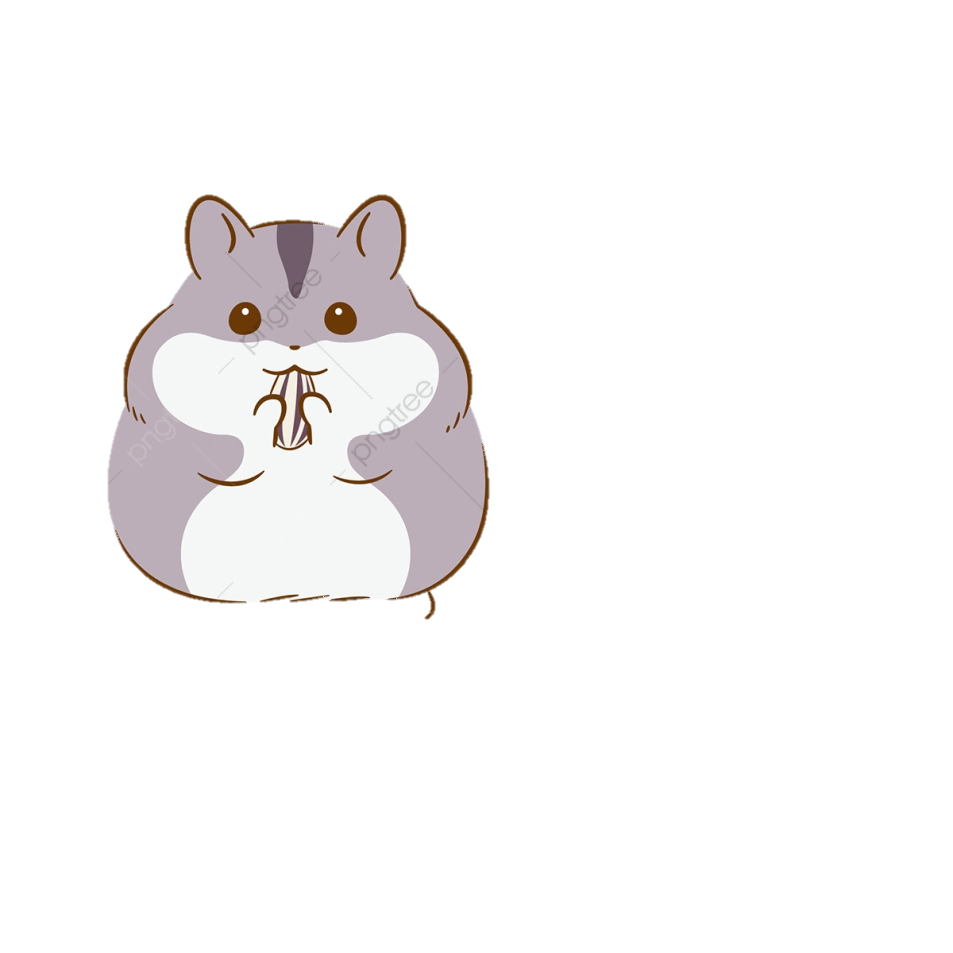 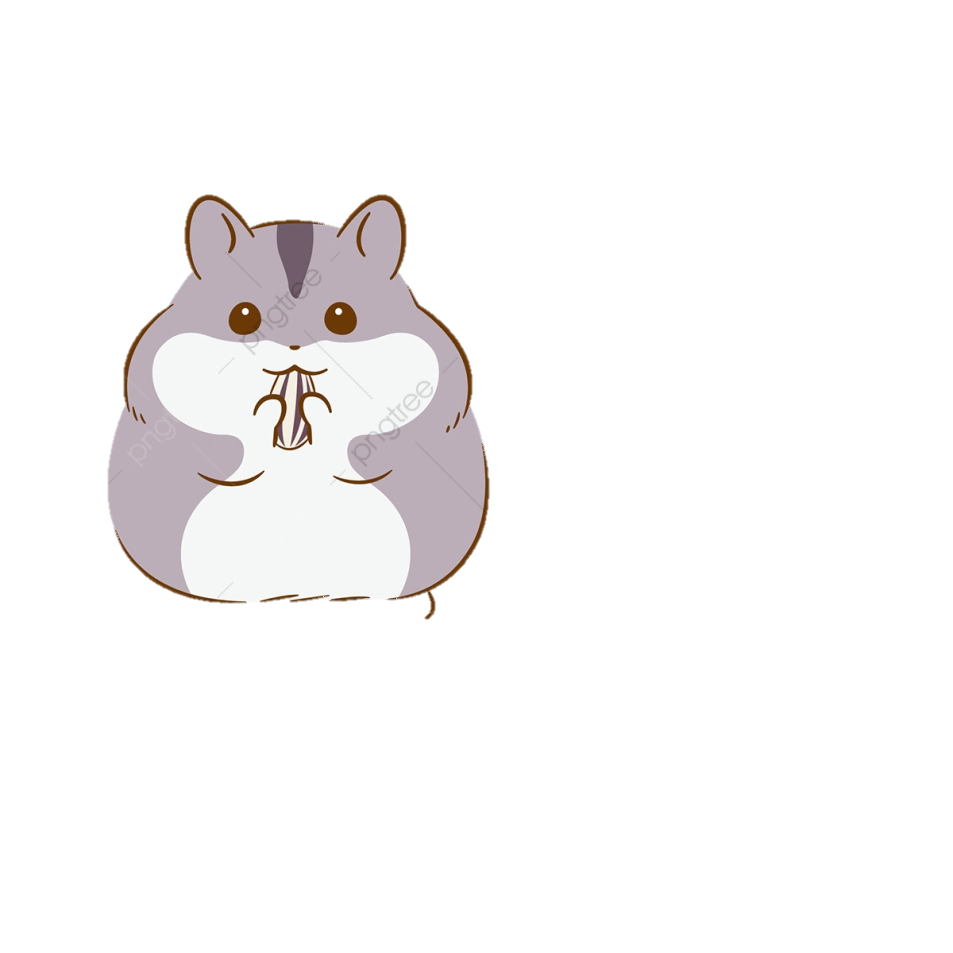 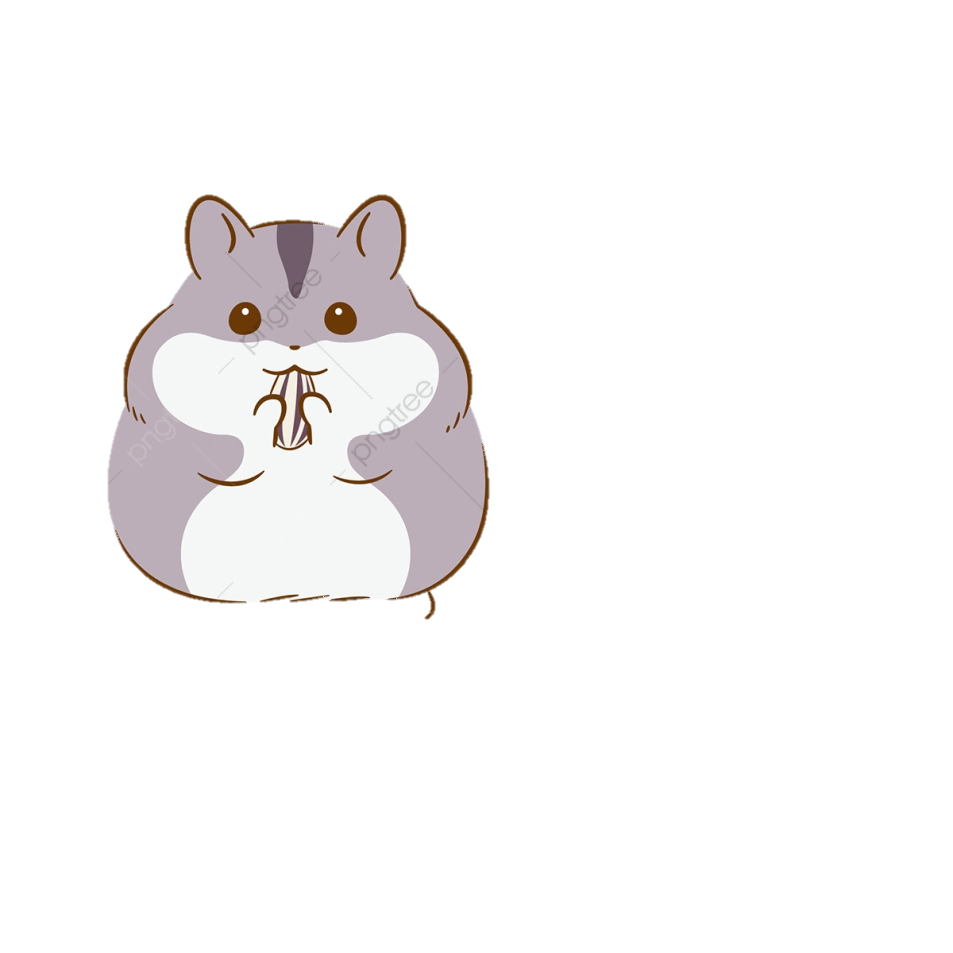 4
6
5
Chuột 4: 20/11 là ngày gì
o
Ngày phụ nữ Việt Nam
 Ngày nhà giáo việt Nam
 Ngày quốc tế phụ nữ
 Ngày quốc tế thiếu nhi
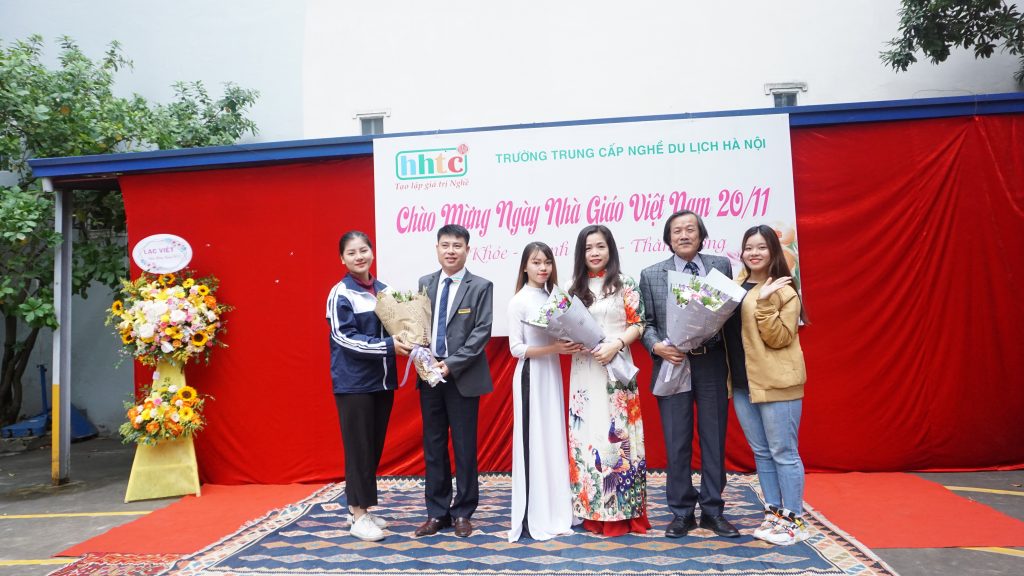 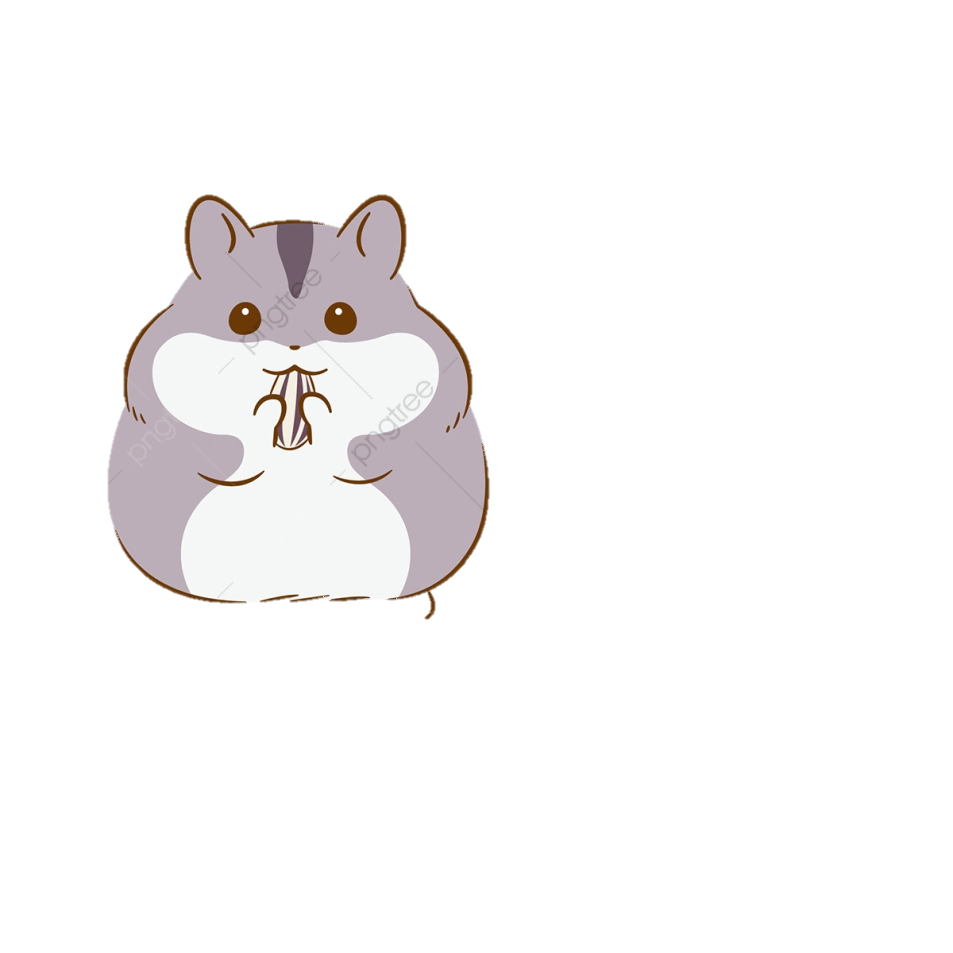 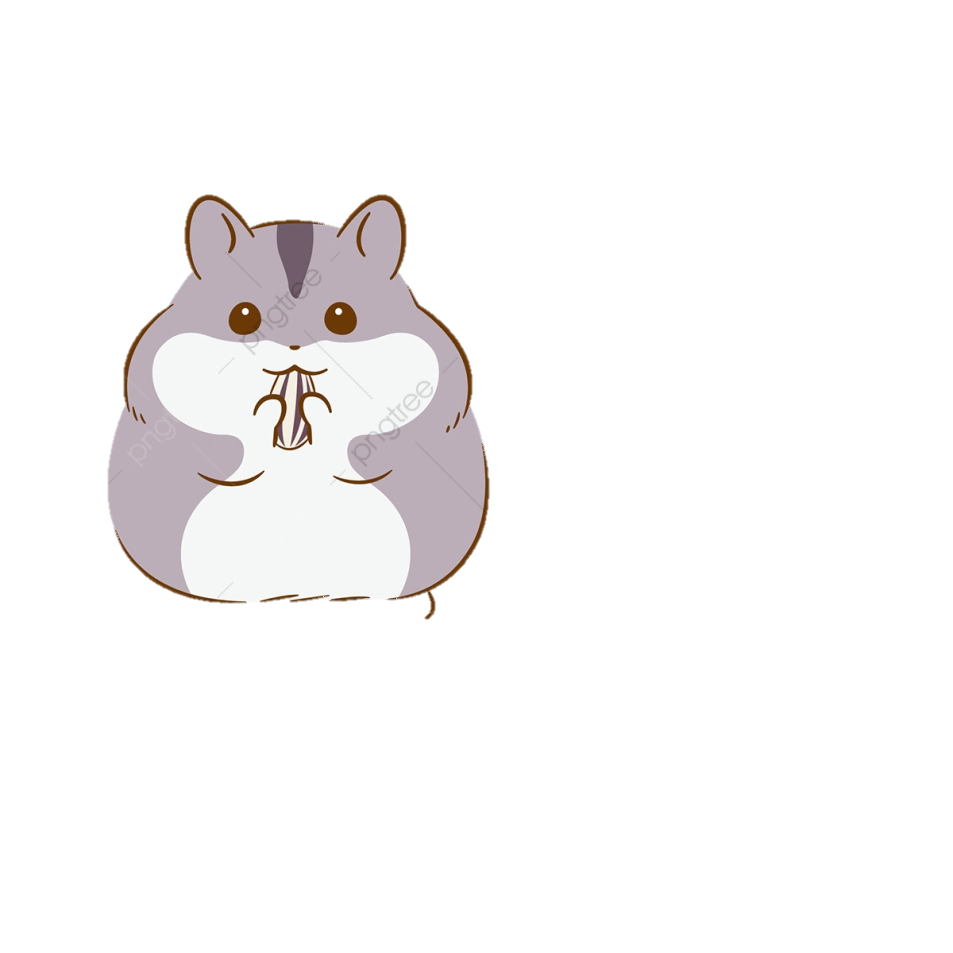 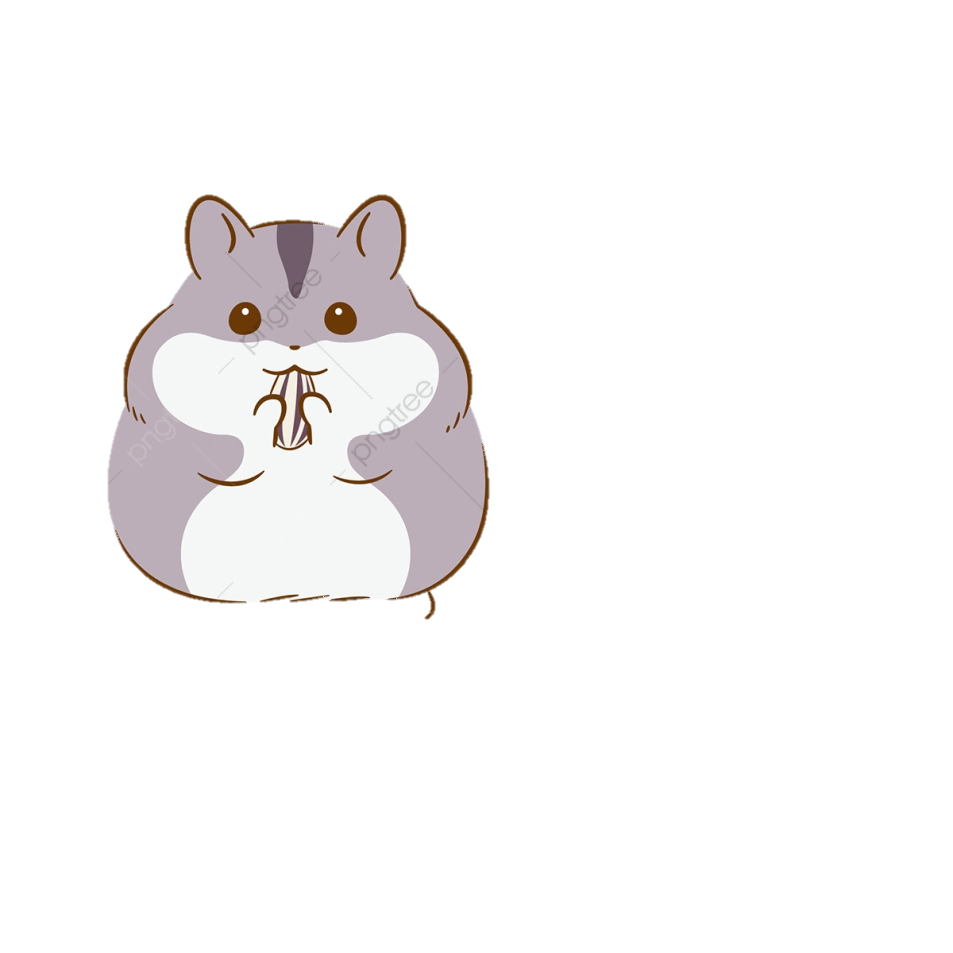 1
2
3
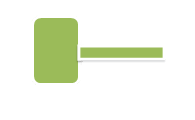 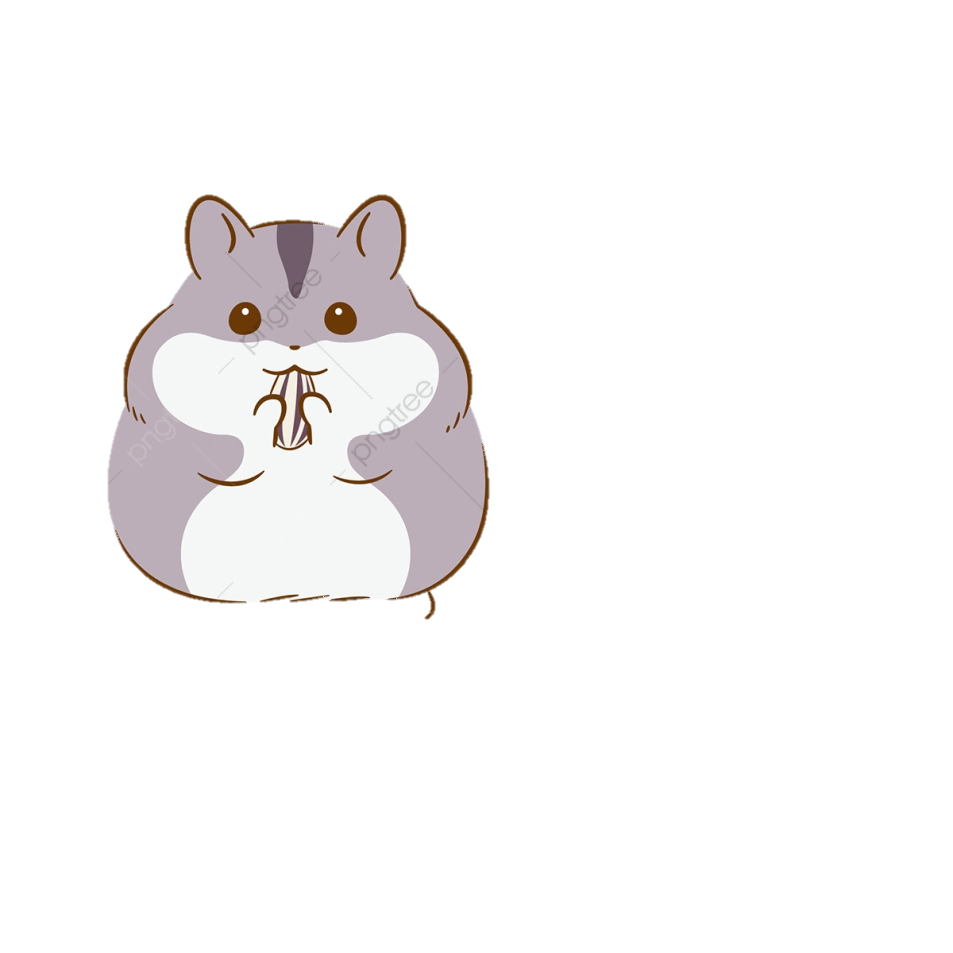 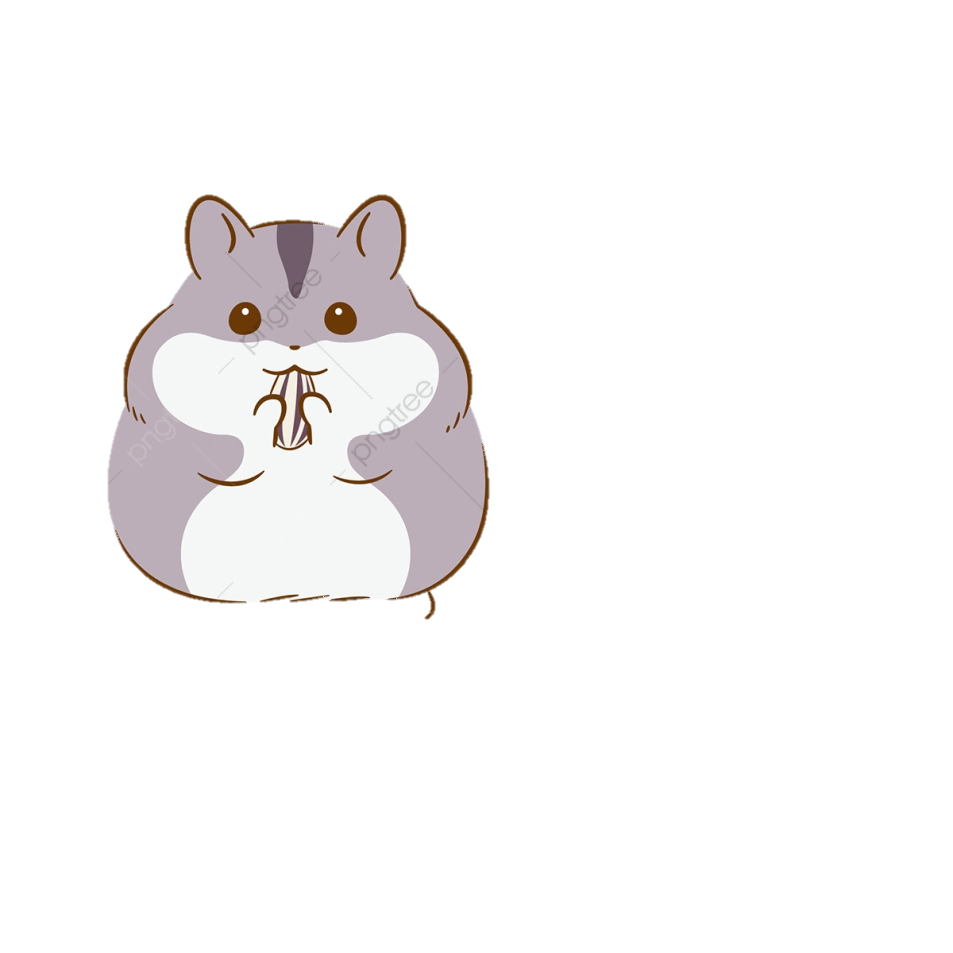 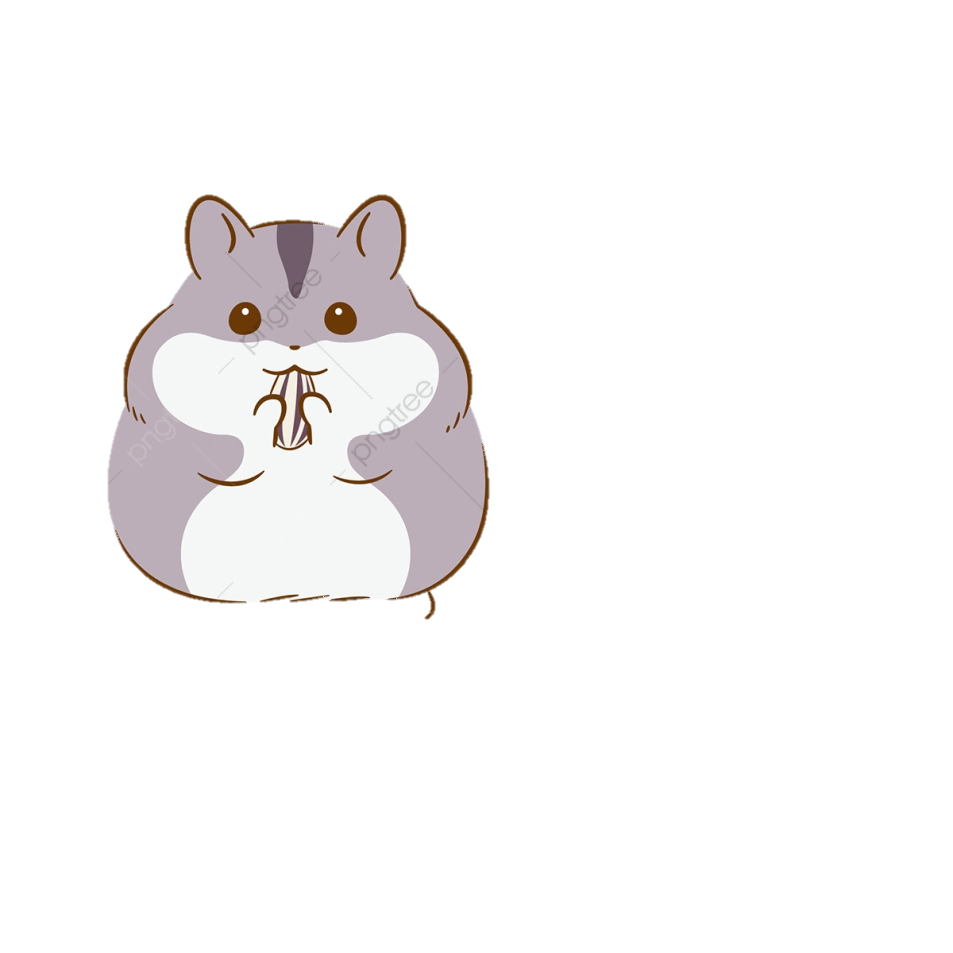 4
6
5
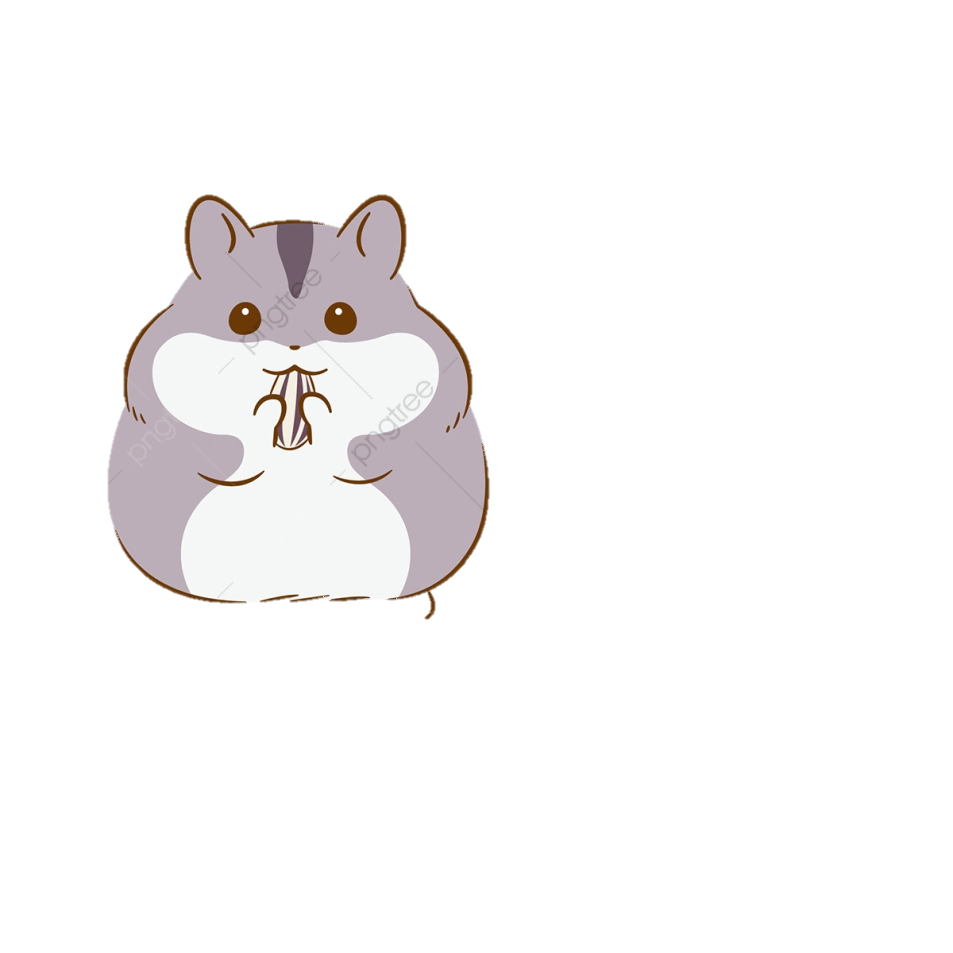 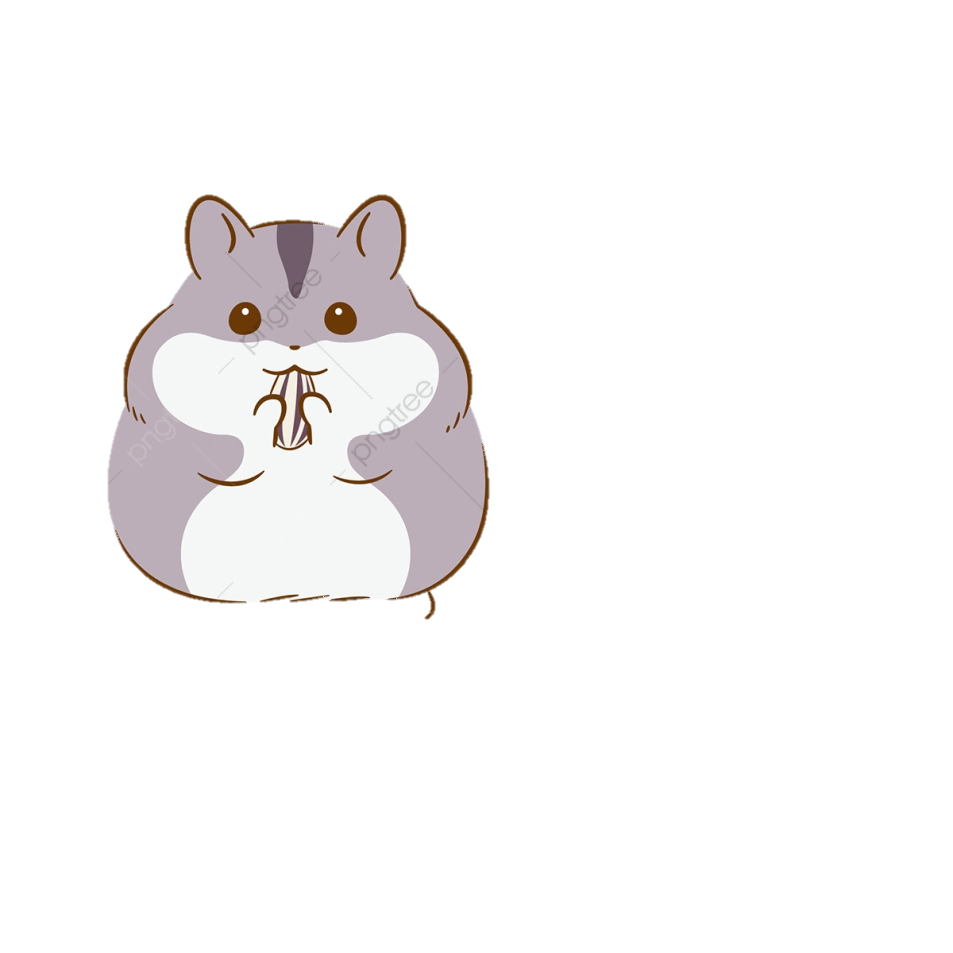 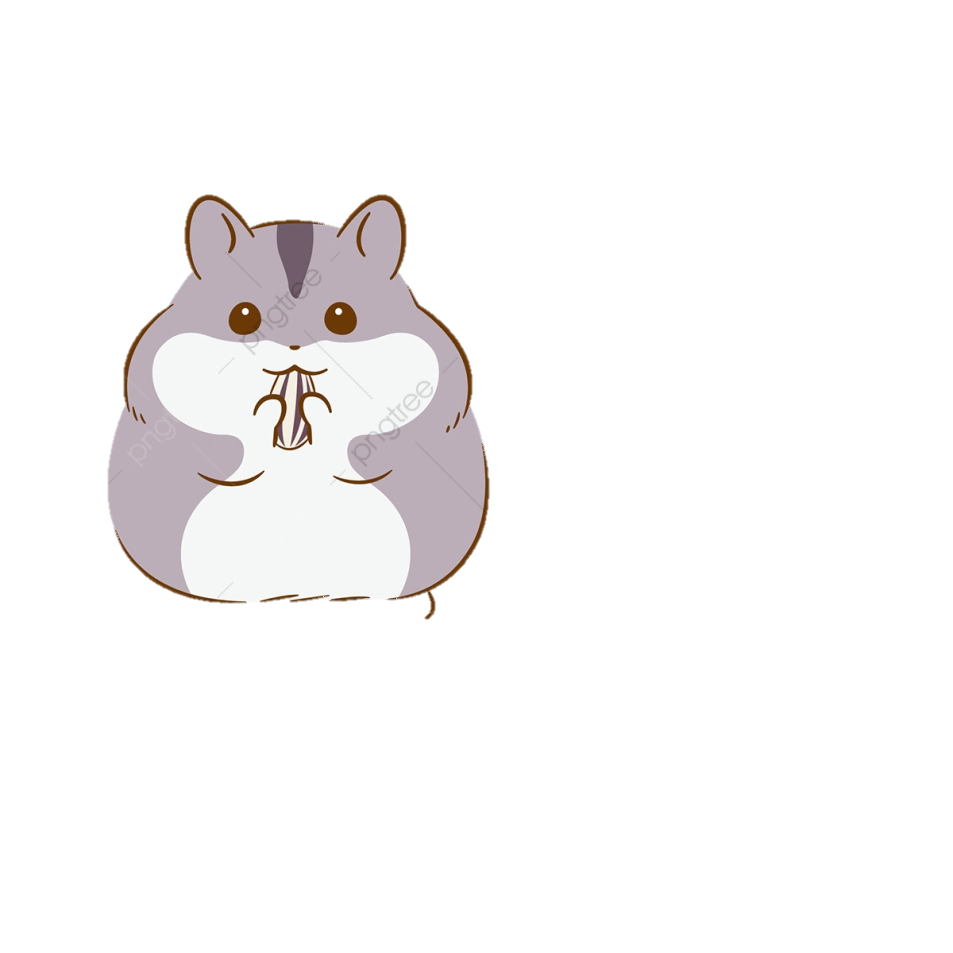 1
2
3
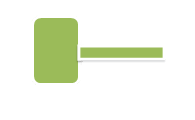 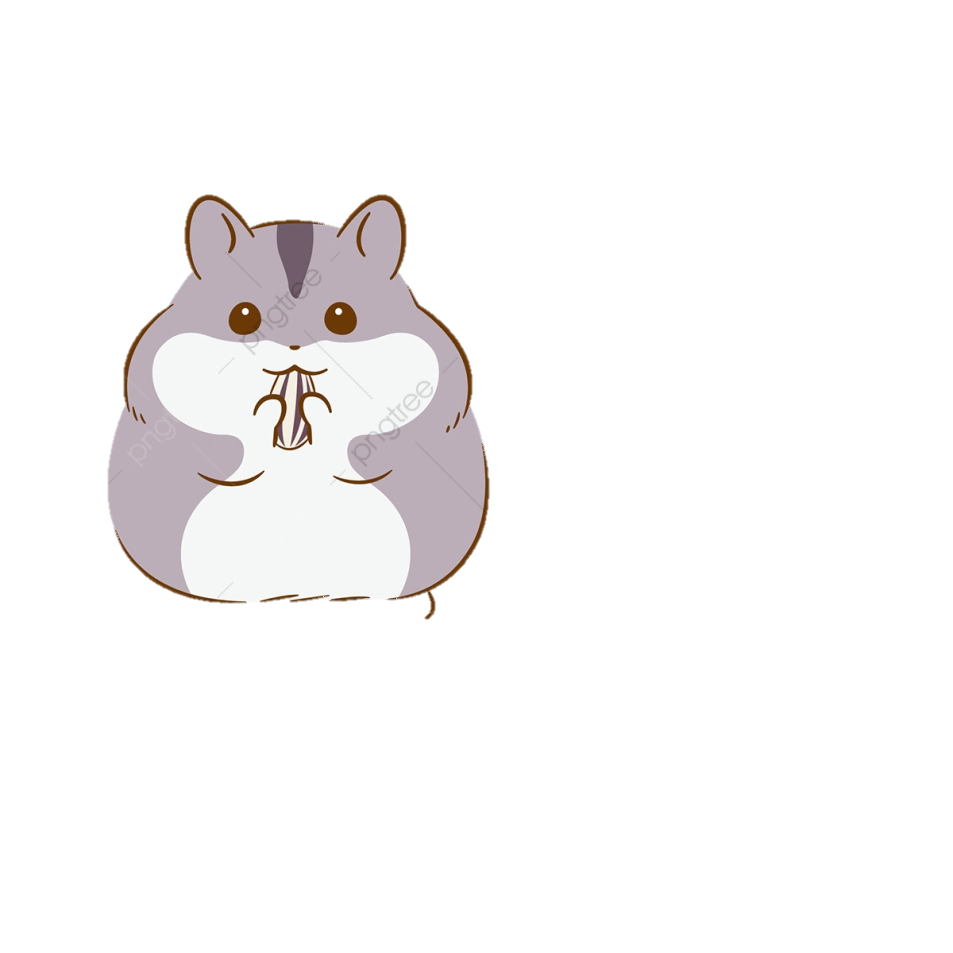 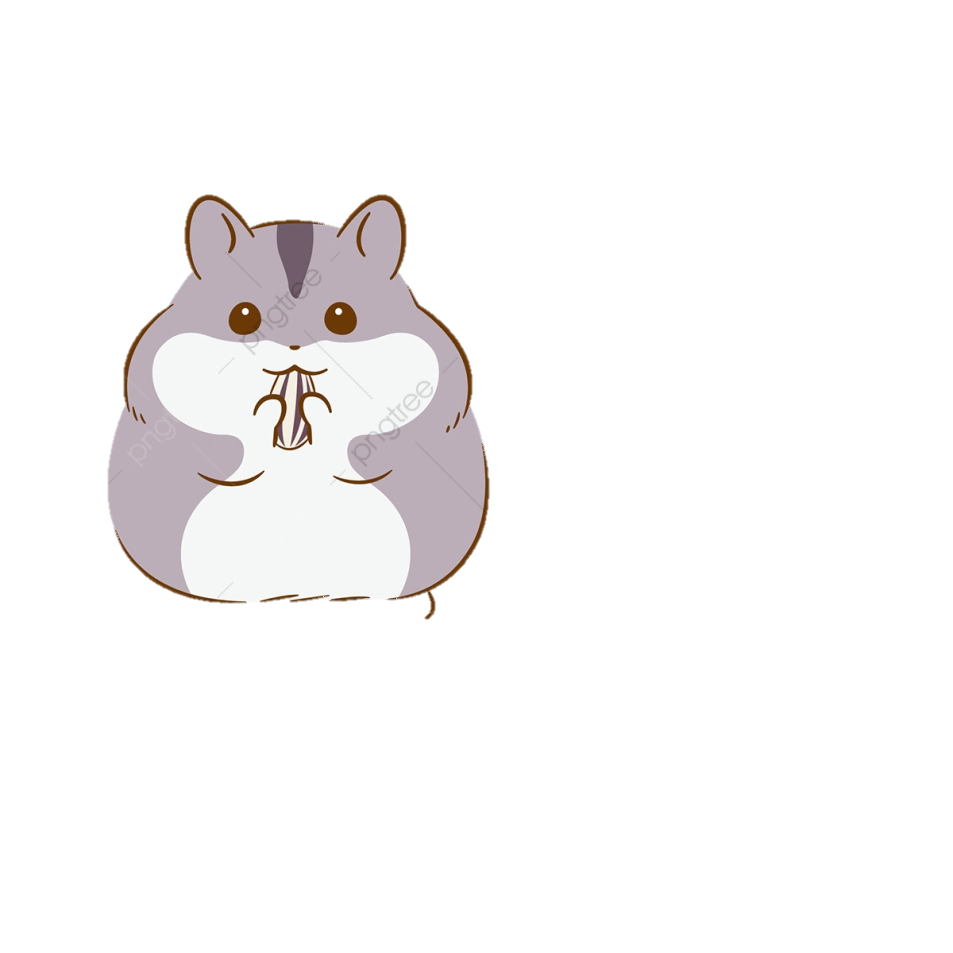 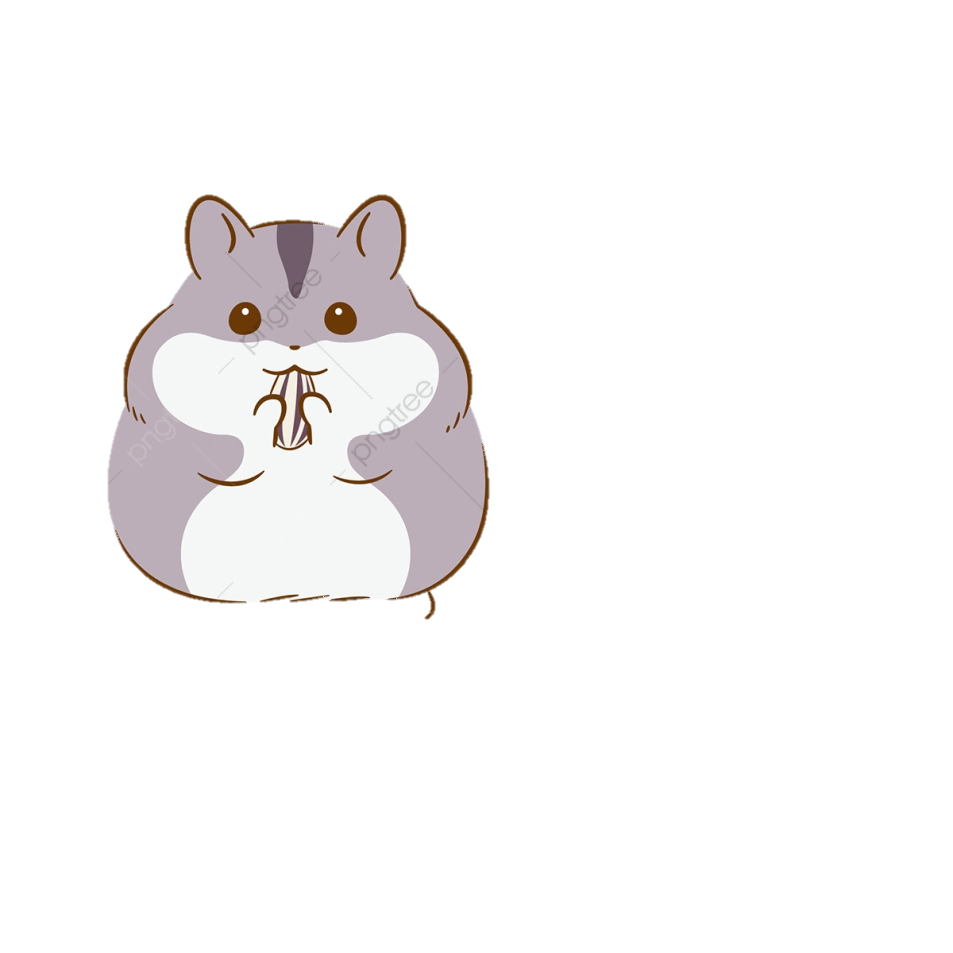 4
6
5
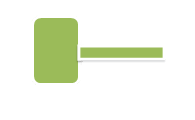 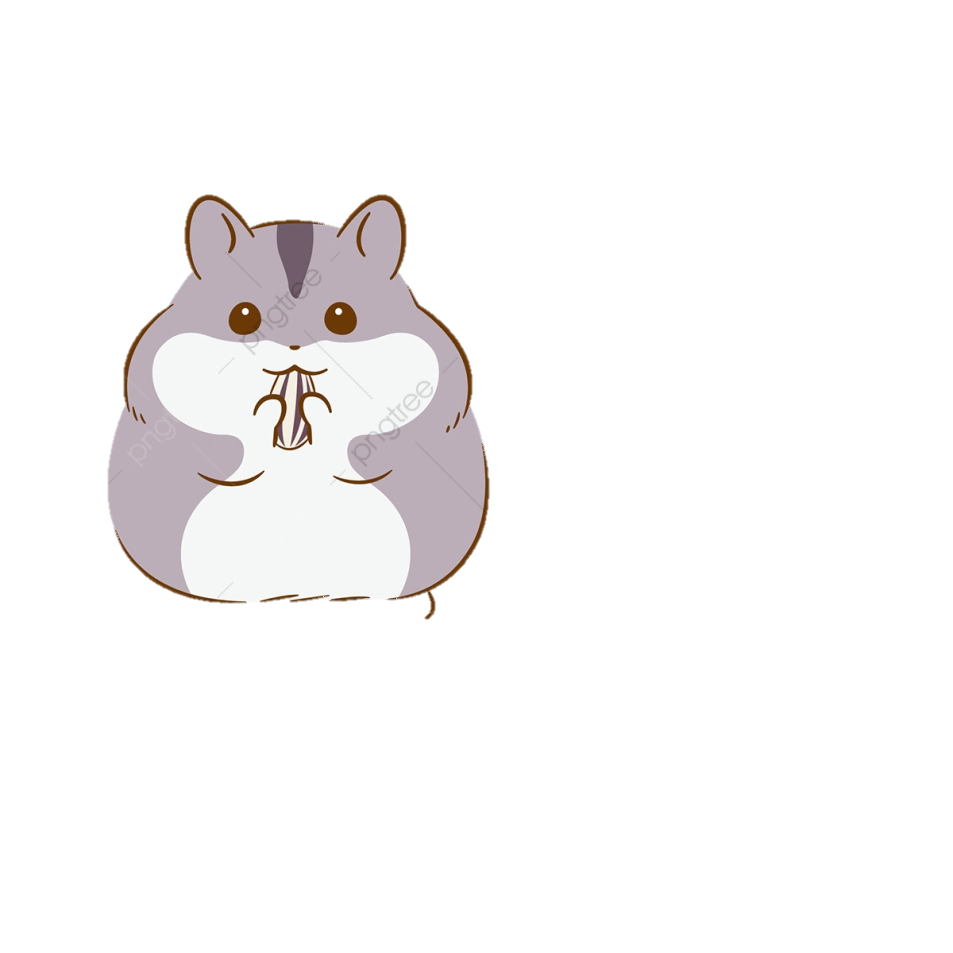 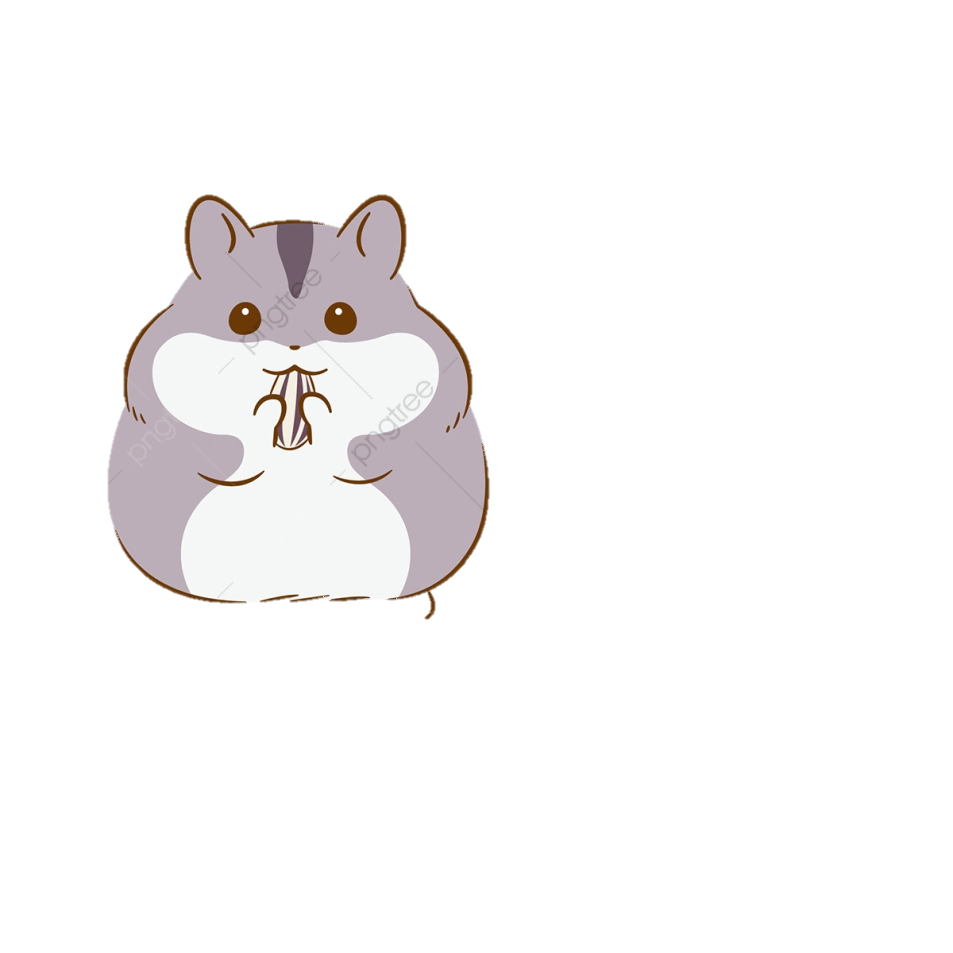 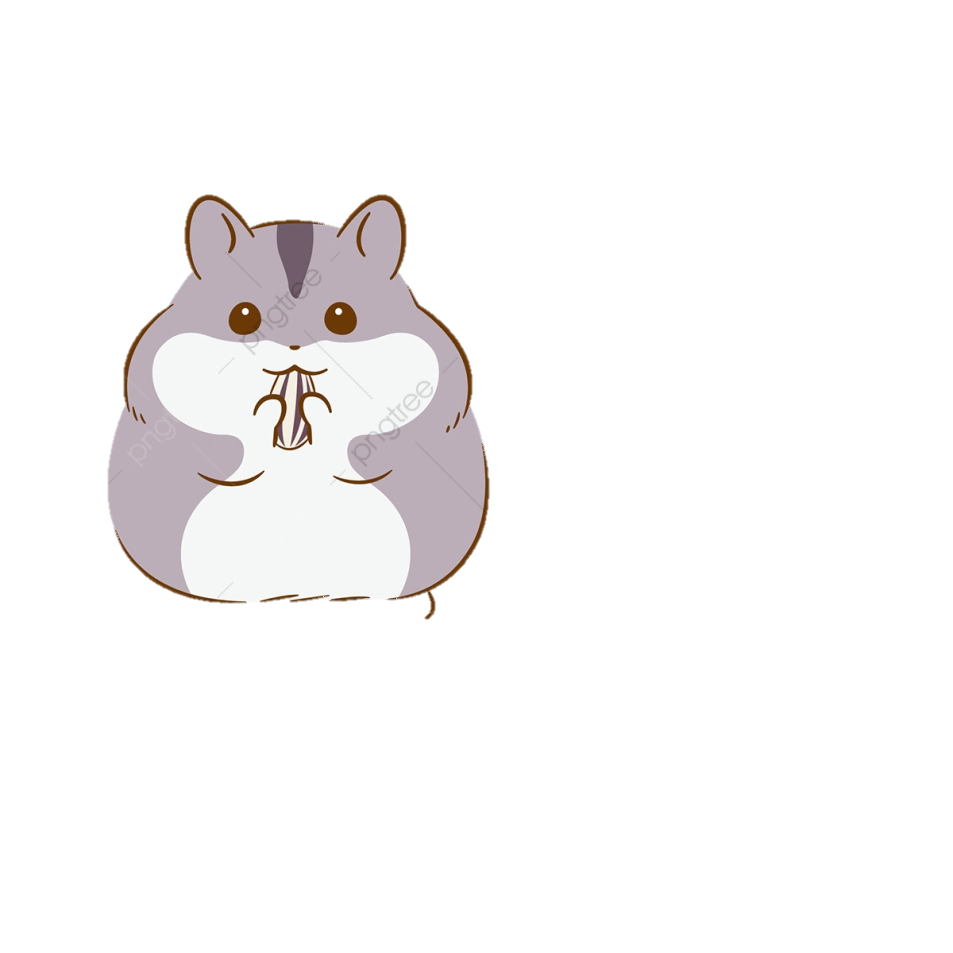 1
2
3
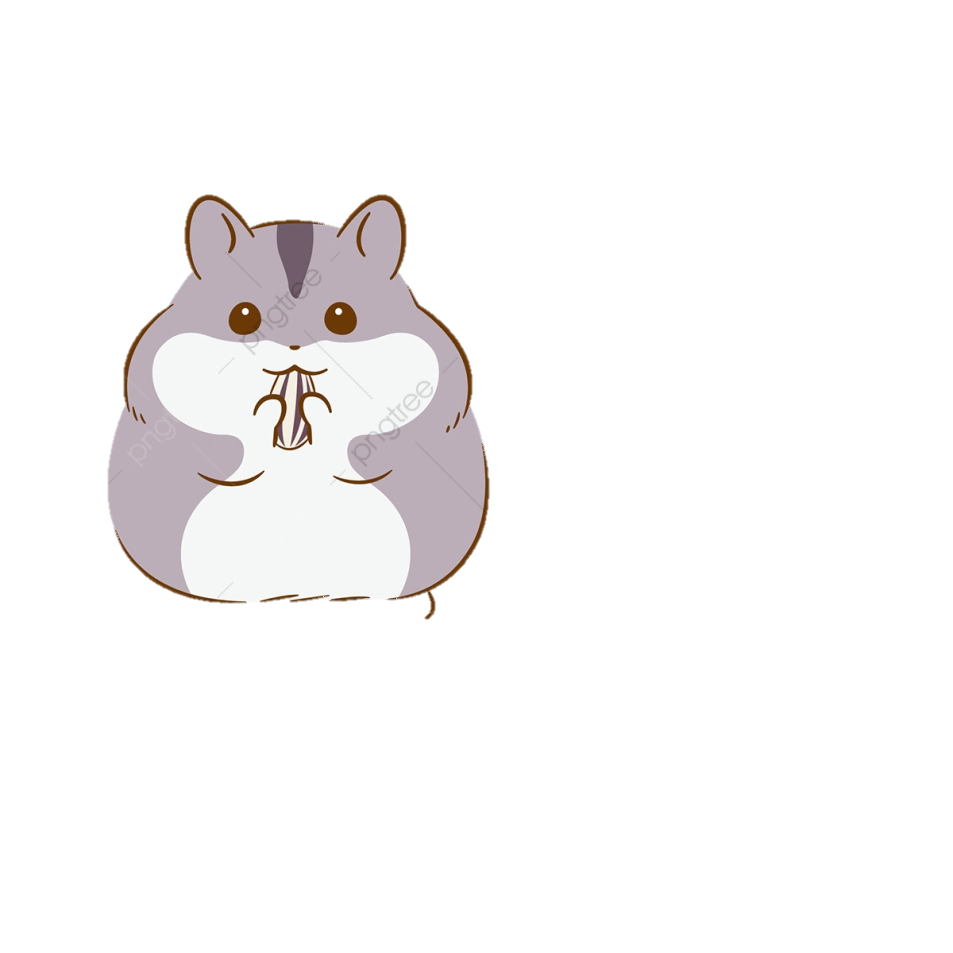 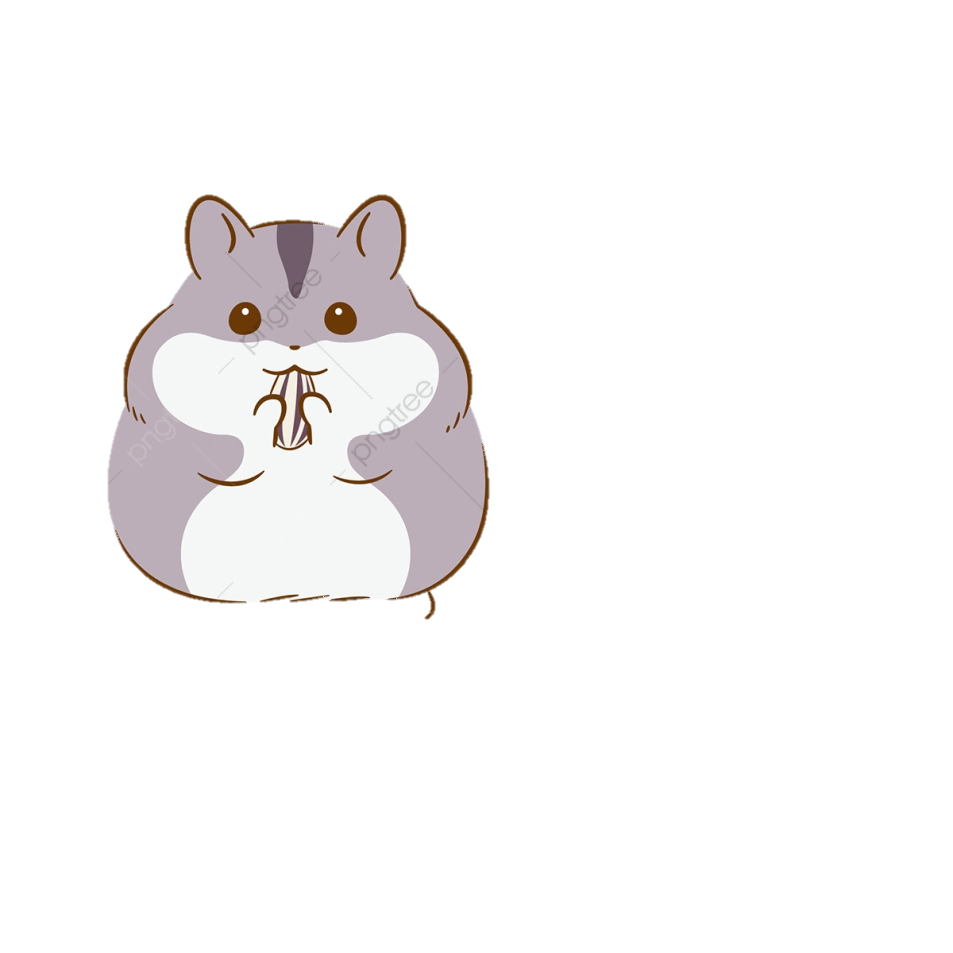 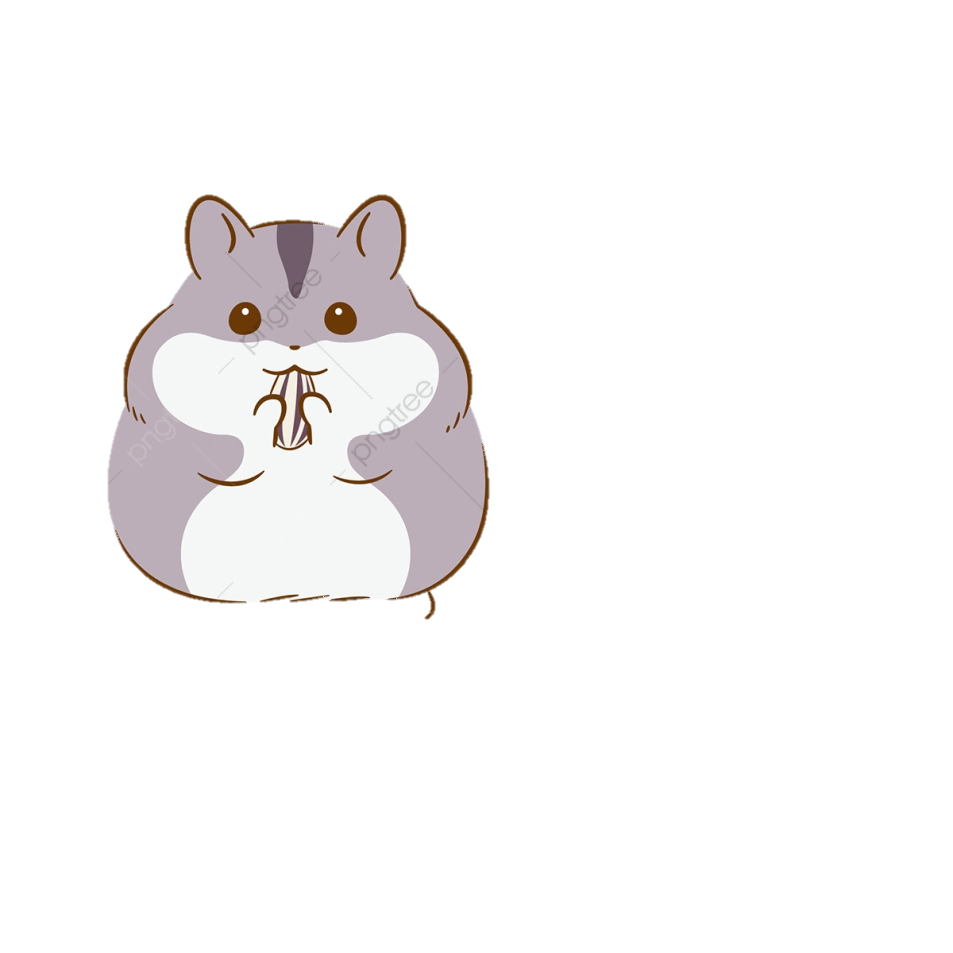 4
6
5
Chuột 3: tên bài thơ hôm nay học là gì ?
Hoa cúc
Mùa đông
Vườn hoa
Hoa cúc vàng
o
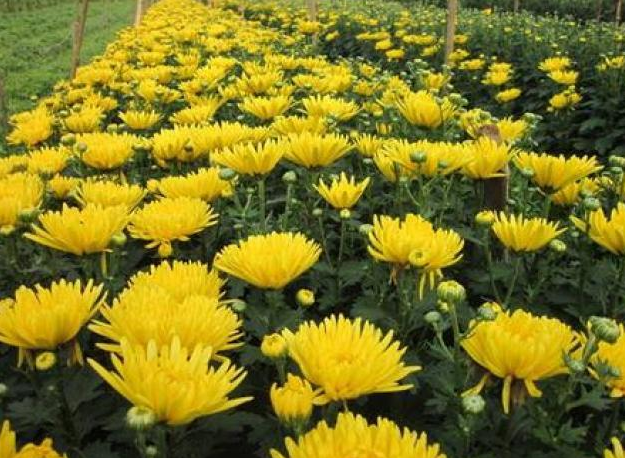 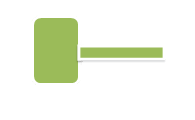 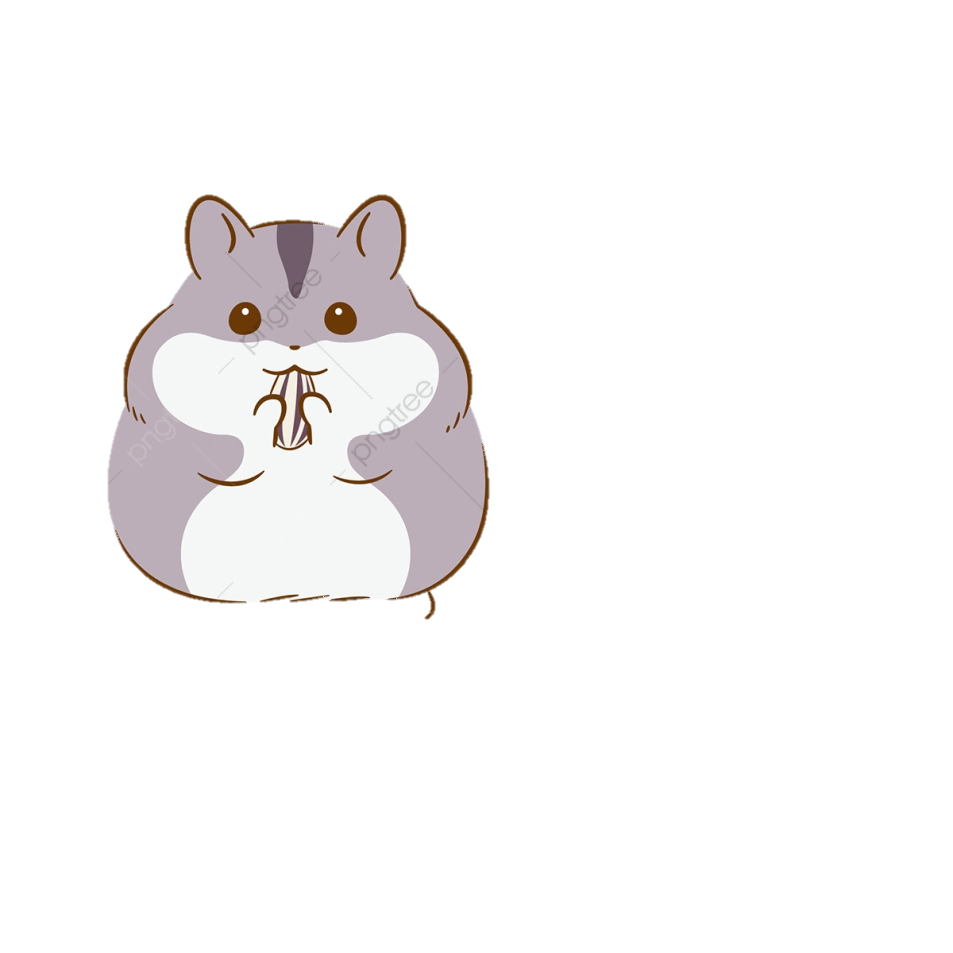 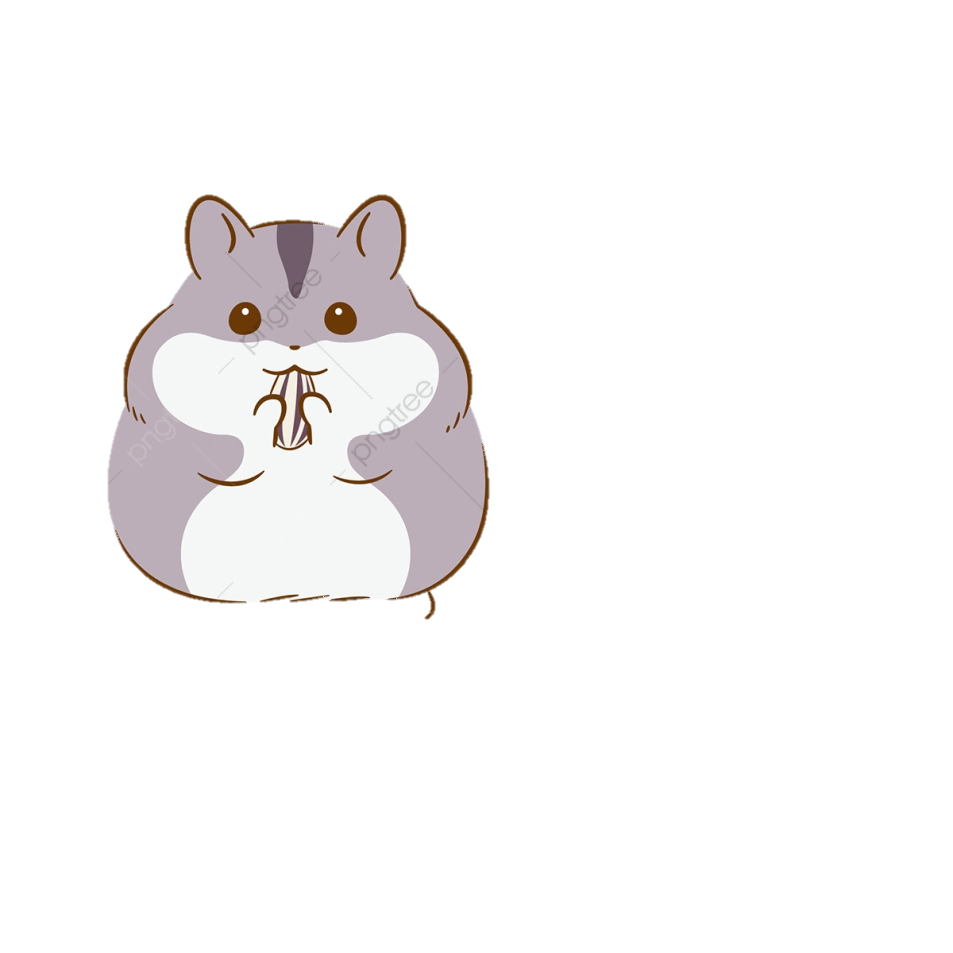 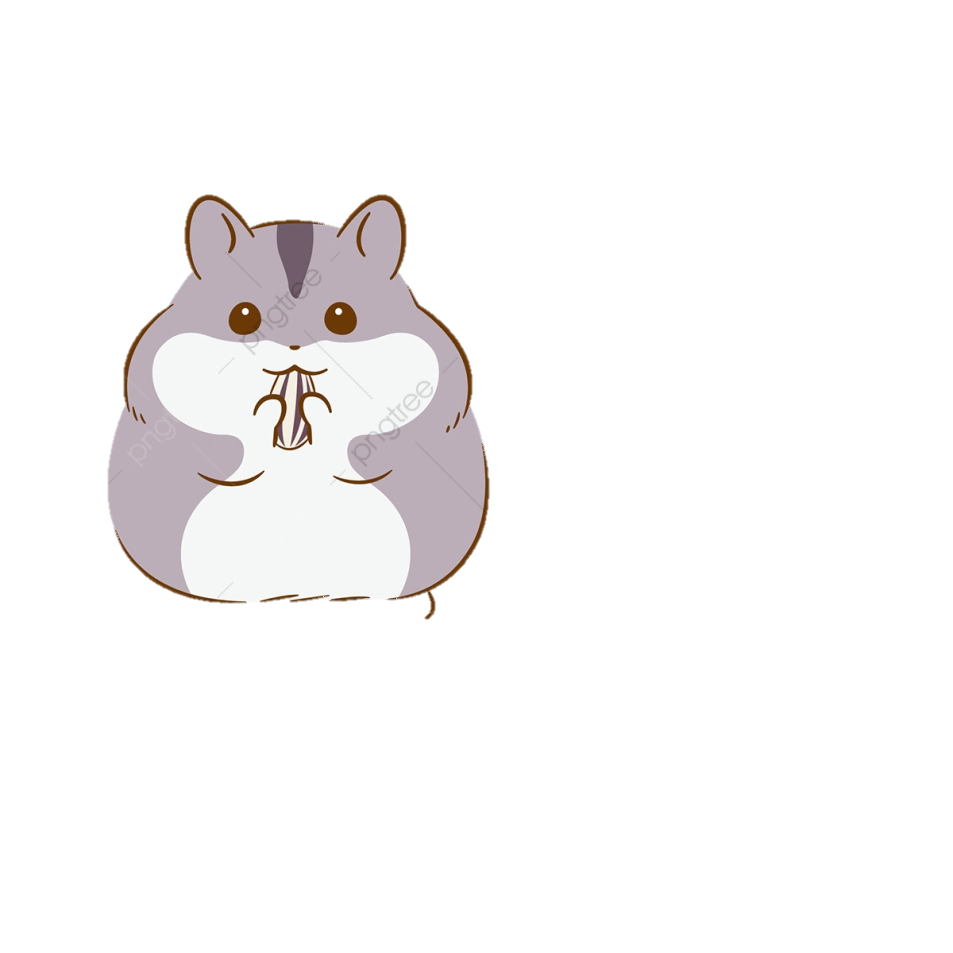 1
2
3
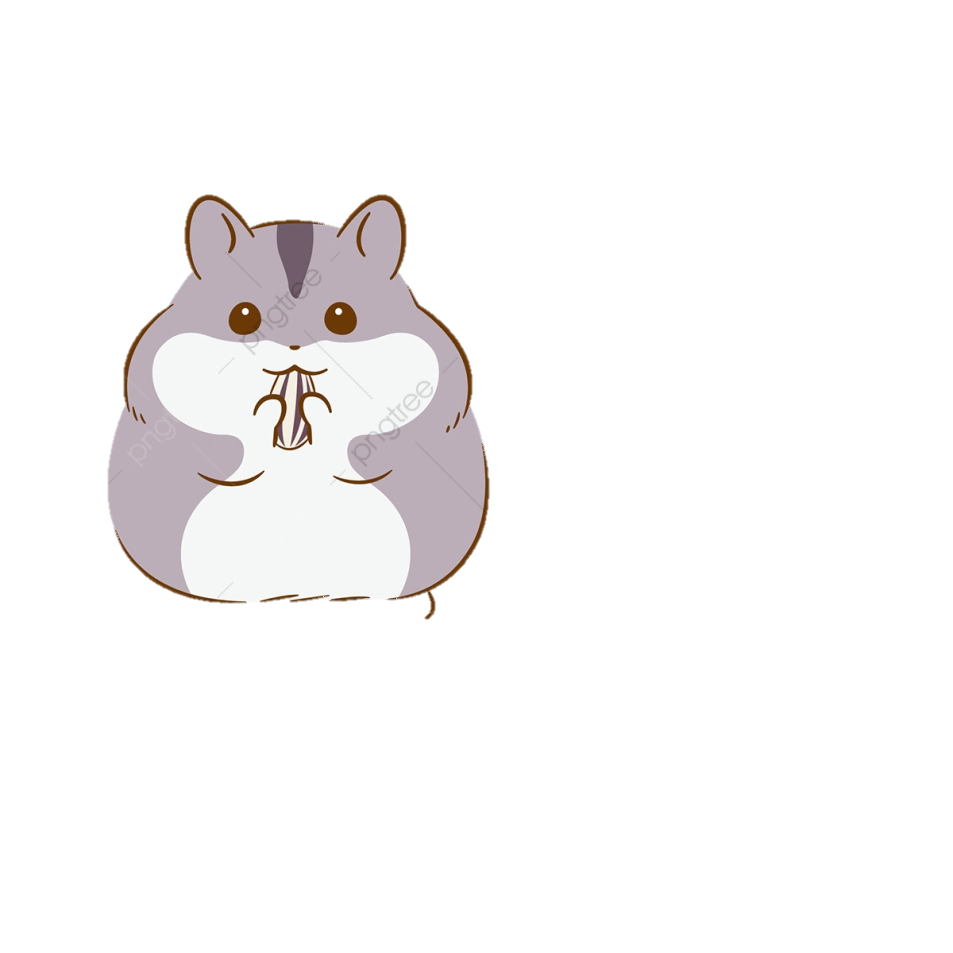 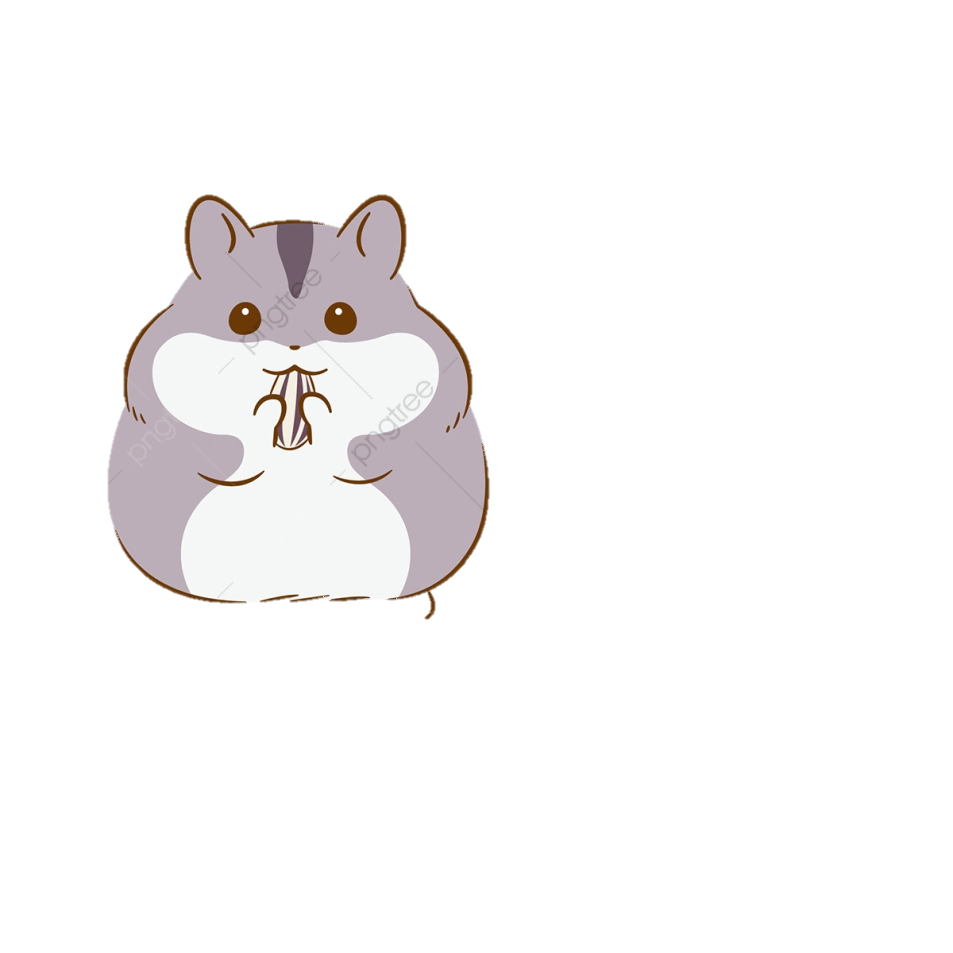 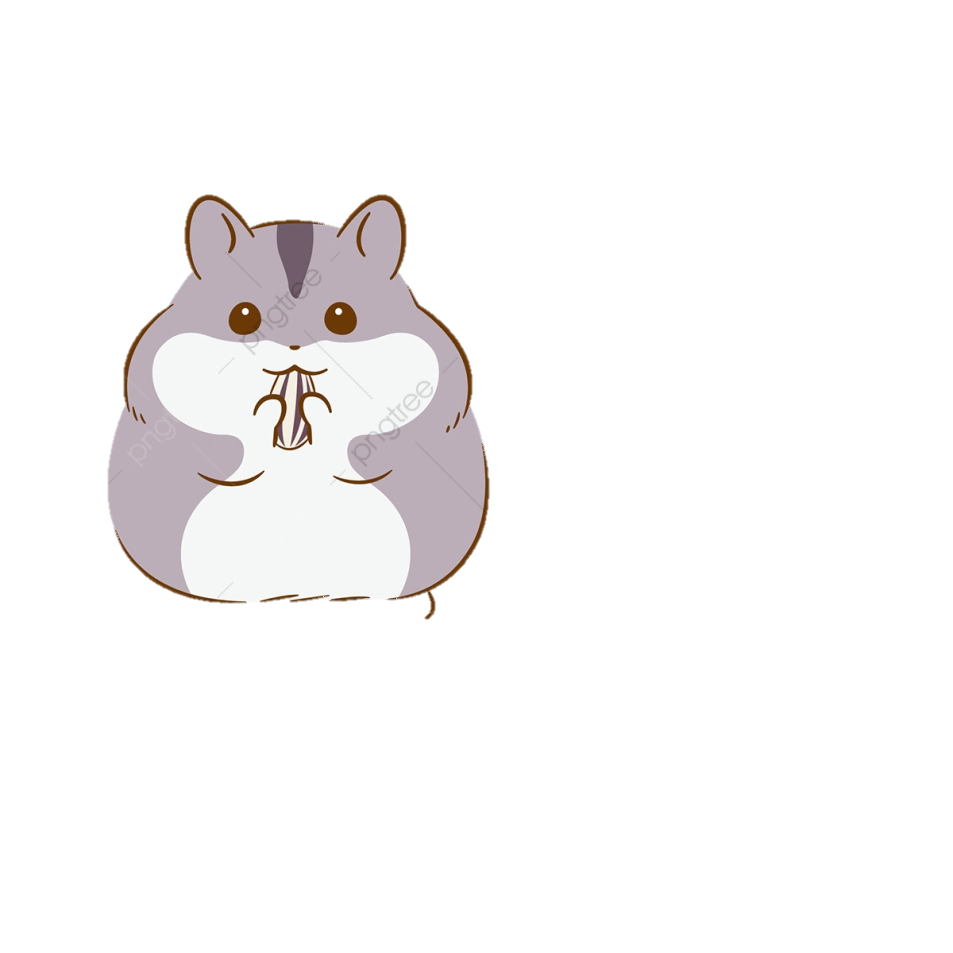 4
6
5
Kết thúc bài học